Monday, October 10th 2022
Hello
Unit
1
Lesson 3
Facebook : Bùi Liễu  
0968142780
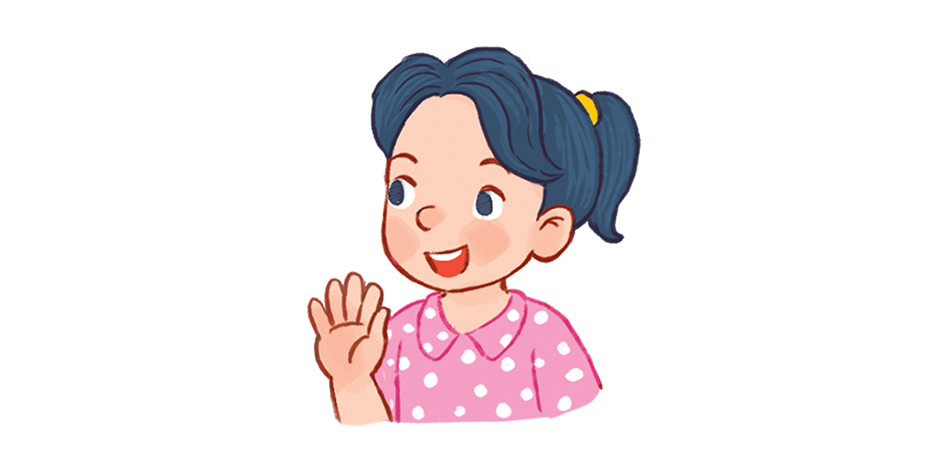 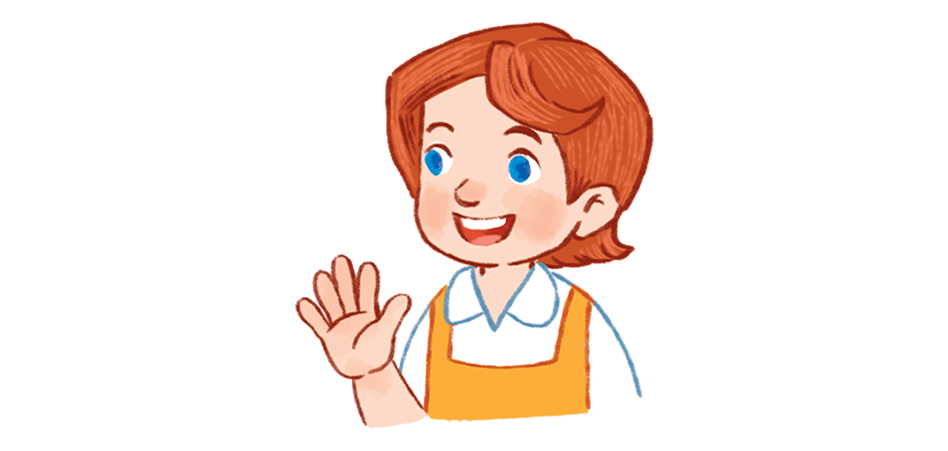 [Speaker Notes: Facebook : Bùi Liễu  
Mobile phone: 0968142780]
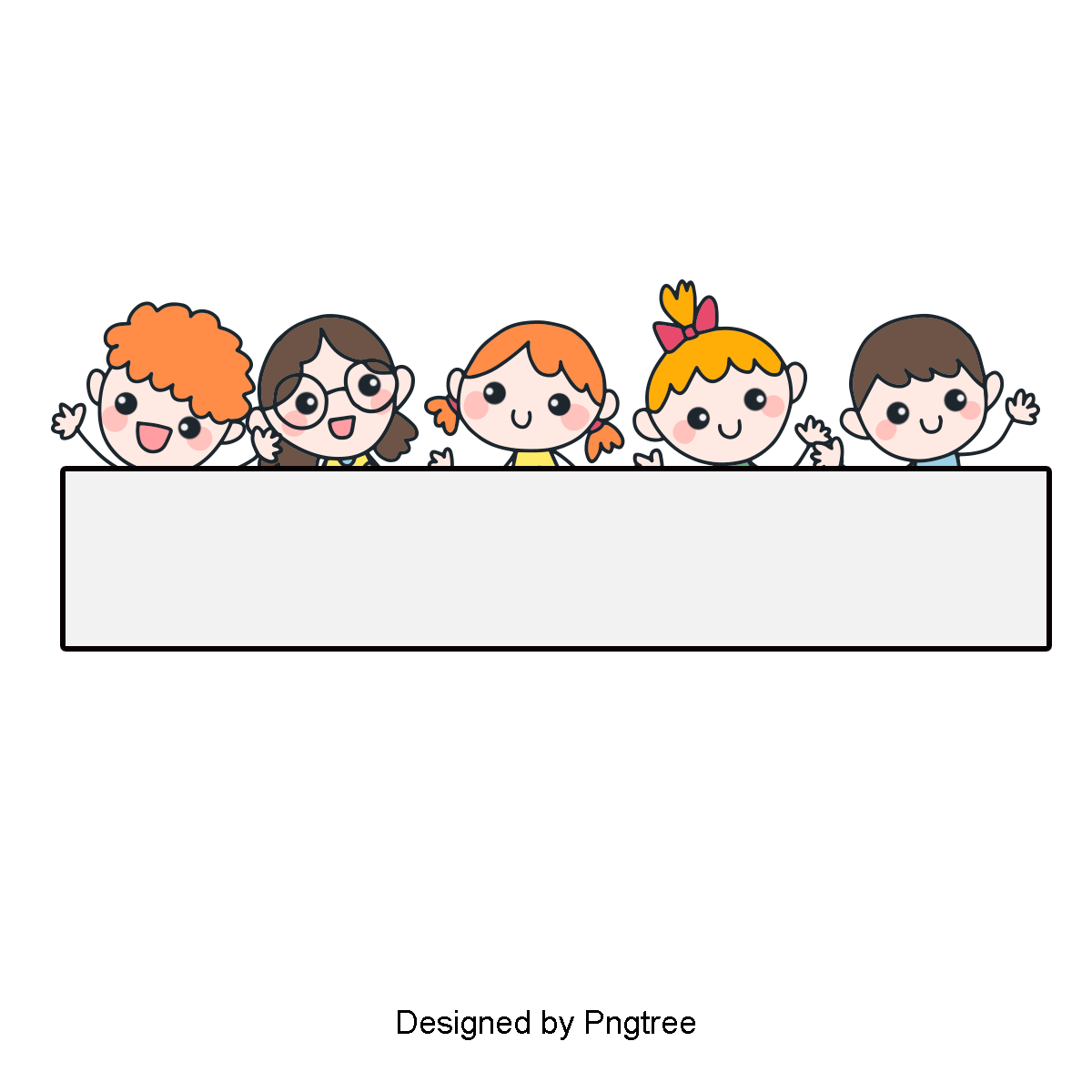 Warm-up
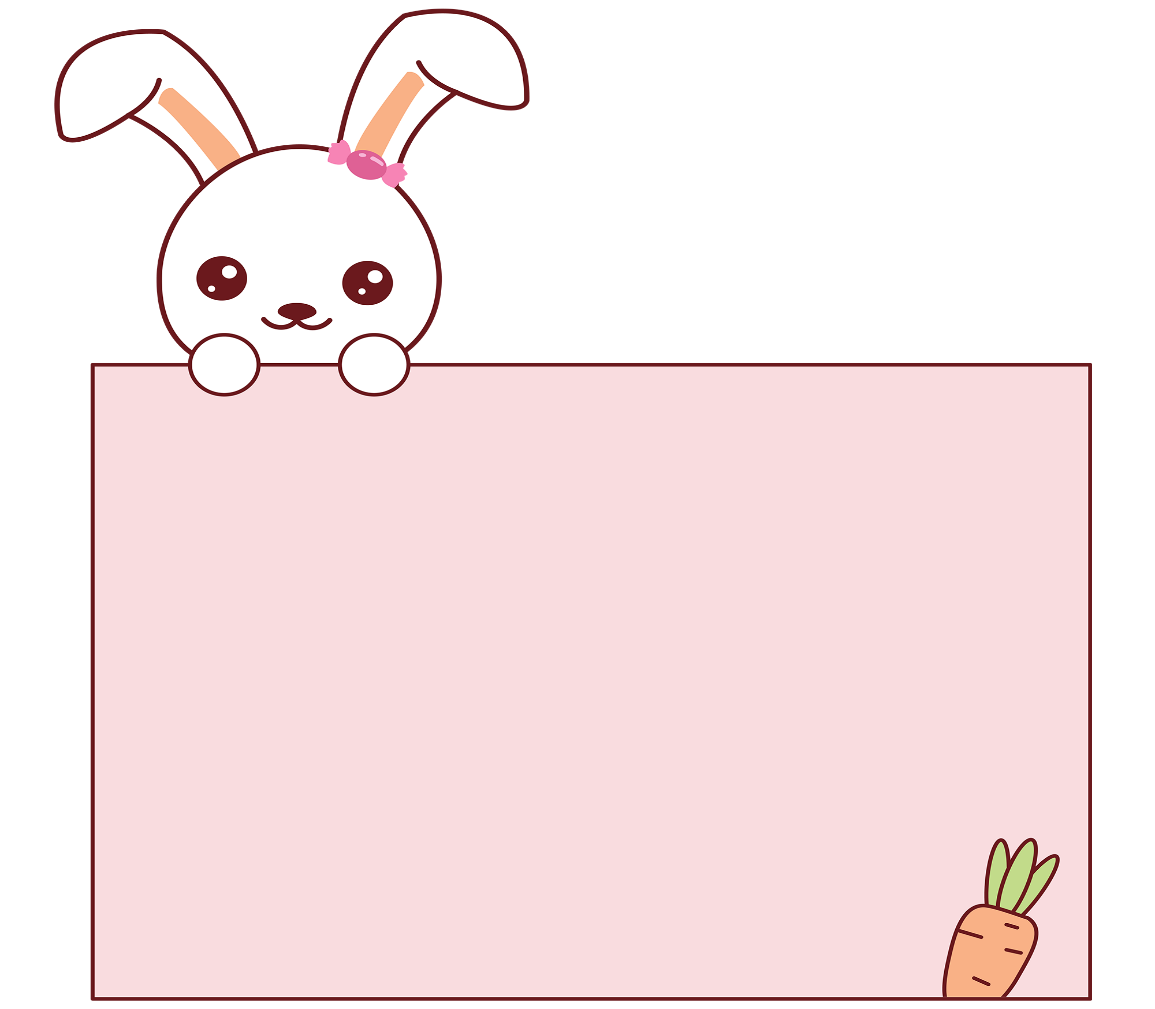 Facebook : Bùi Liễu  
0968142780
Let’s play!
[Speaker Notes: Facebook : Bùi Liễu  Mobile phone: 0968142780]
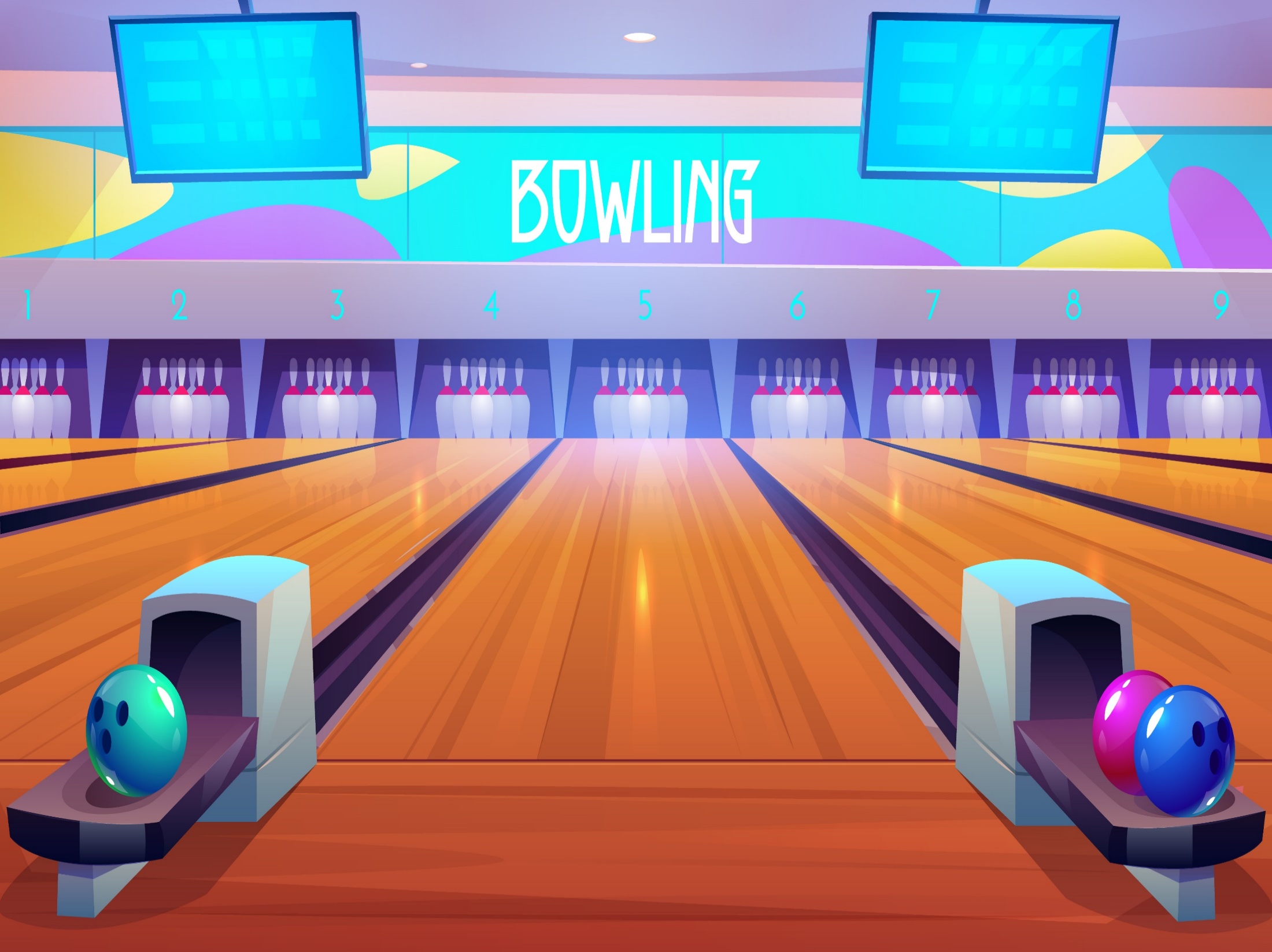 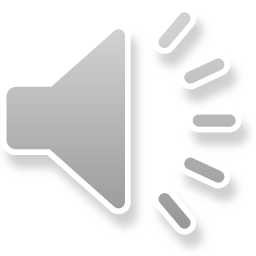 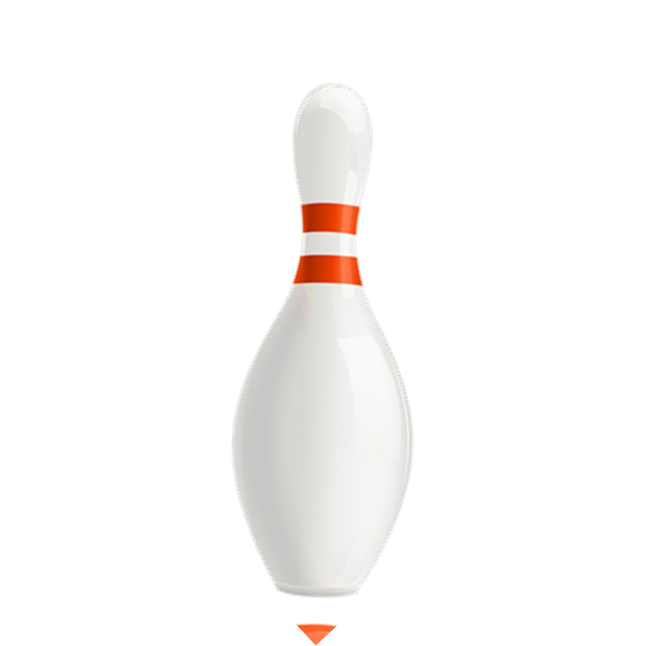 Facebook : Bùi Liễu  
0968142780
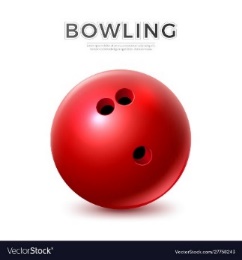 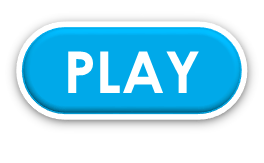 [Speaker Notes: Facebook : Bùi Liễu  Mobile phone: 0968142780]
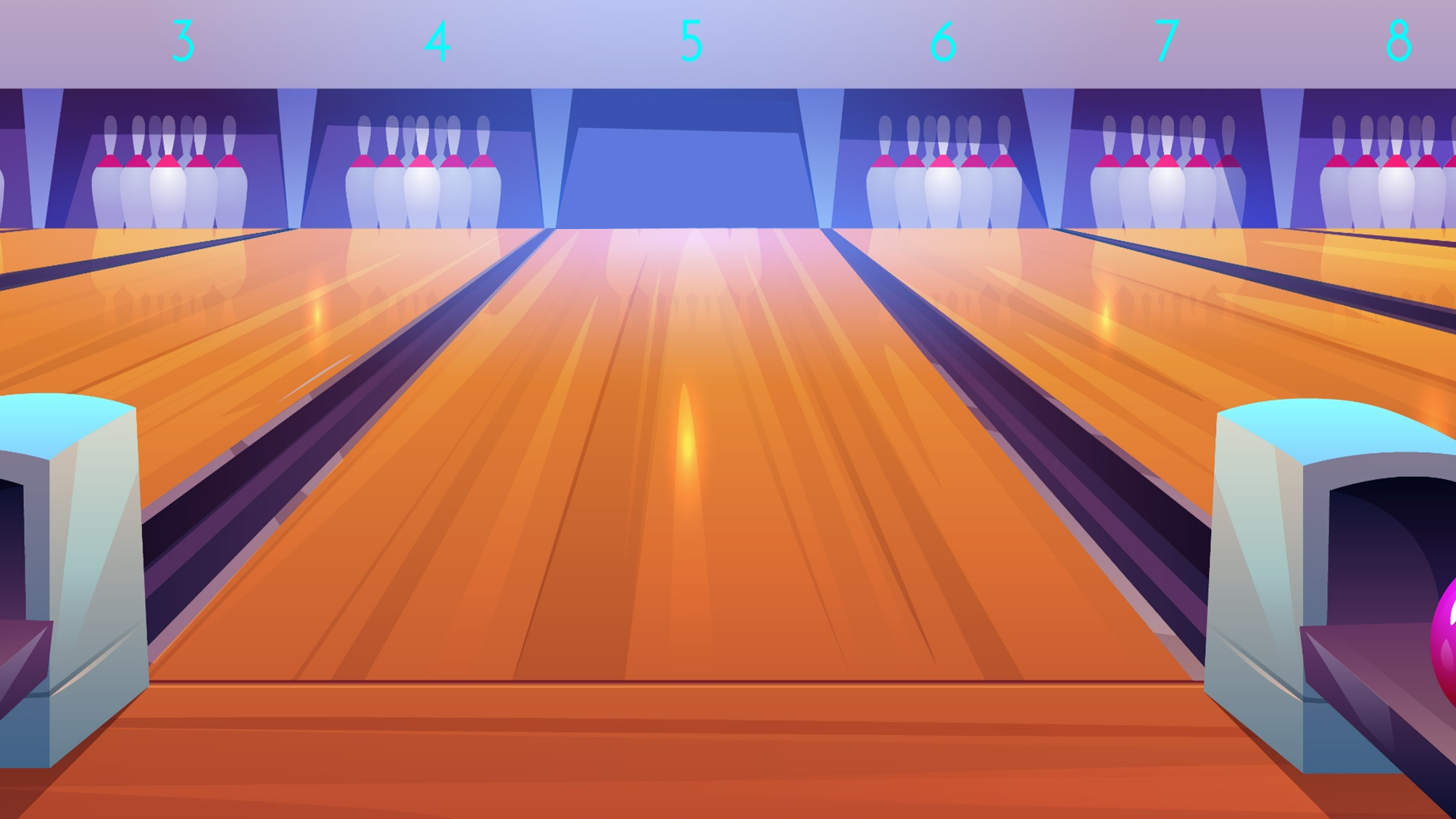 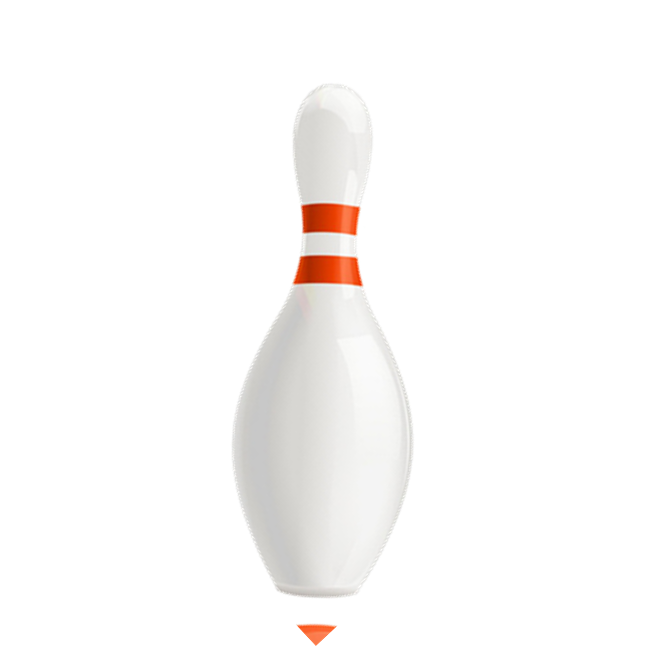 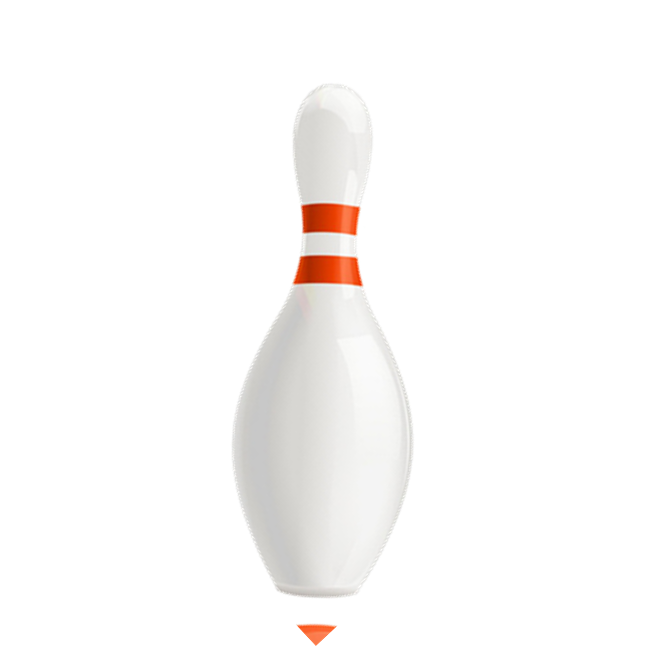 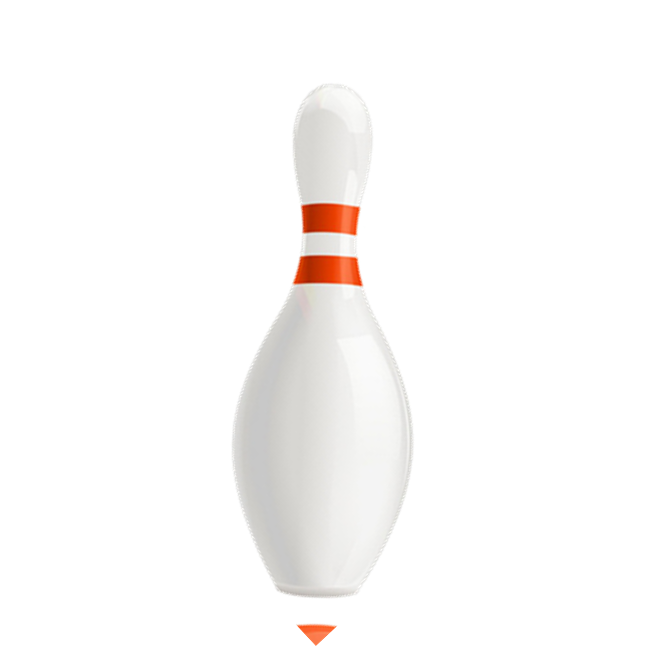 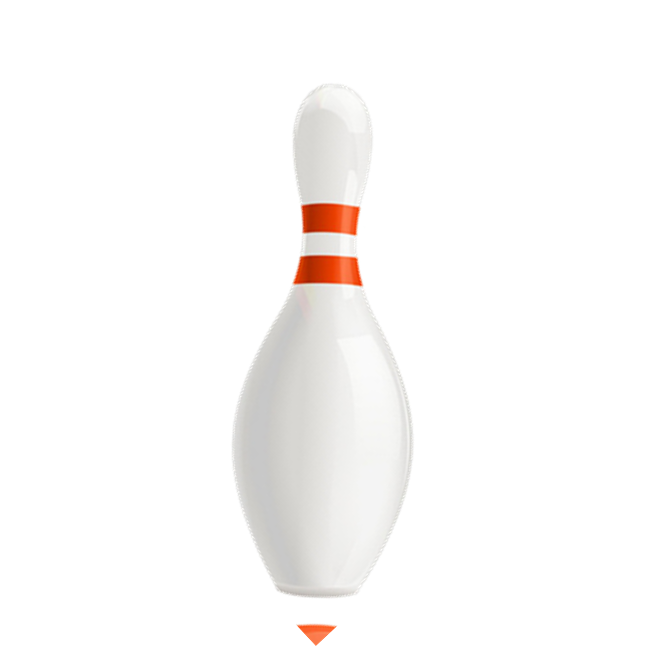 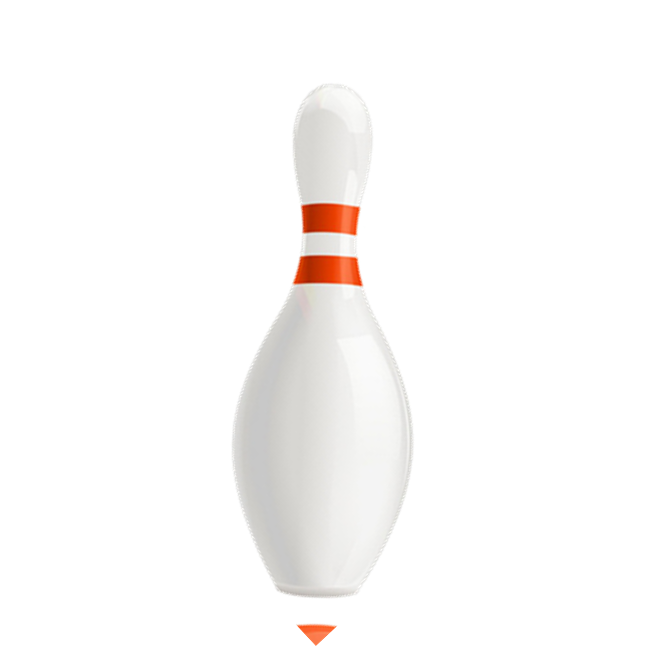 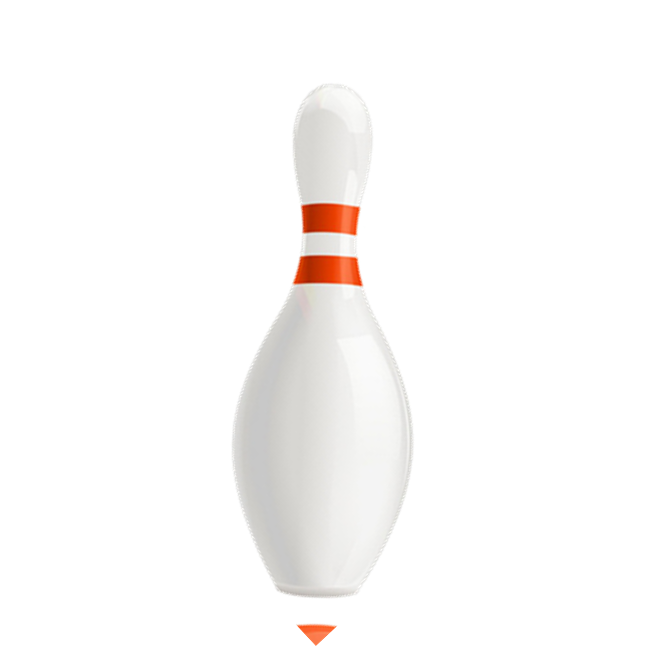 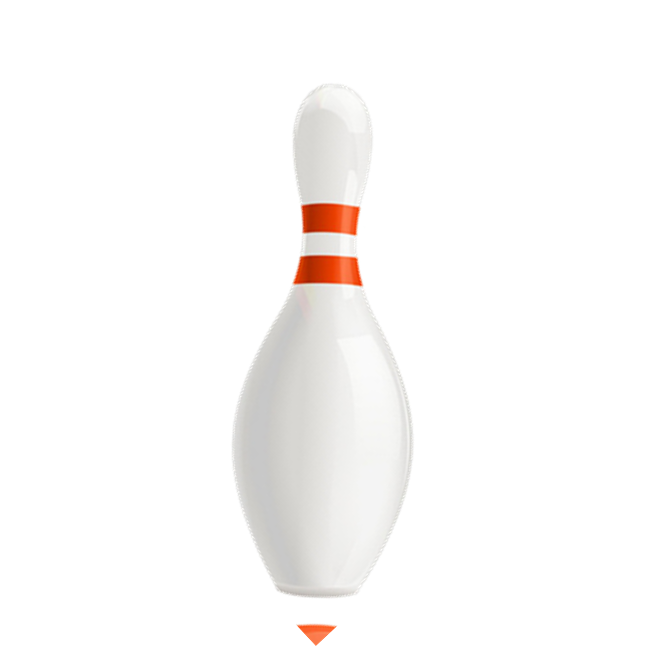 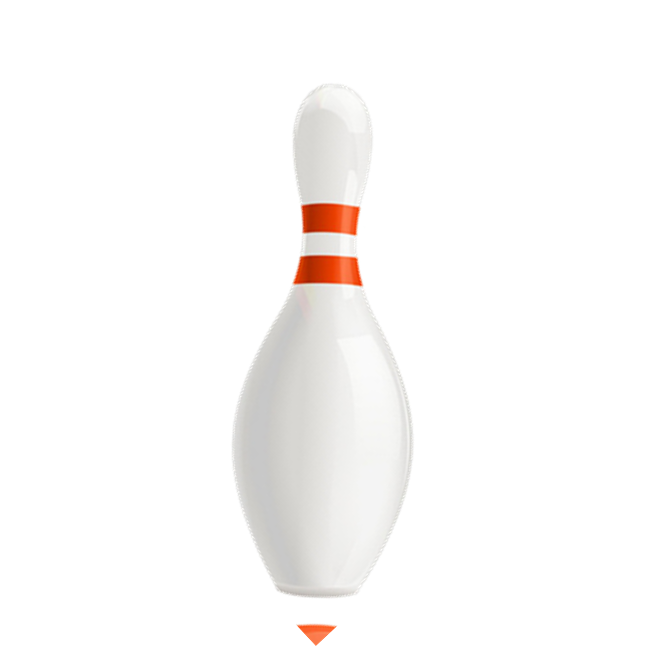 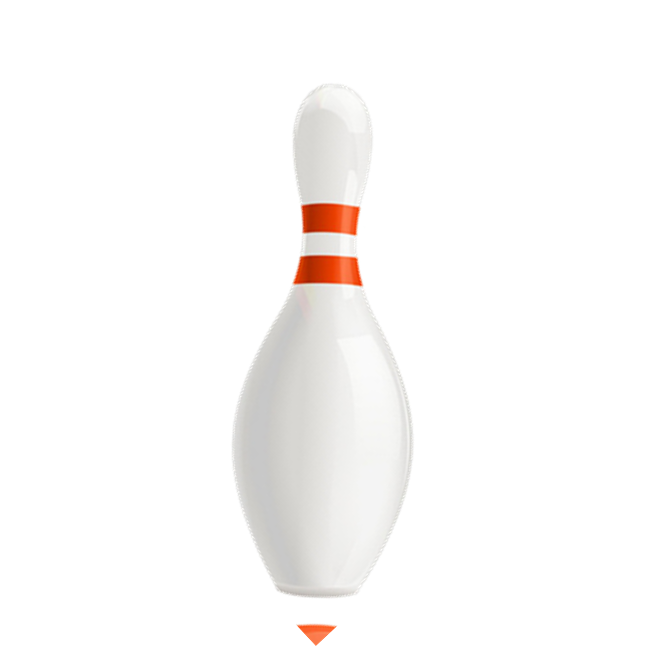 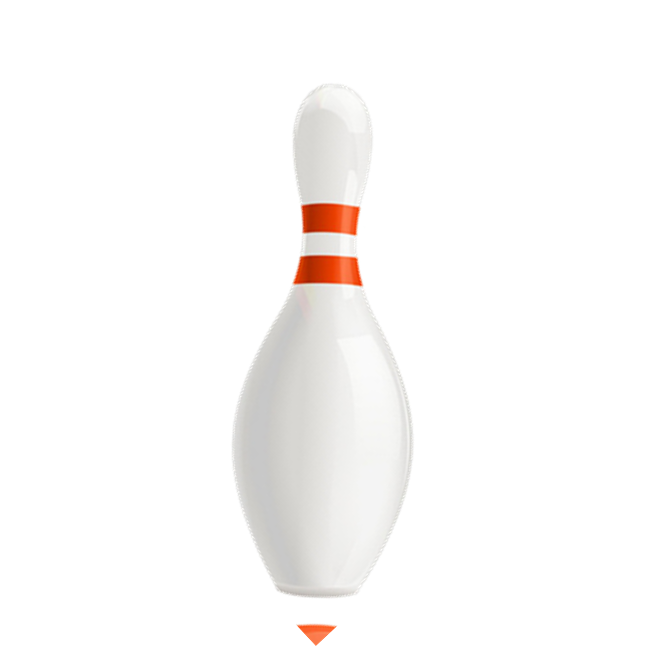 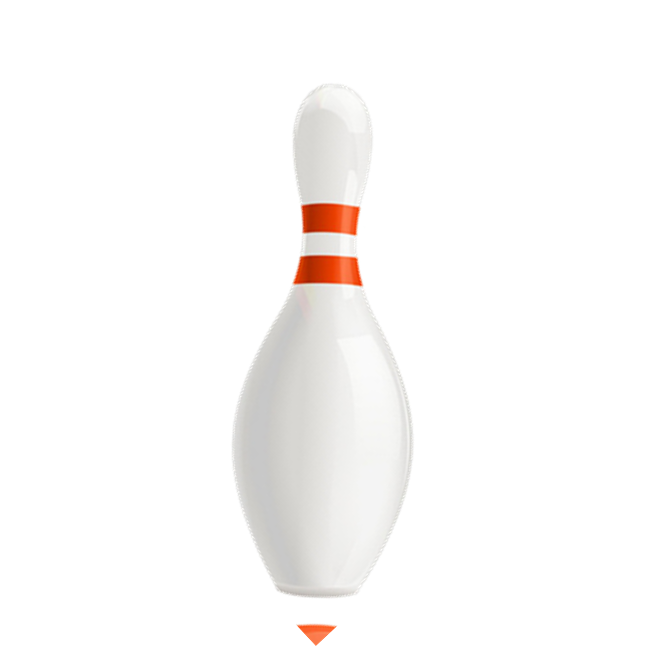 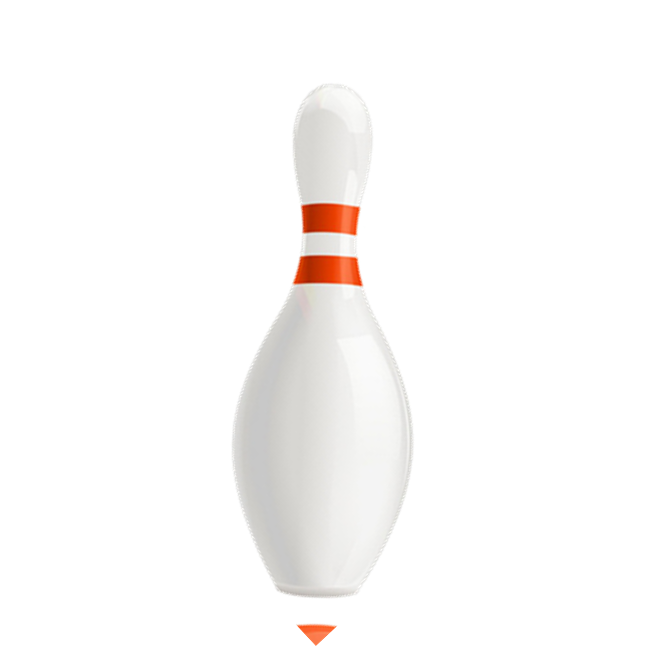 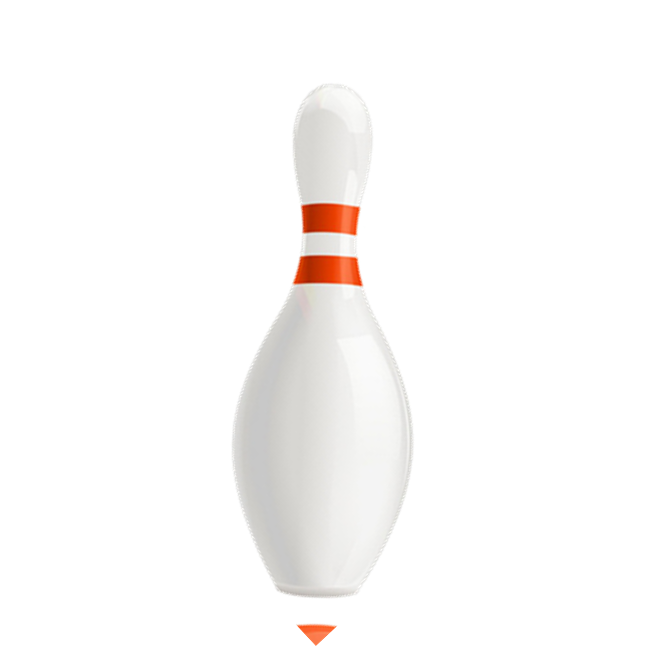 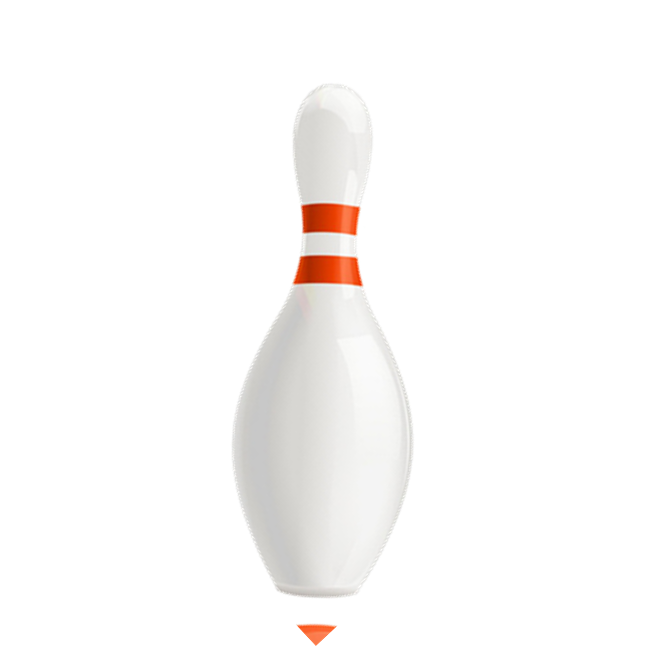 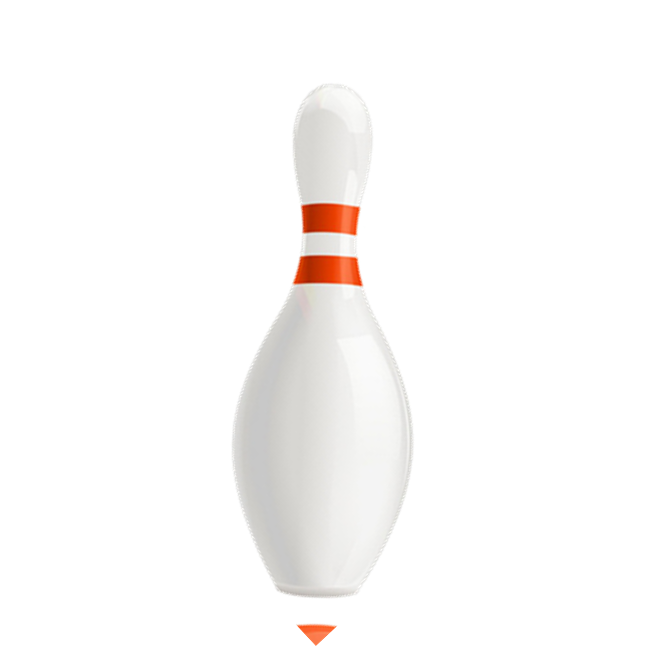 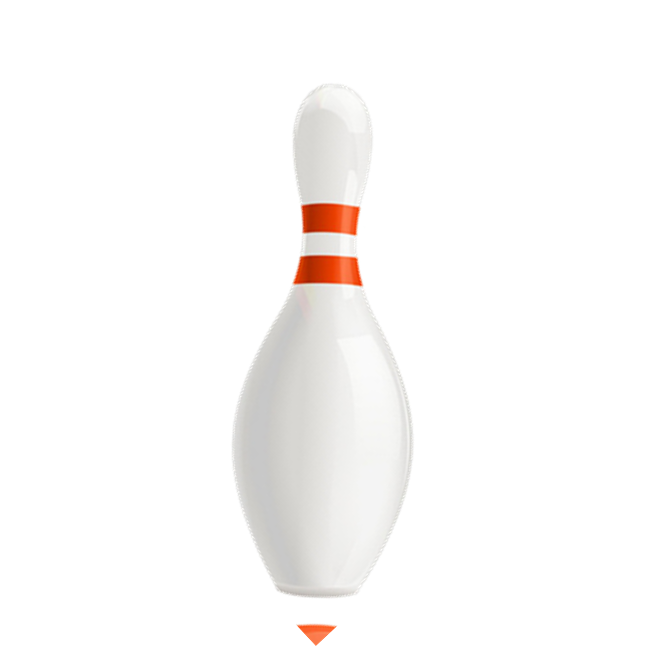 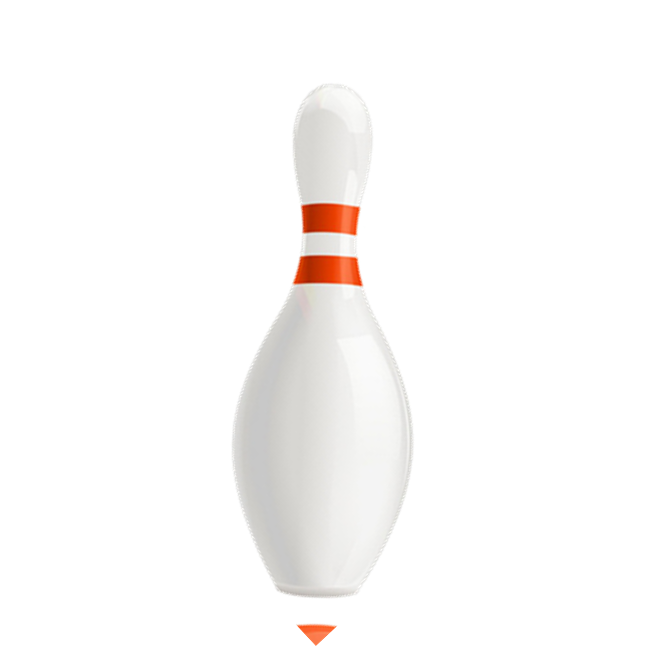 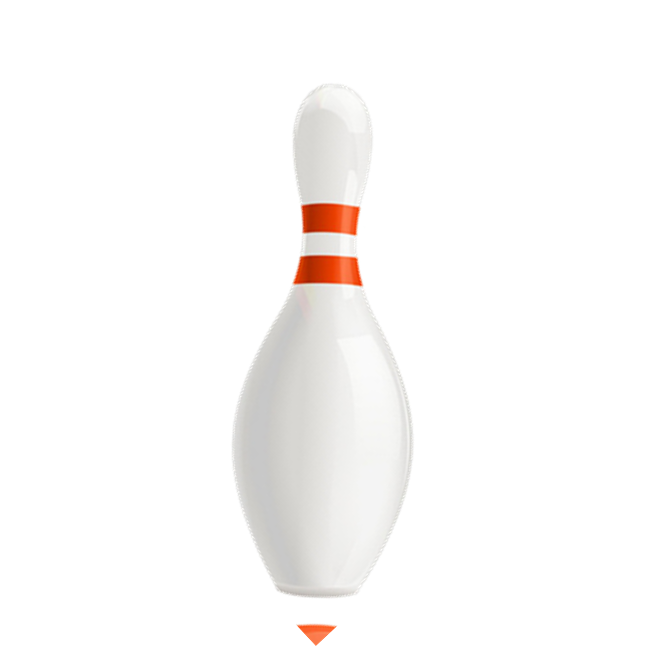 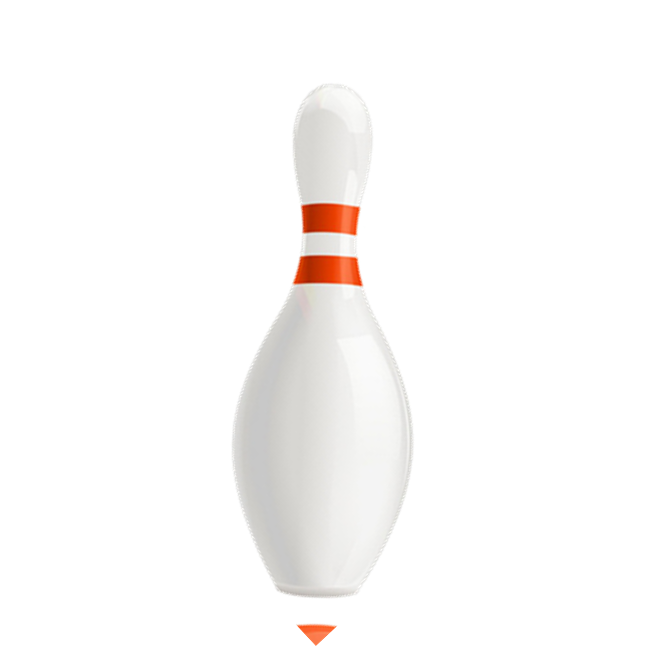 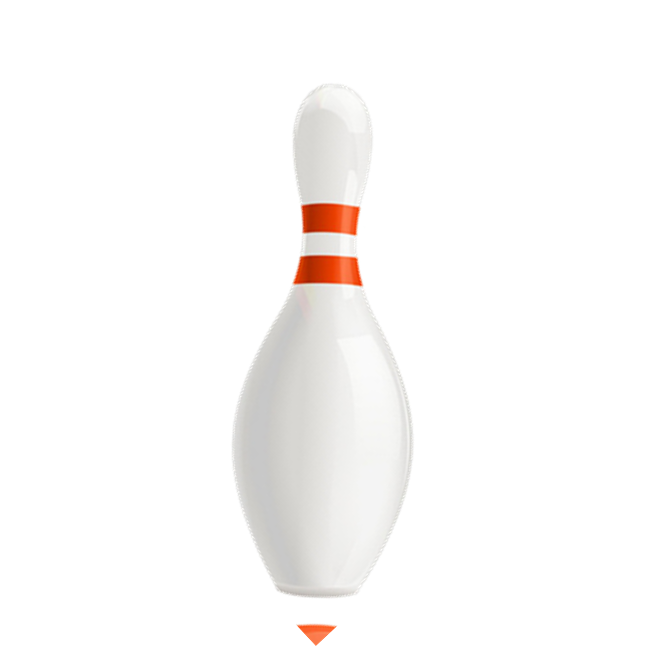 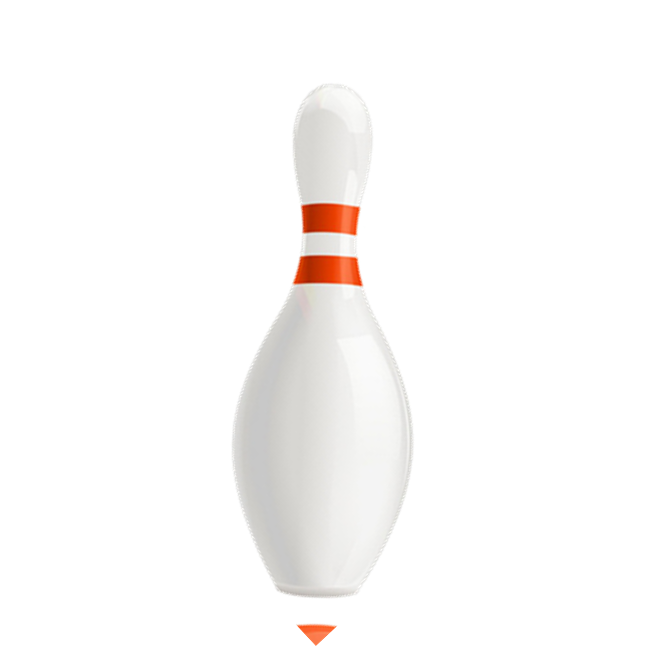 A.  bye
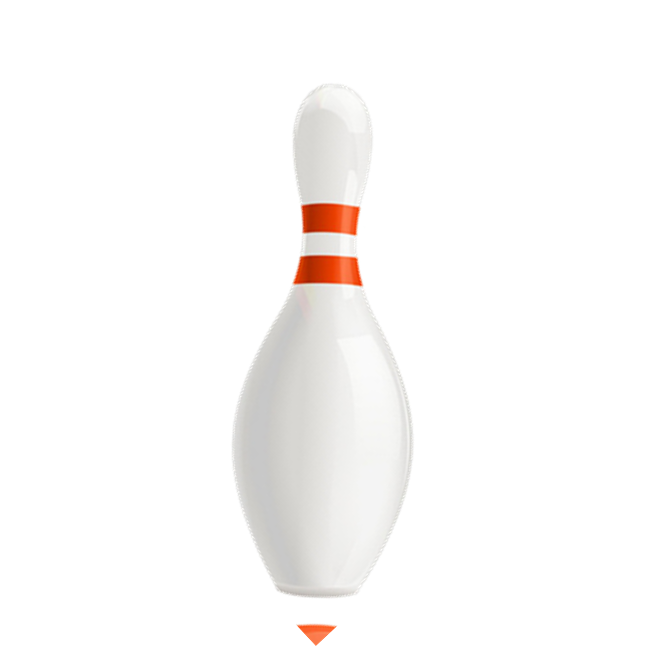 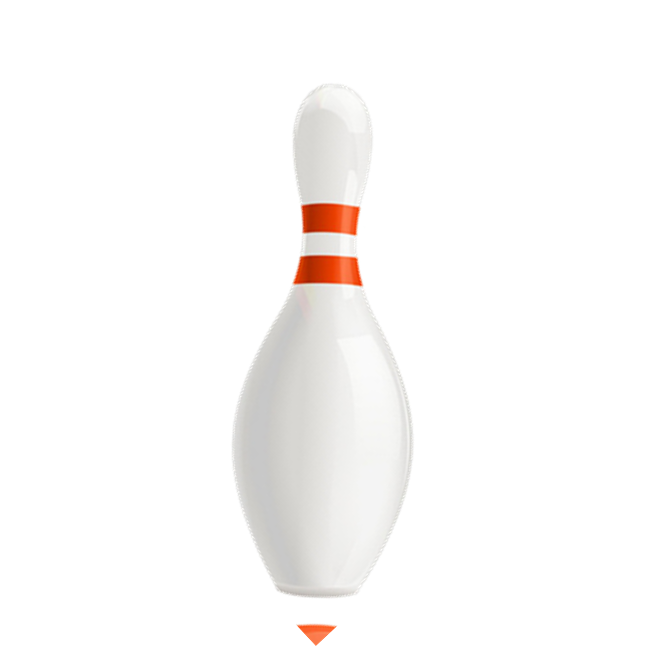 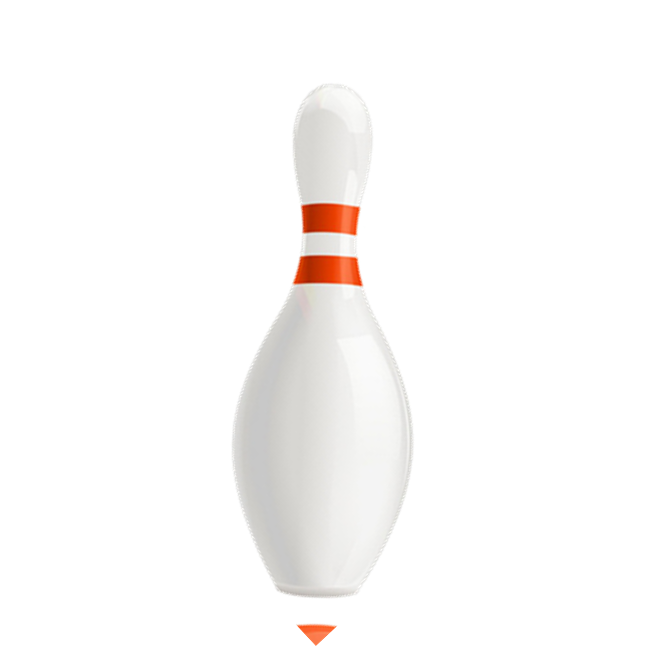 B.  Hi
Facebook : Bùi Liễu  
0968142780
Linh: Hi.
Lucy: _____.
C.  goodbye
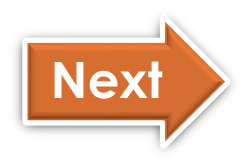 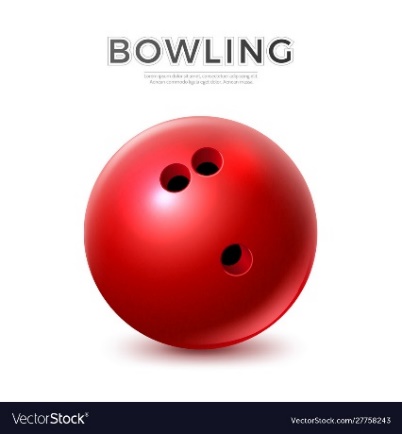 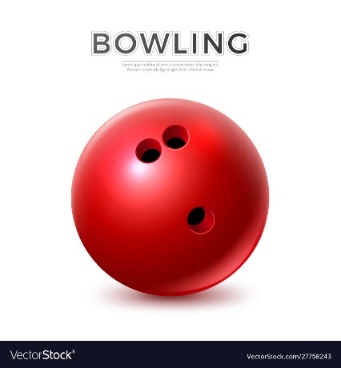 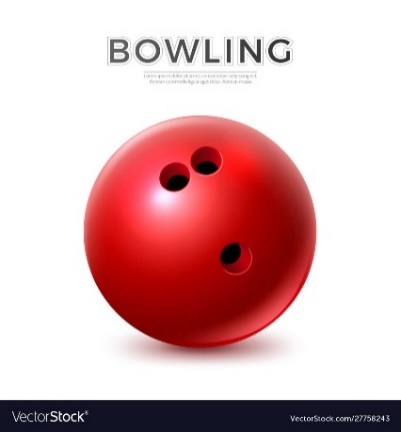 Next
[Speaker Notes: Facebook : Bùi Liễu  Mobile phone: 0968142780]
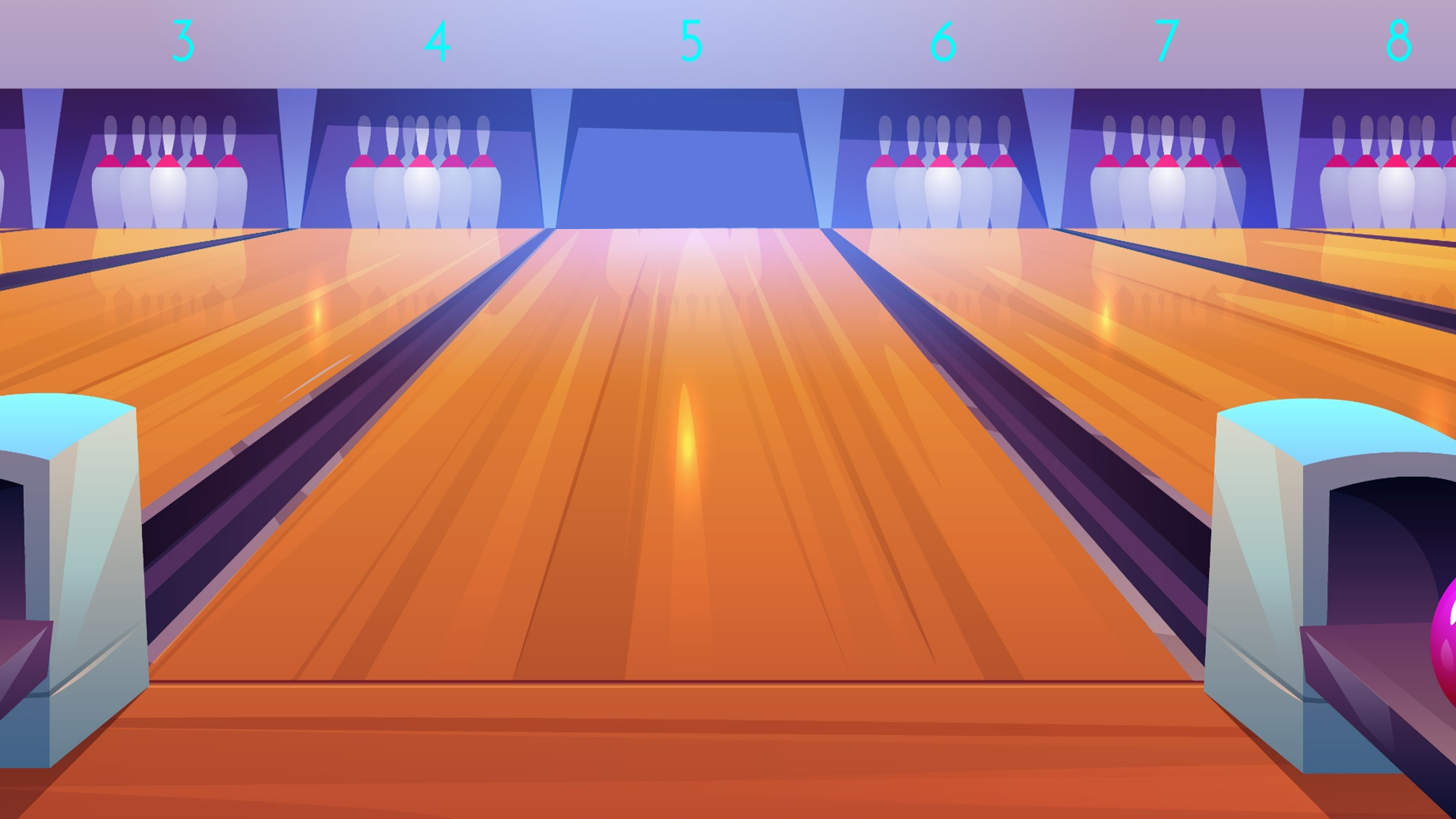 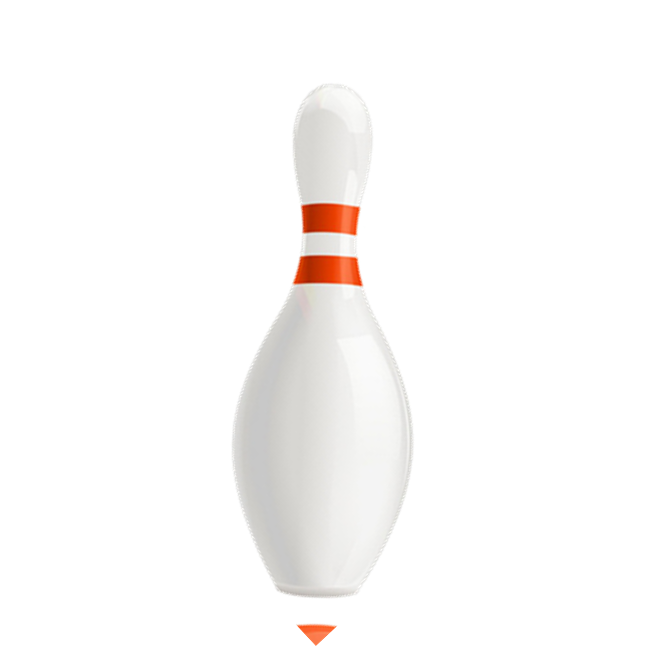 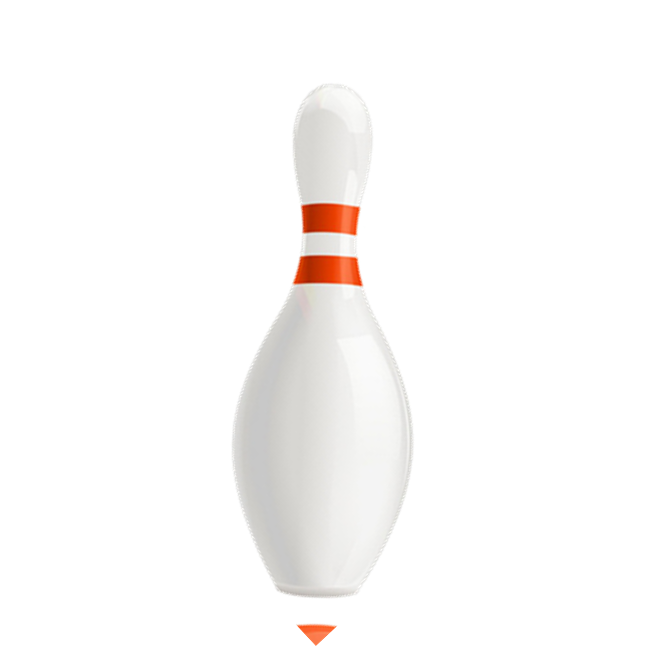 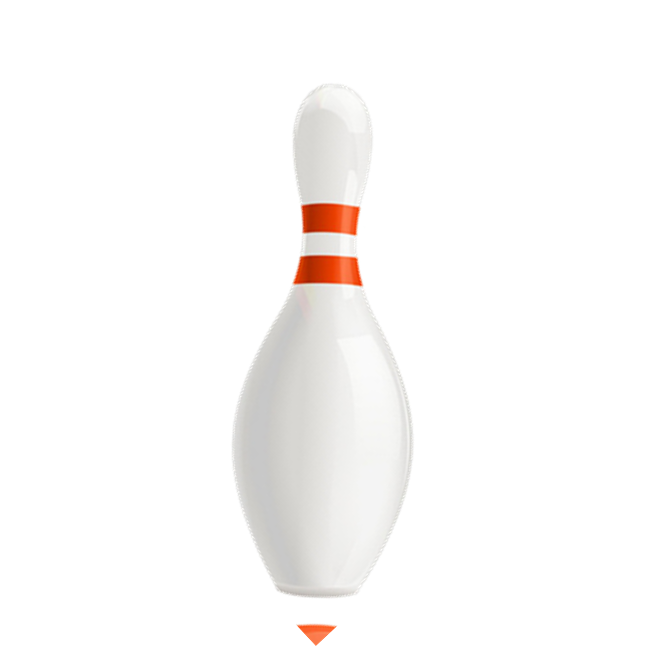 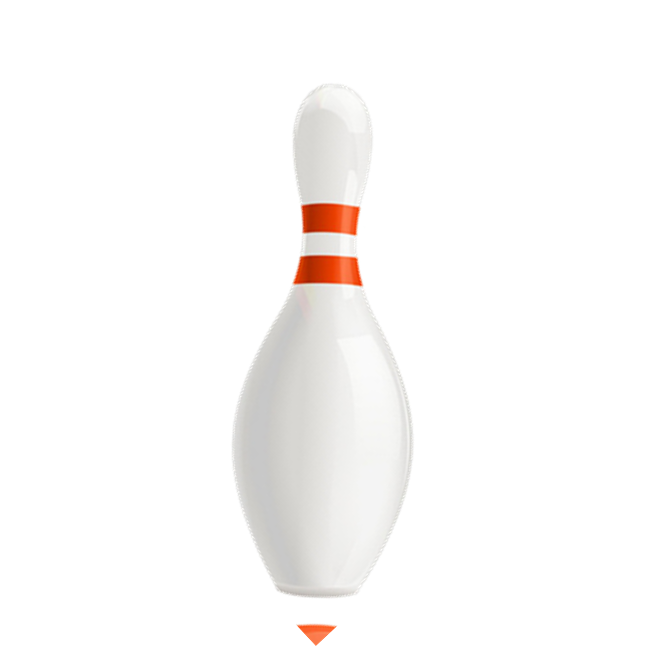 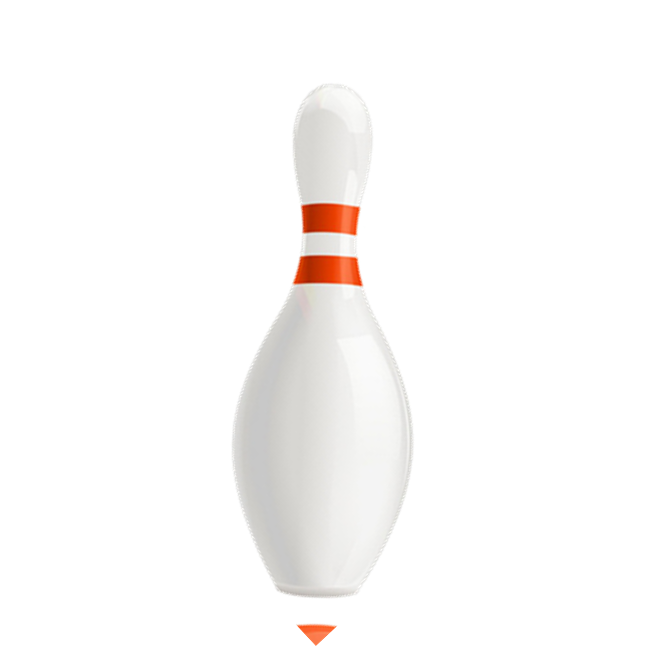 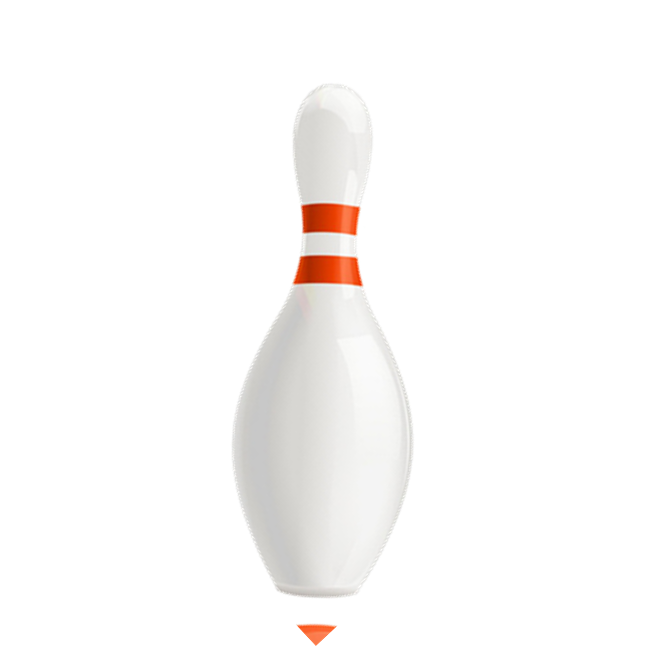 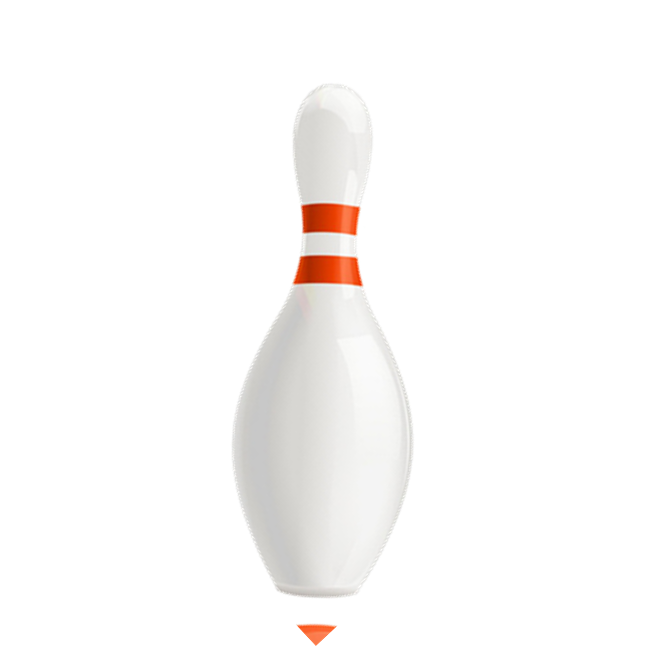 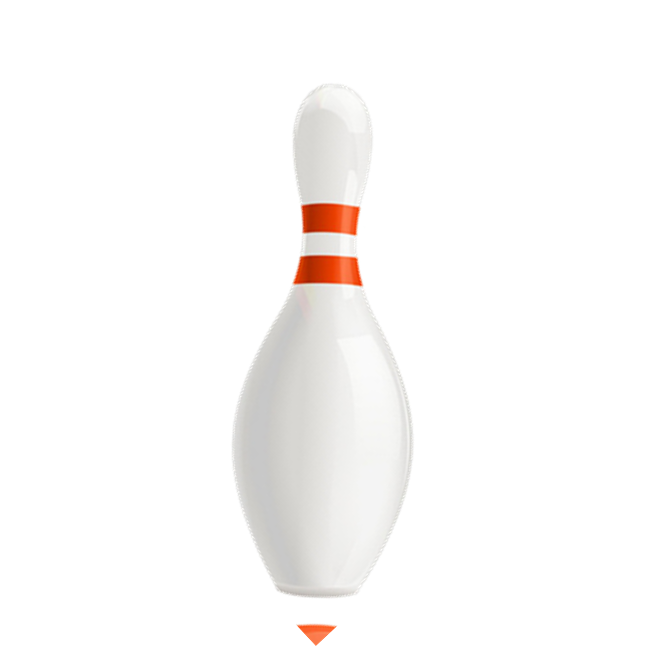 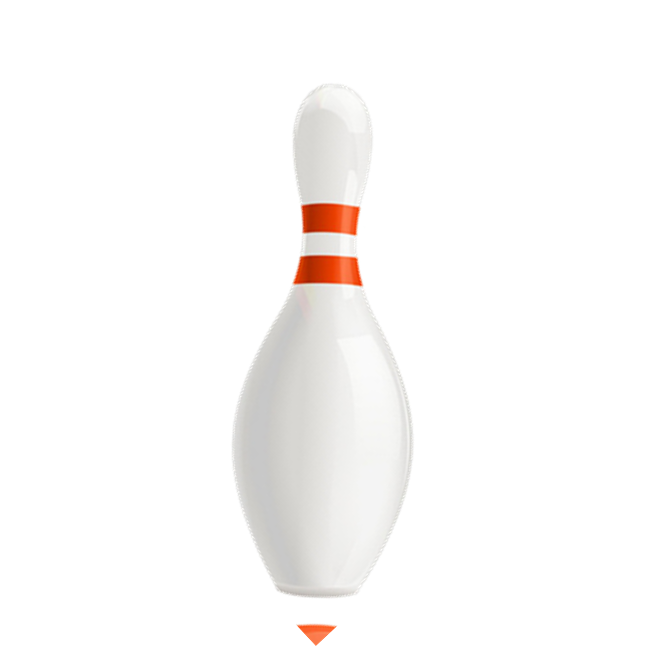 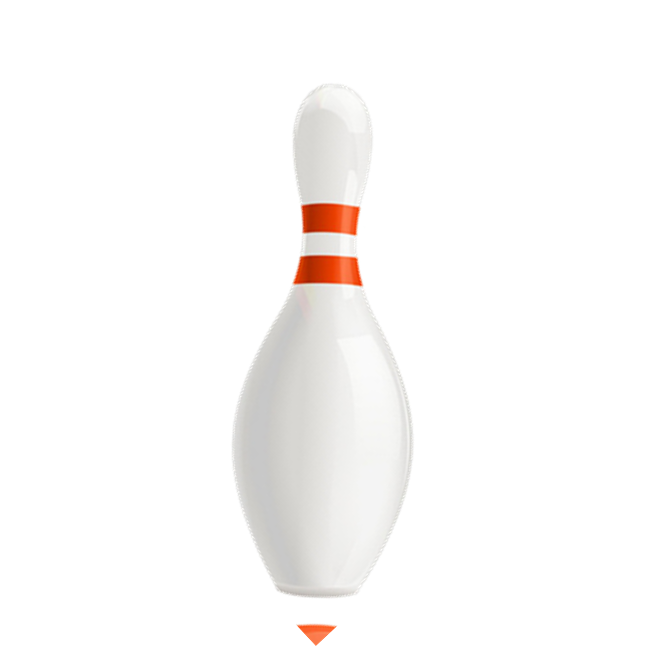 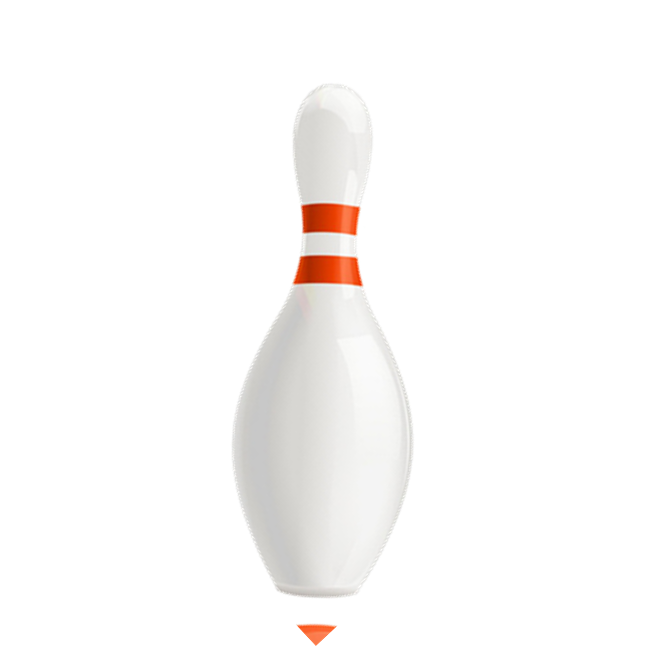 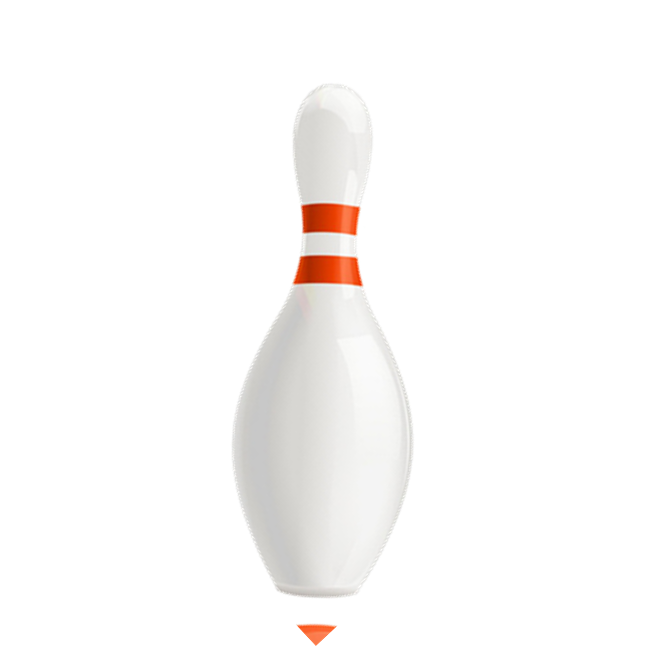 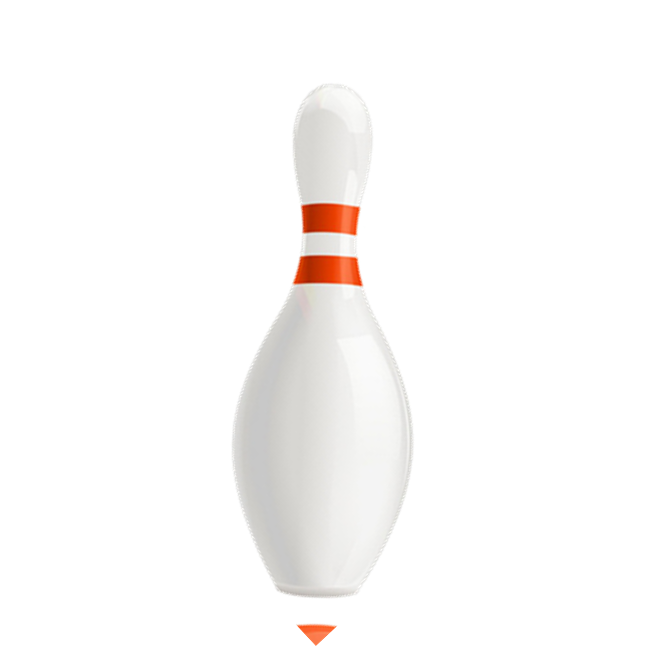 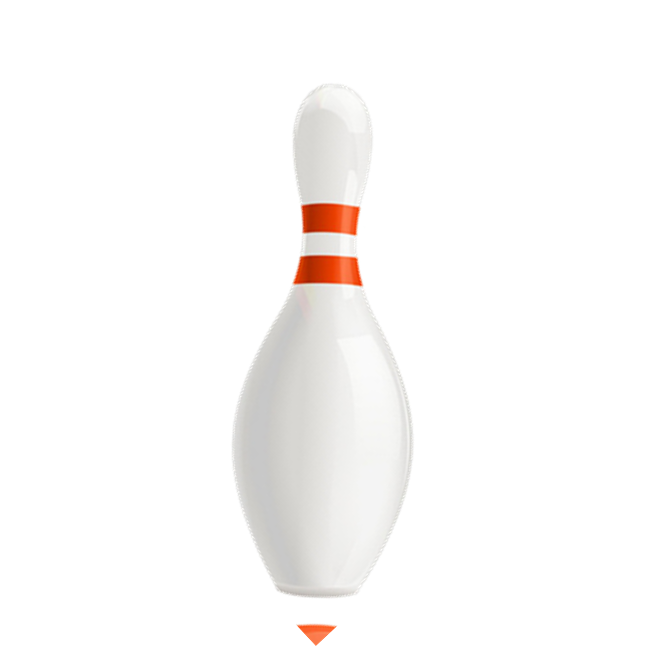 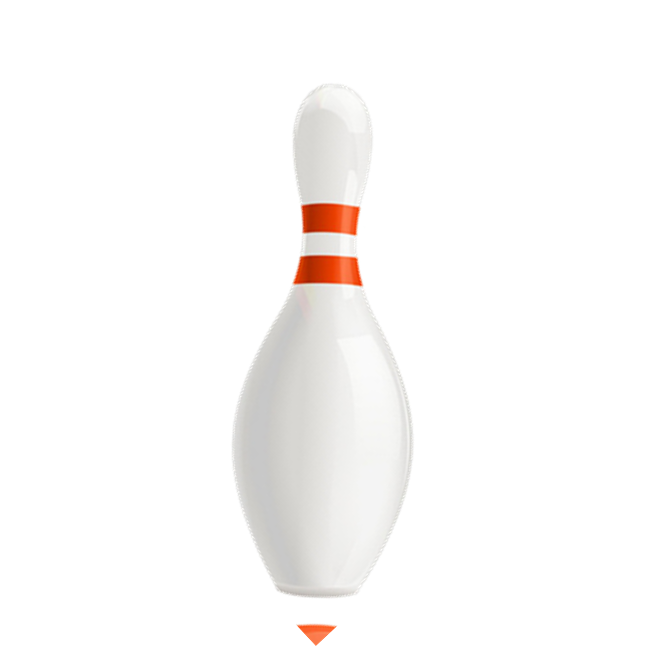 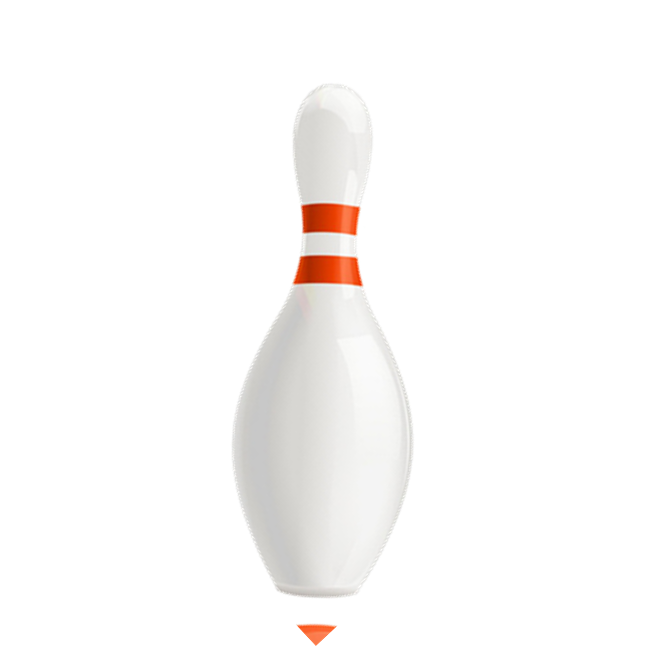 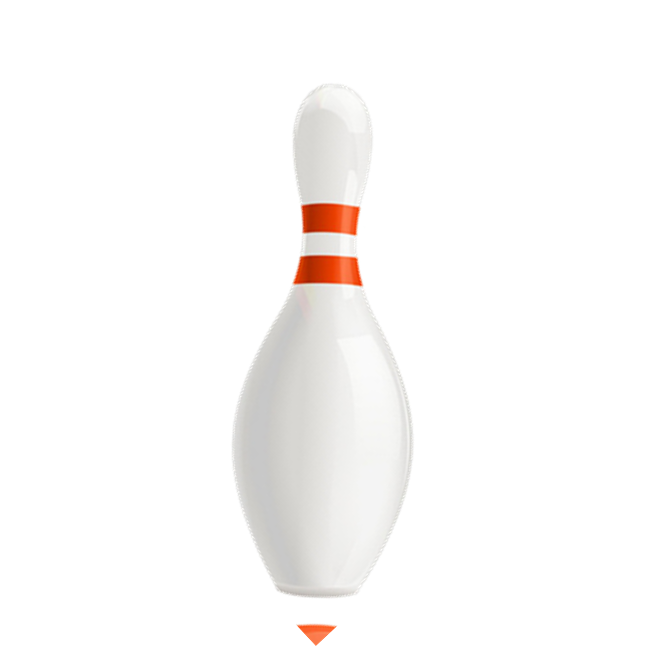 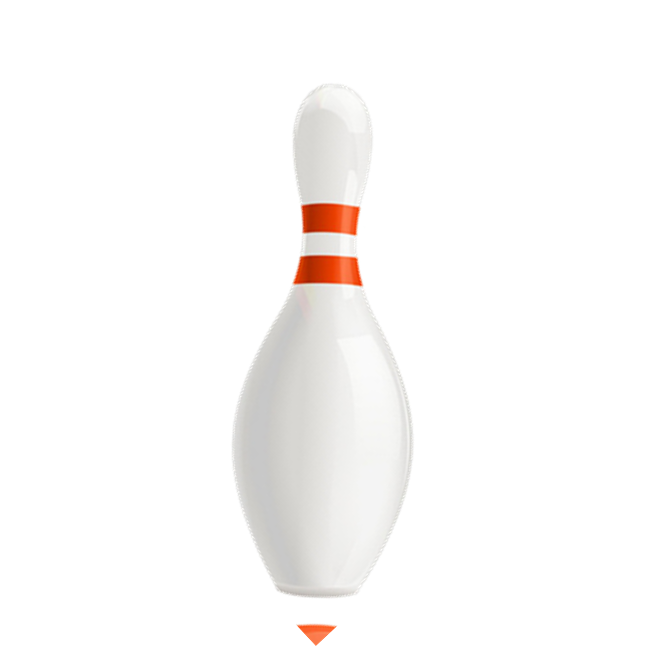 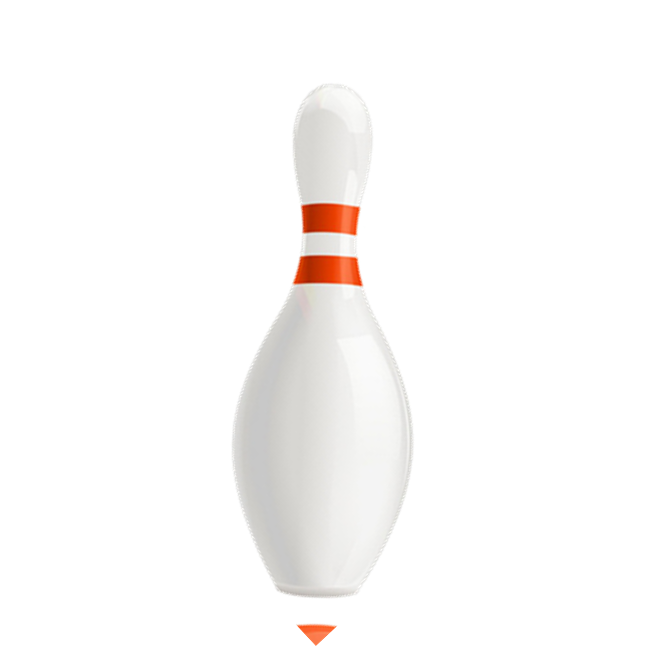 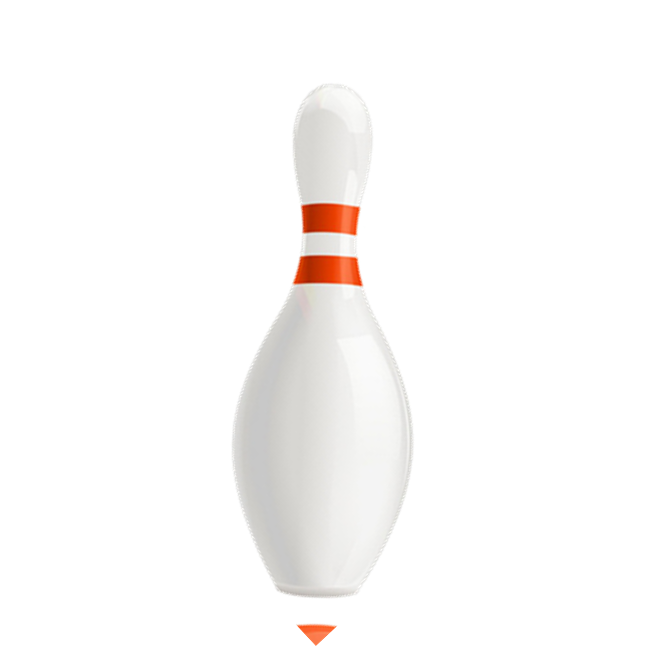 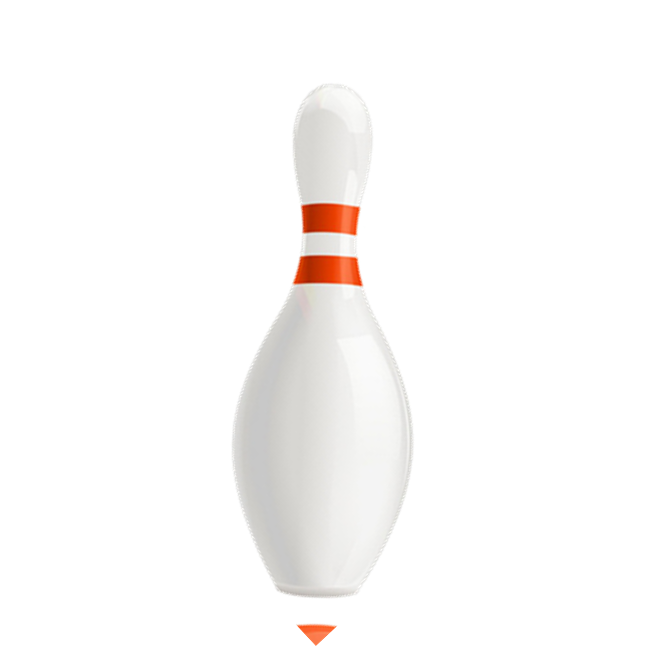 A.  Hello
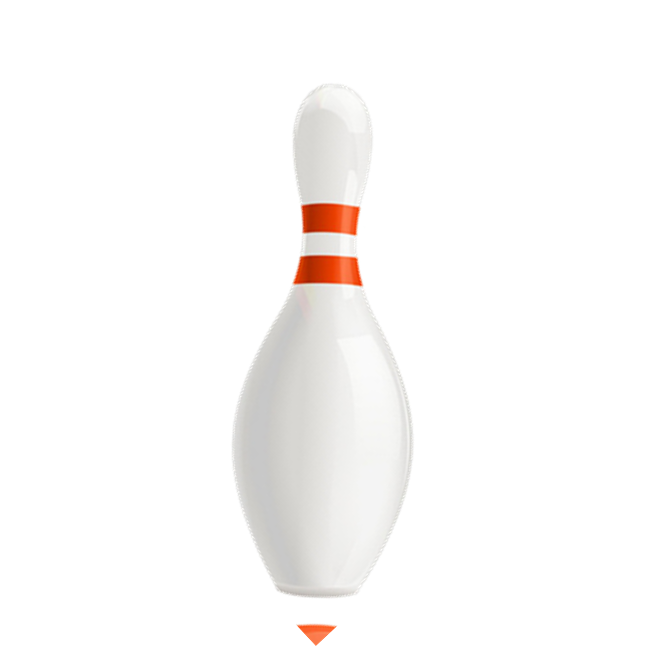 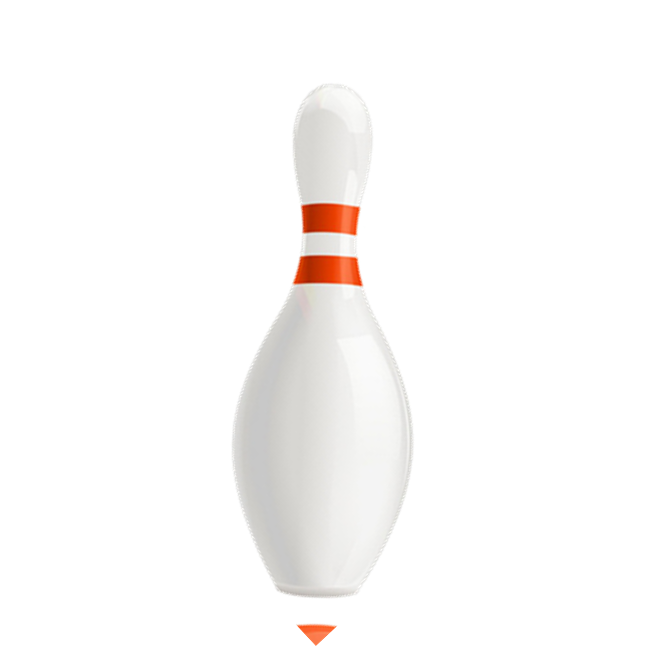 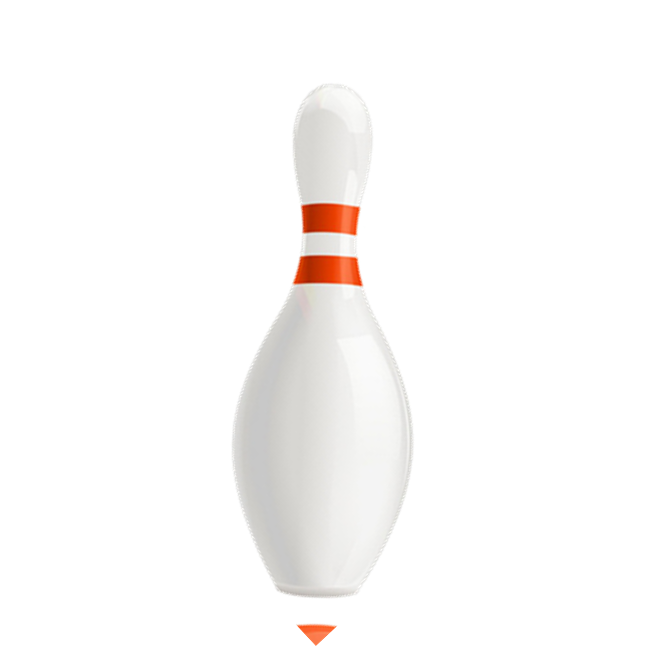 Bill: Hello
Ben: ______.
B.  Goodbye
Facebook : Bùi Liễu  
0968142780
C.  Fine.
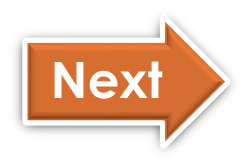 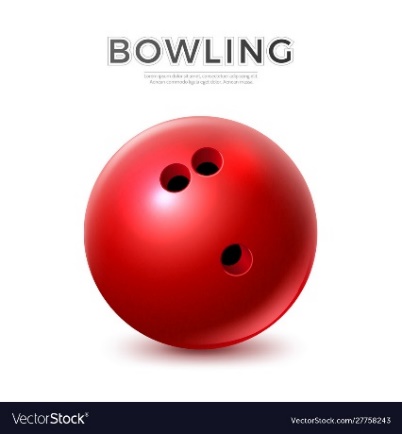 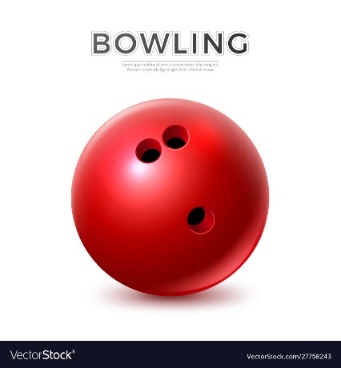 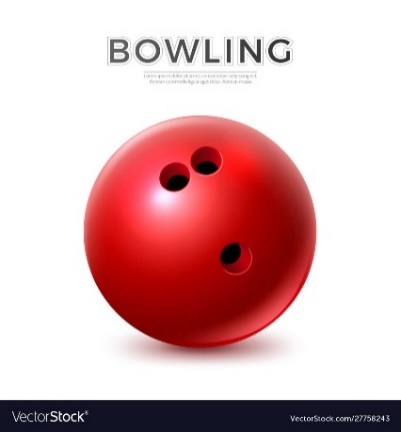 Next
[Speaker Notes: Facebook : Bùi Liễu  Mobile phone: 0968142780]
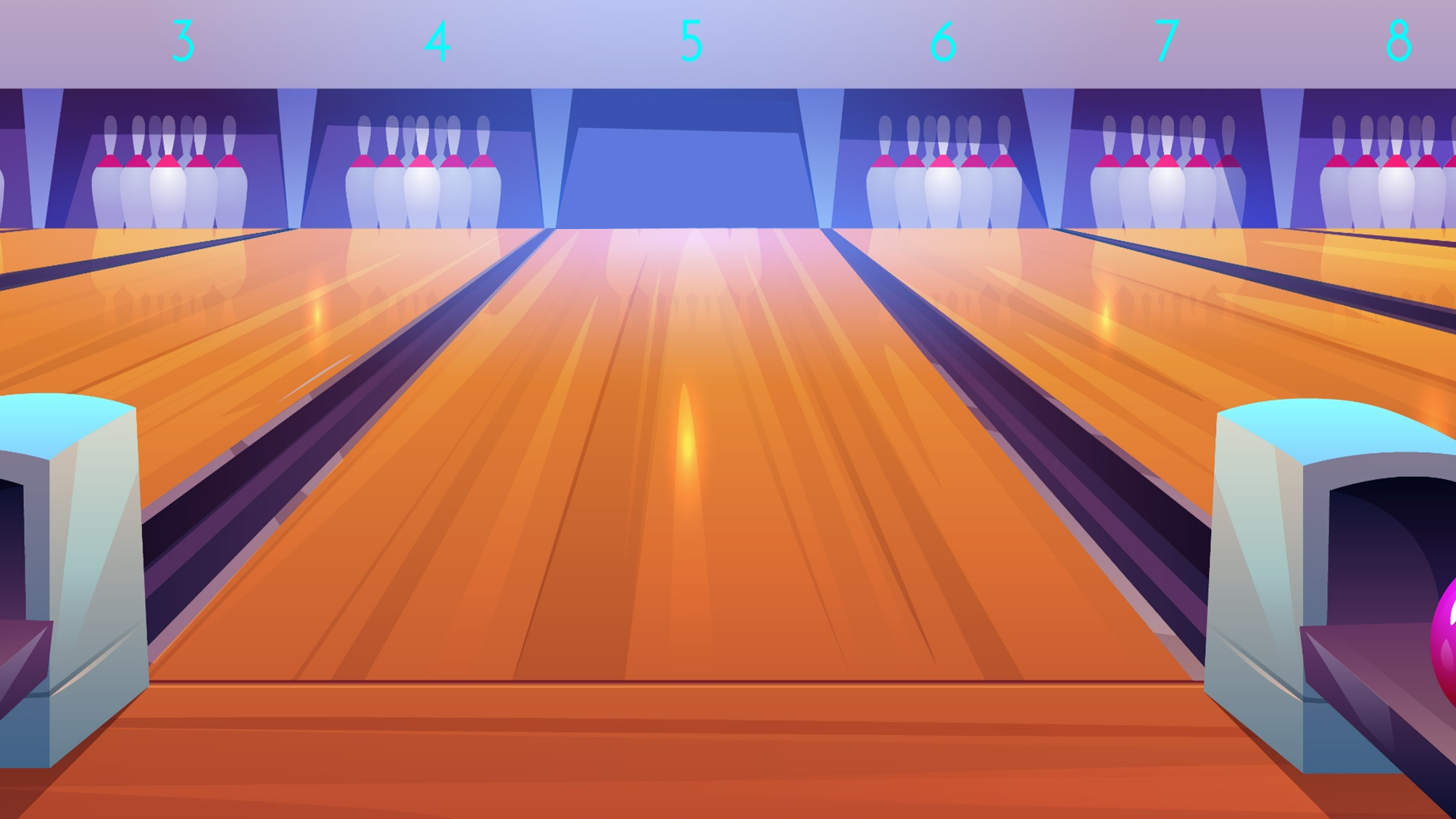 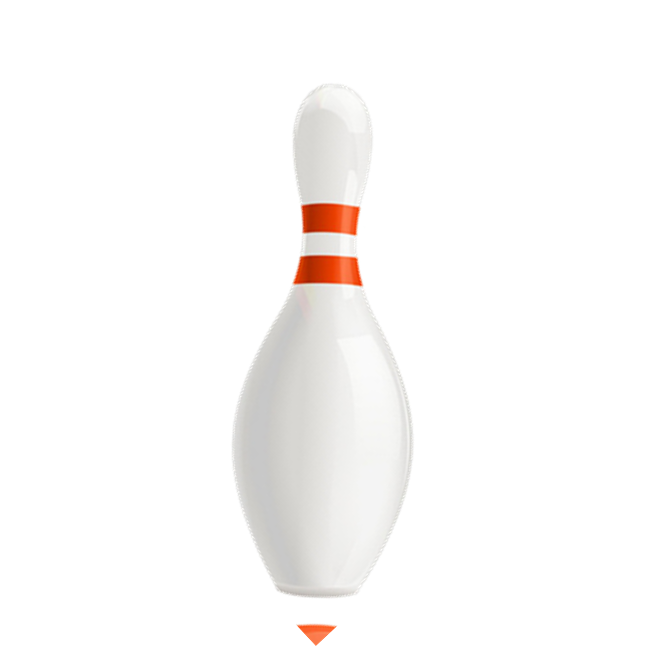 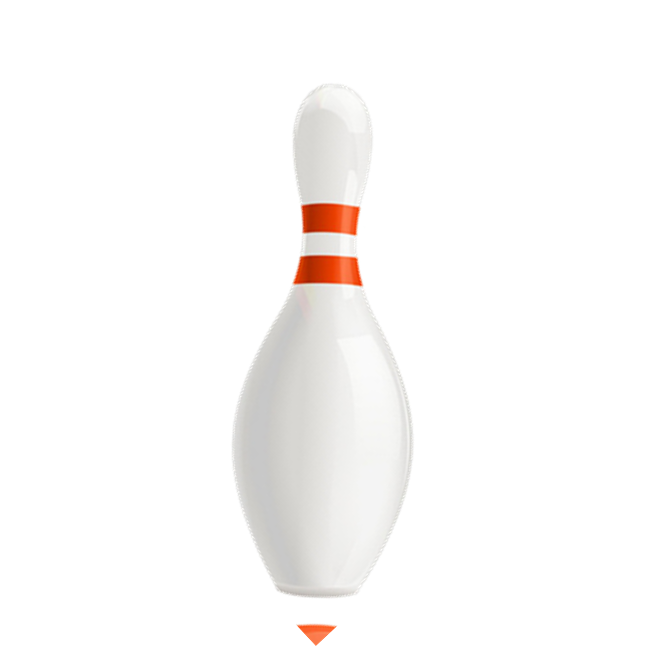 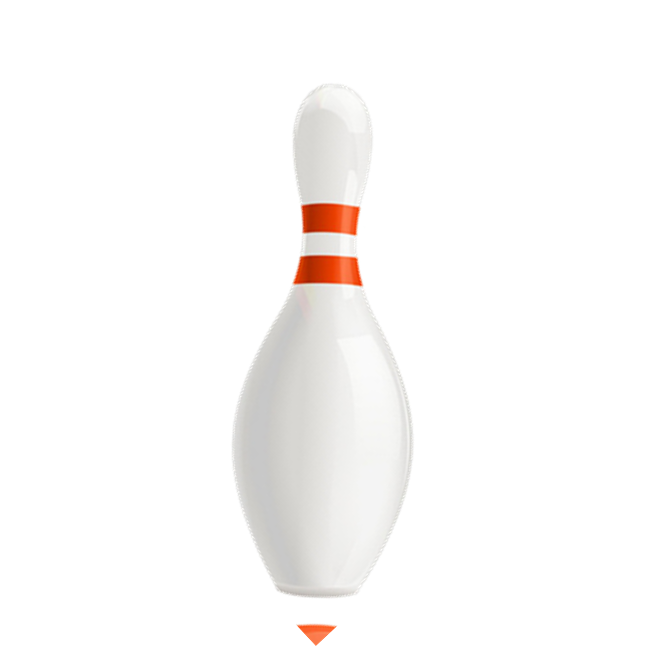 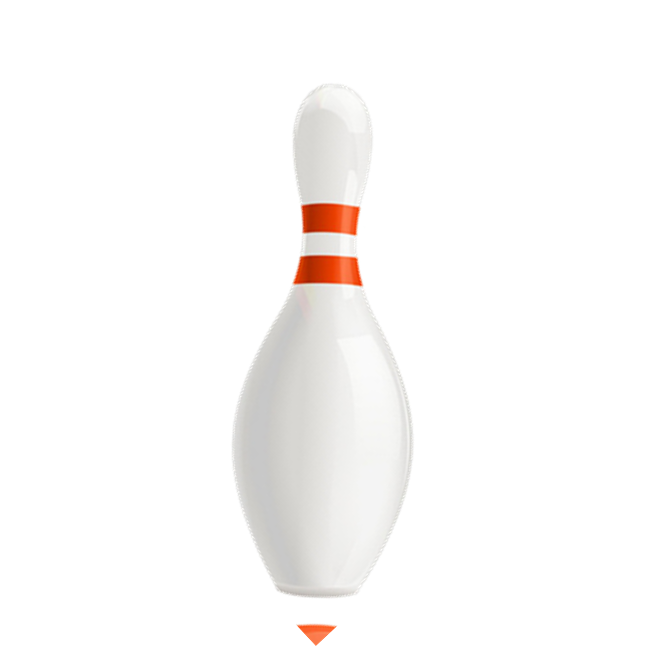 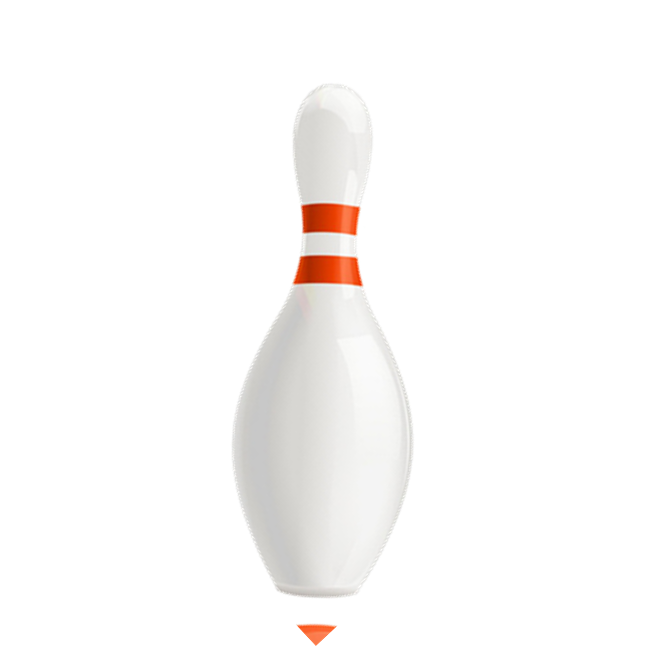 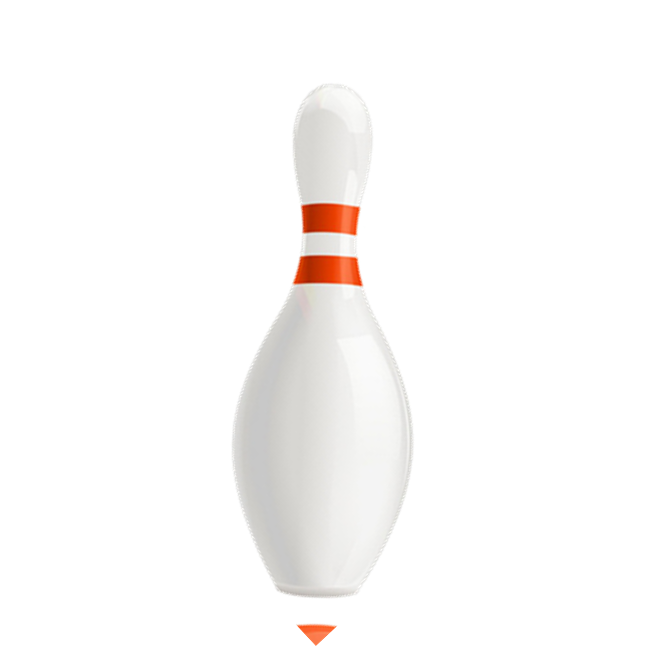 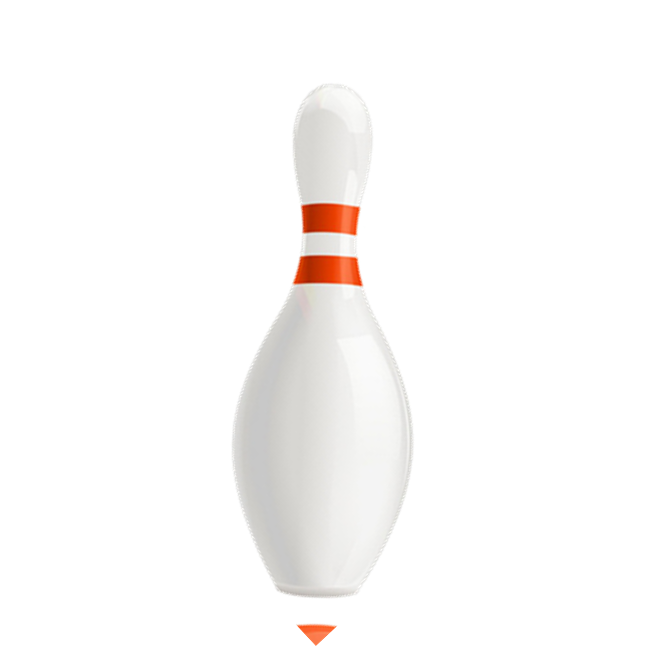 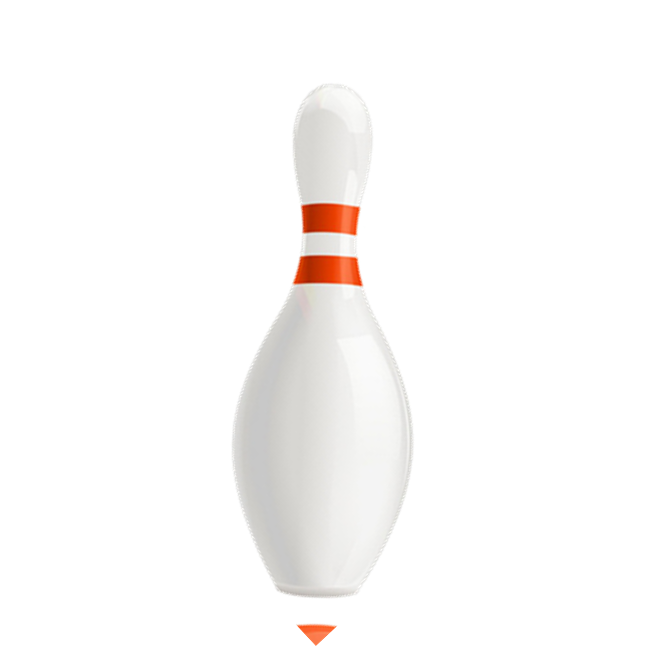 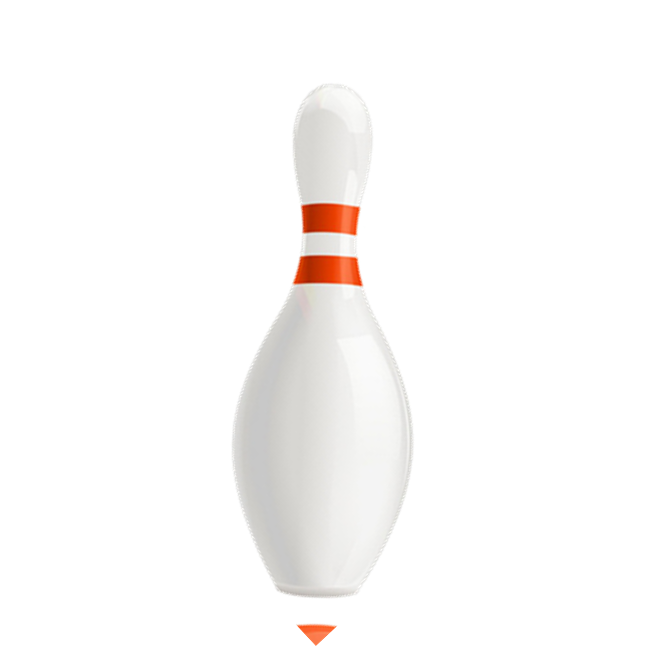 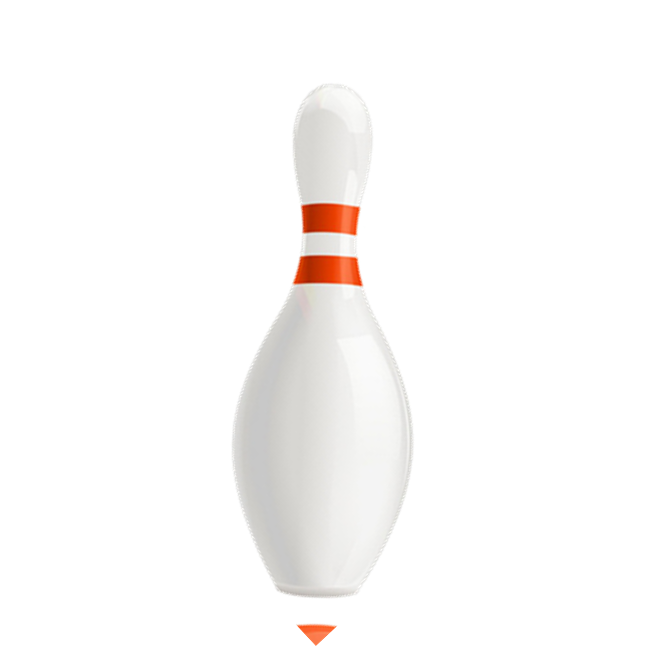 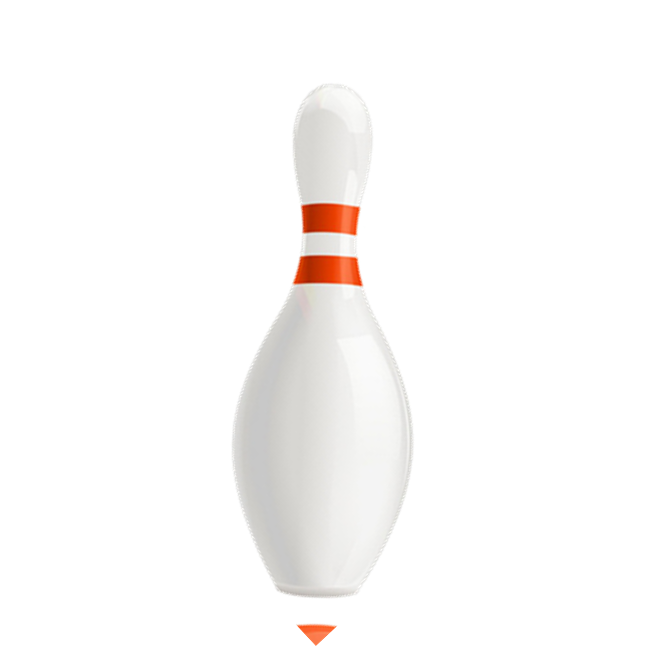 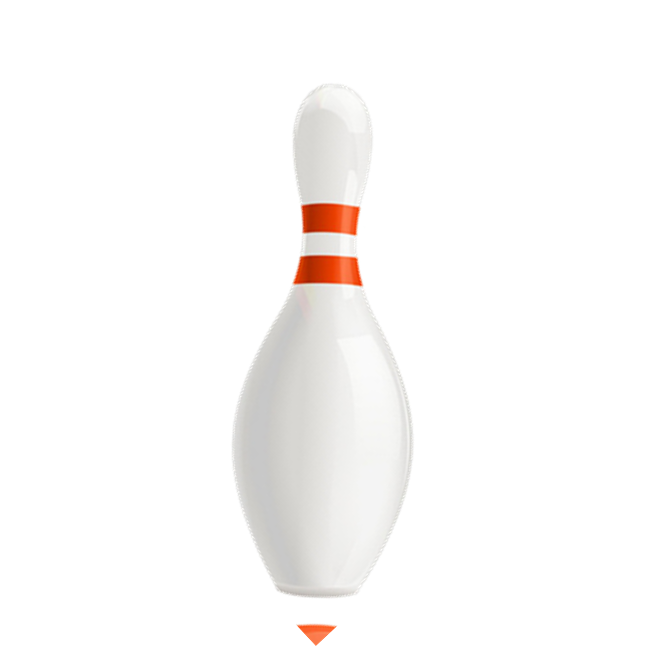 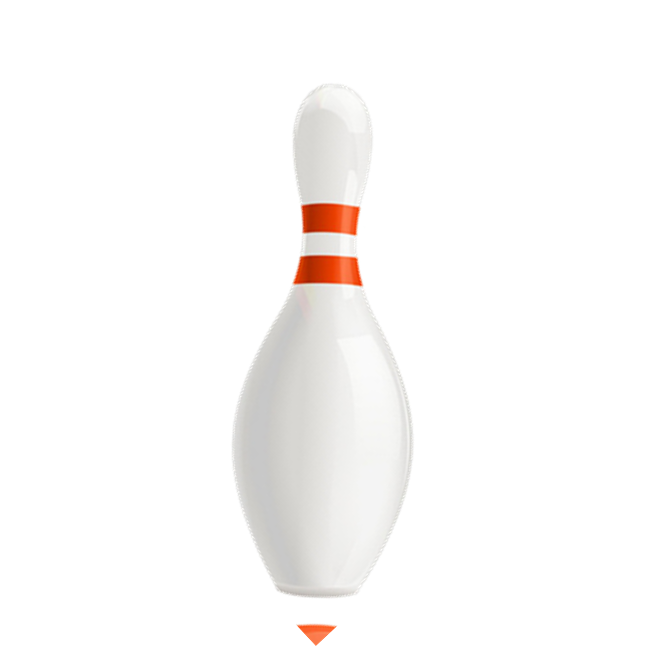 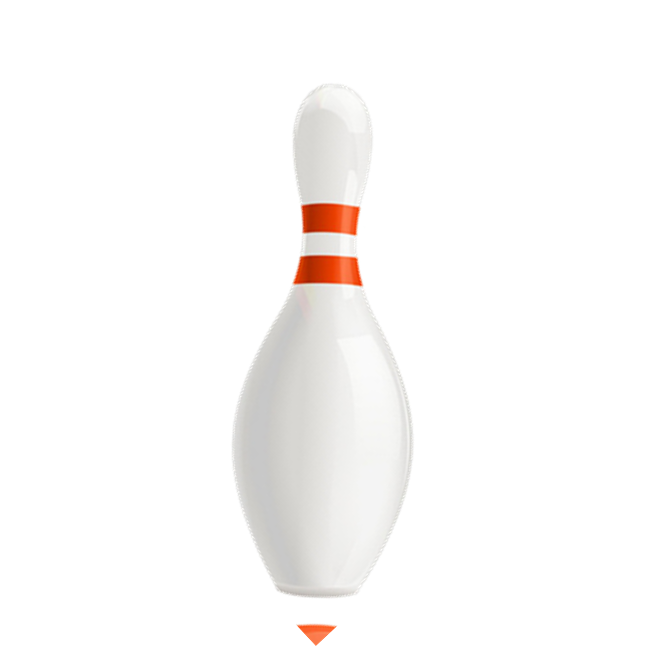 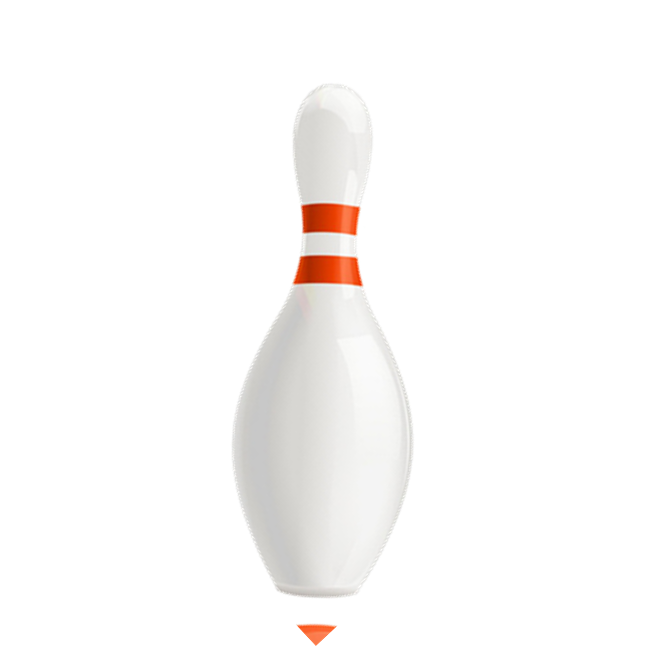 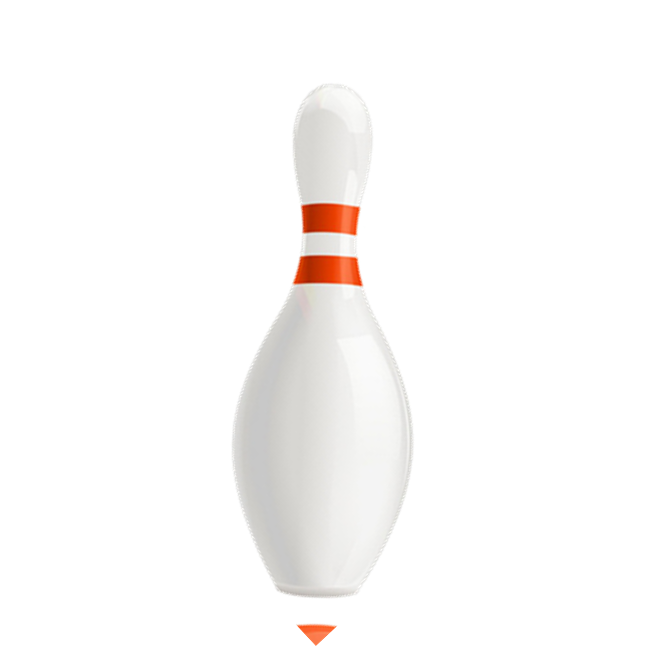 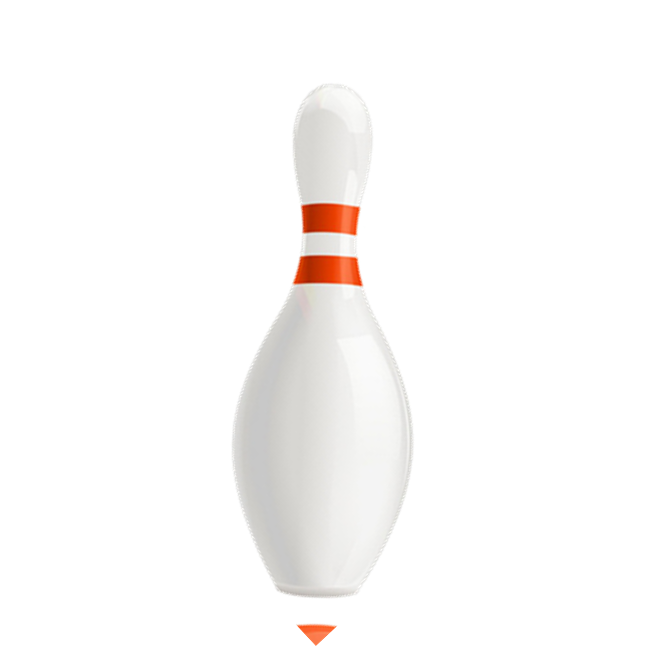 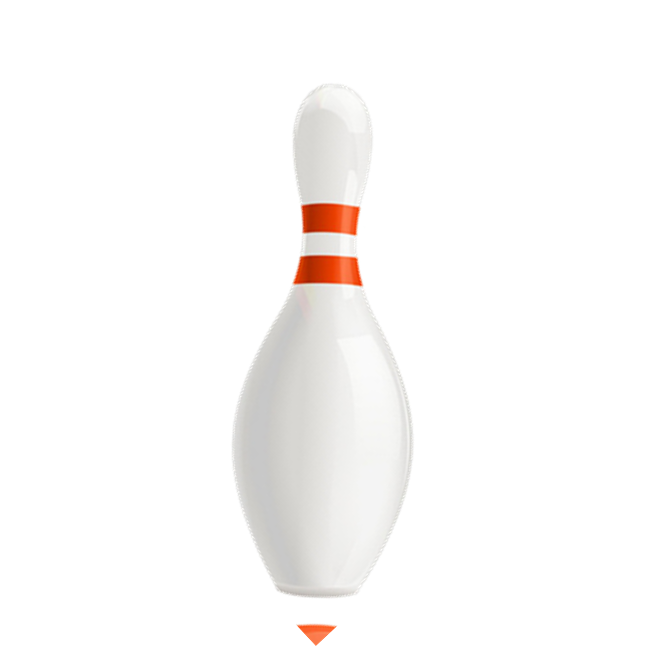 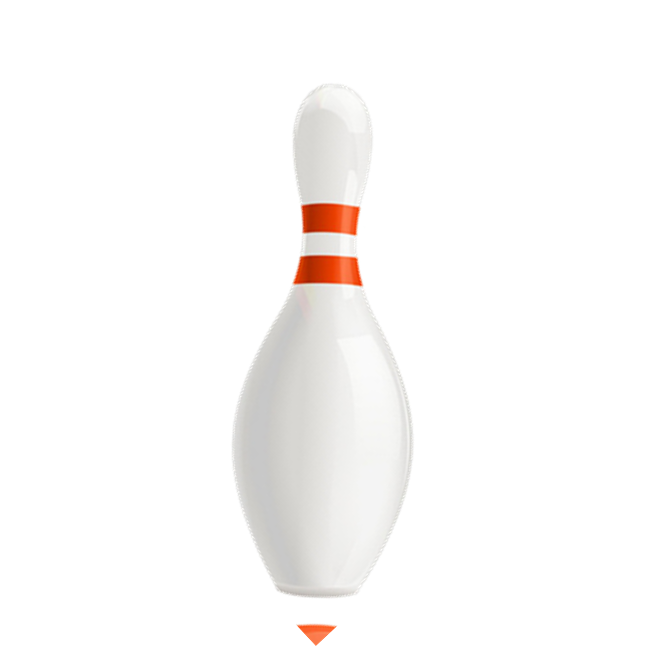 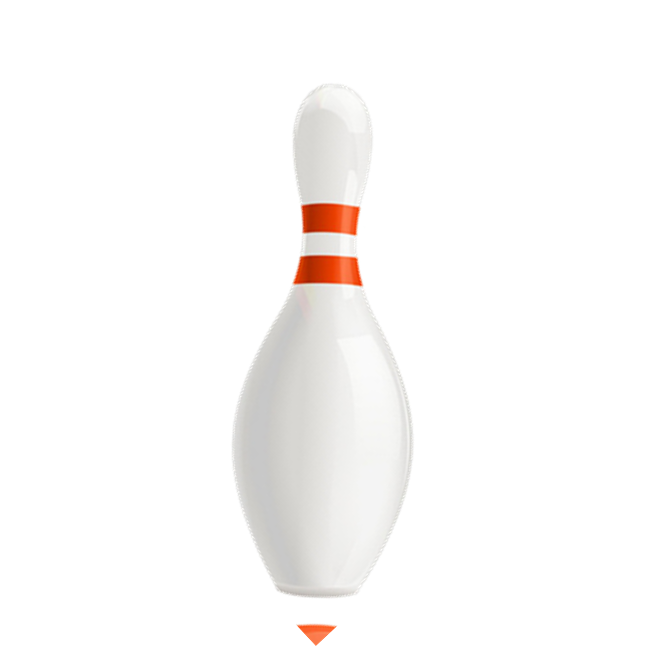 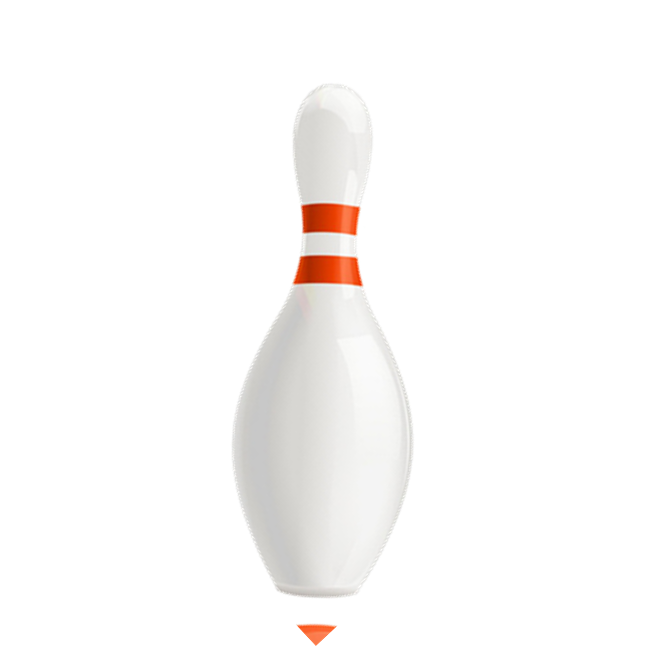 A.  Goodbye.
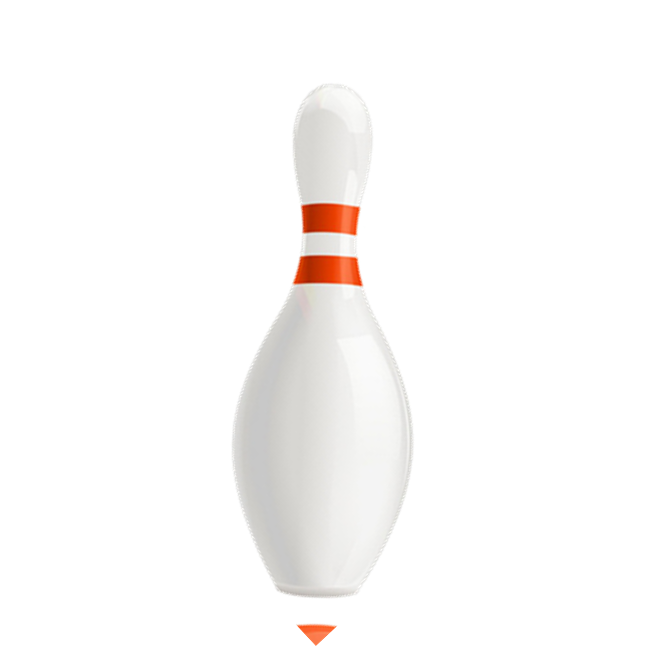 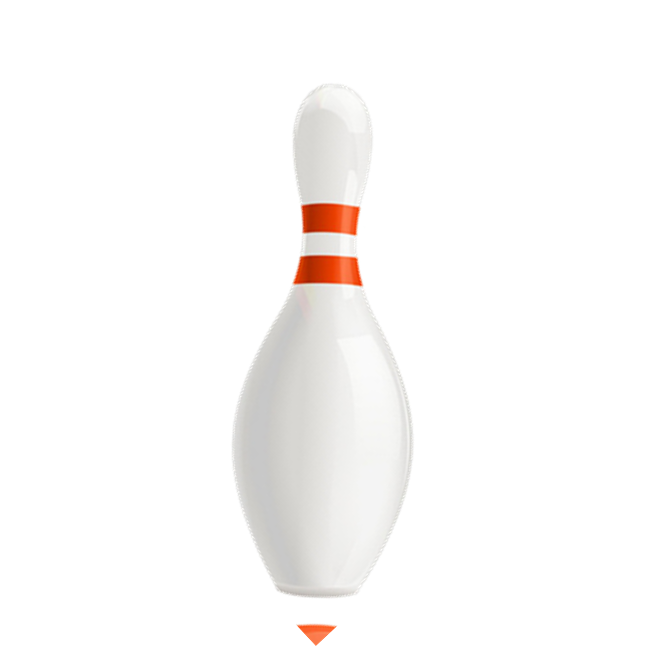 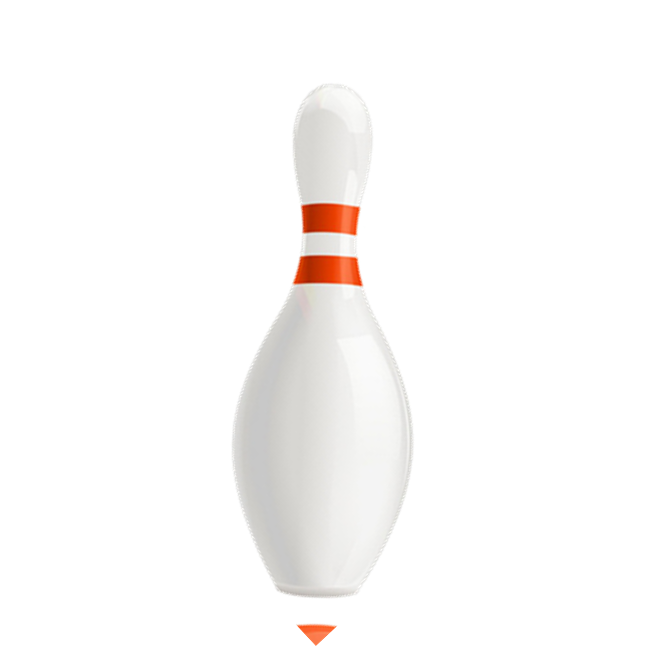 B.  Hi. I’m Linh.
Linh: How are you?
Mary: _____________.
Facebook : Bùi Liễu  
0968142780
C.  Fine. Thank you.
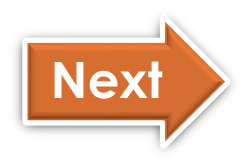 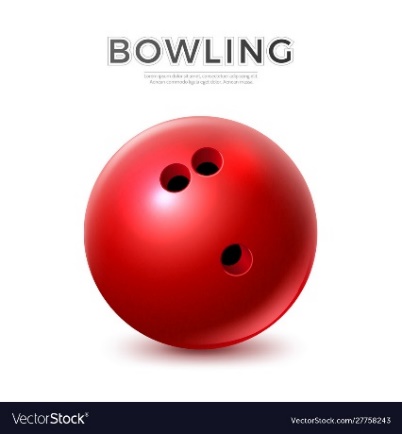 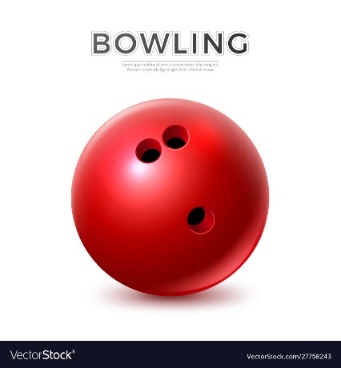 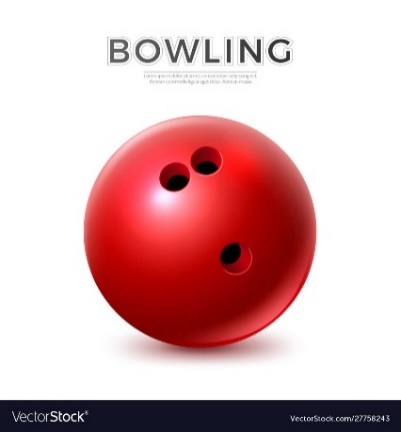 Next
[Speaker Notes: Facebook : Bùi Liễu  Mobile phone: 0968142780]
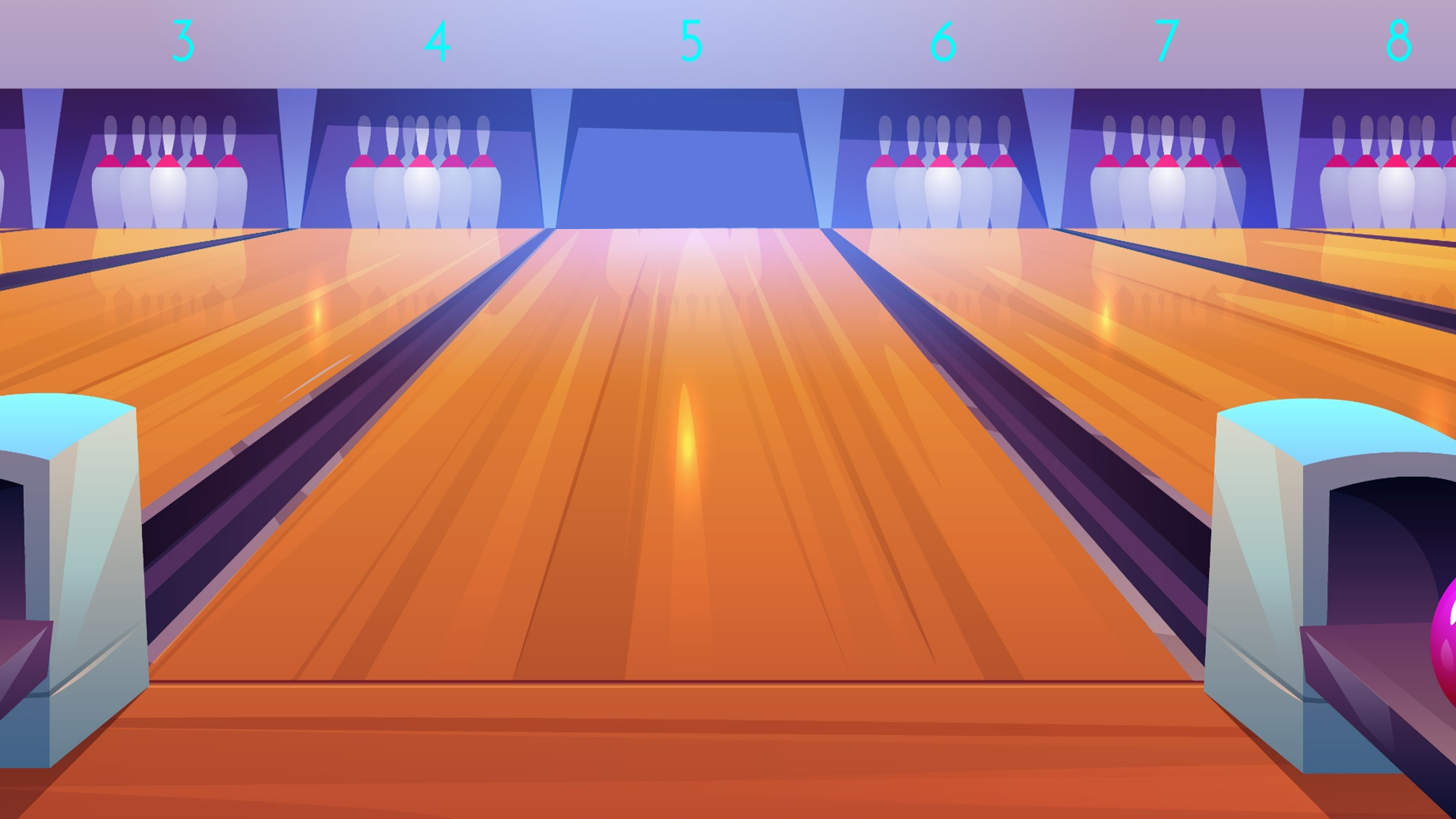 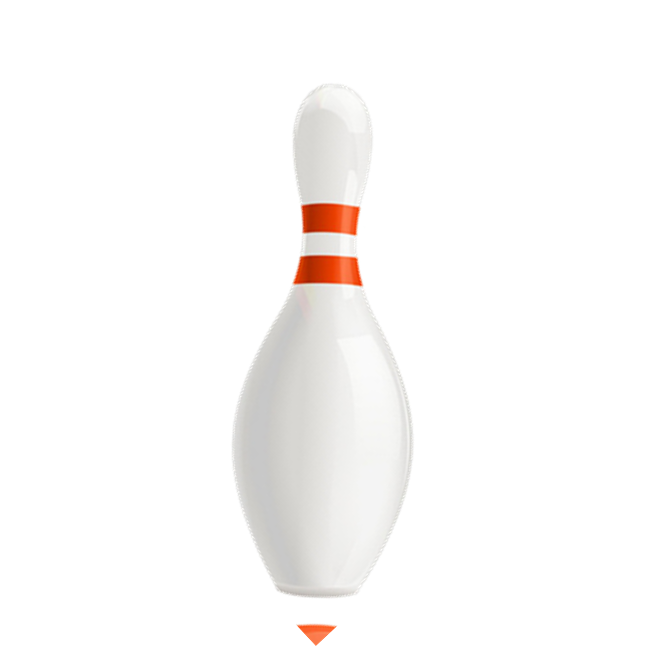 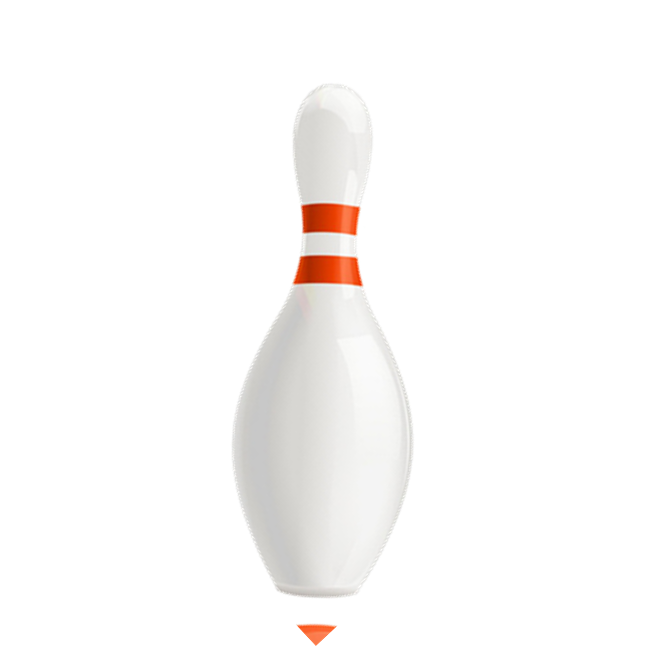 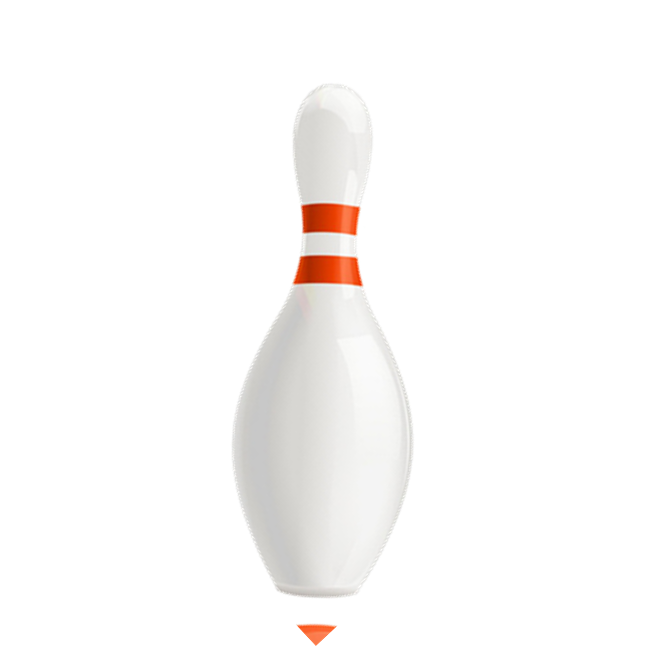 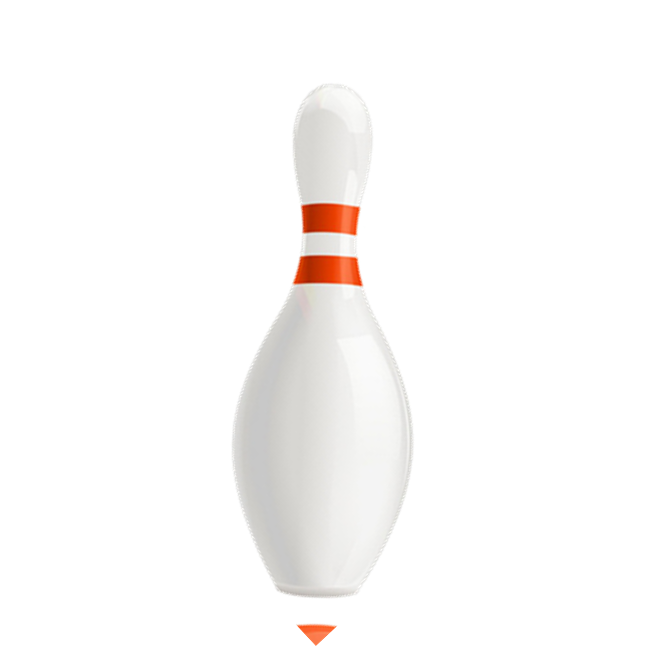 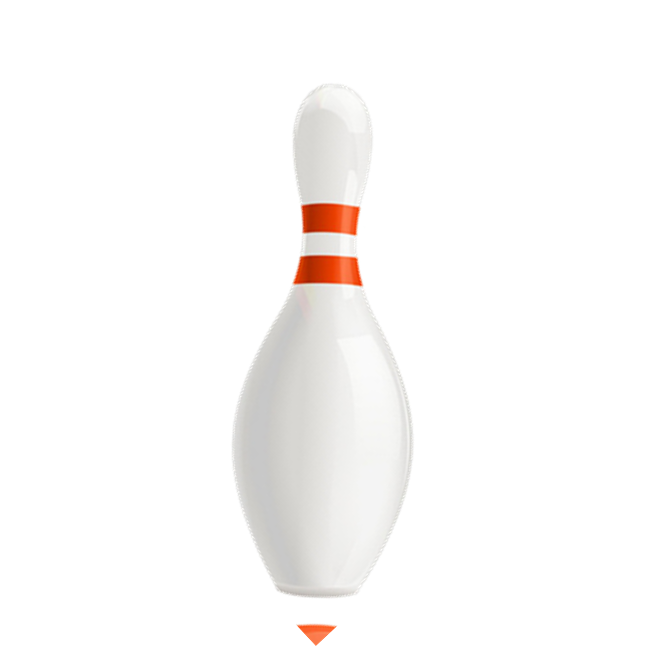 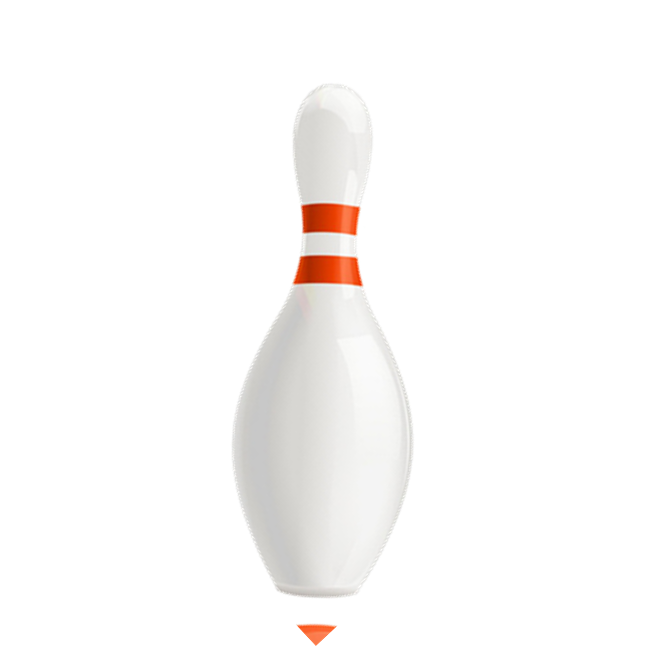 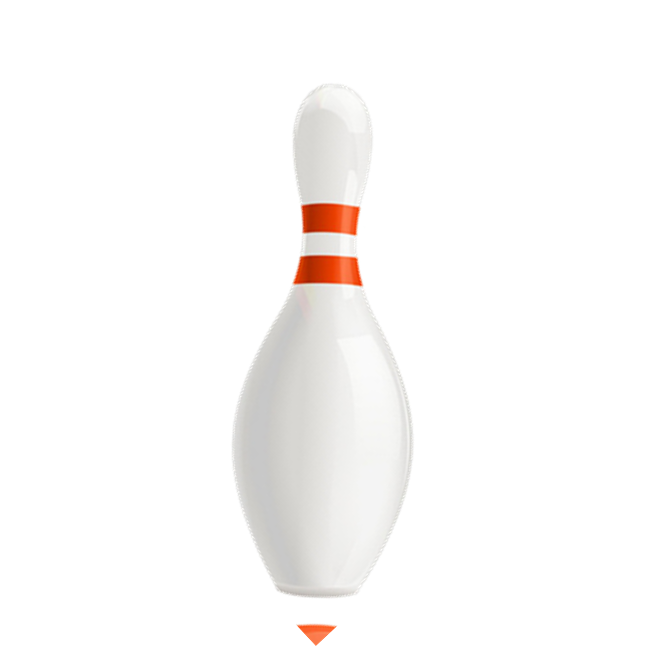 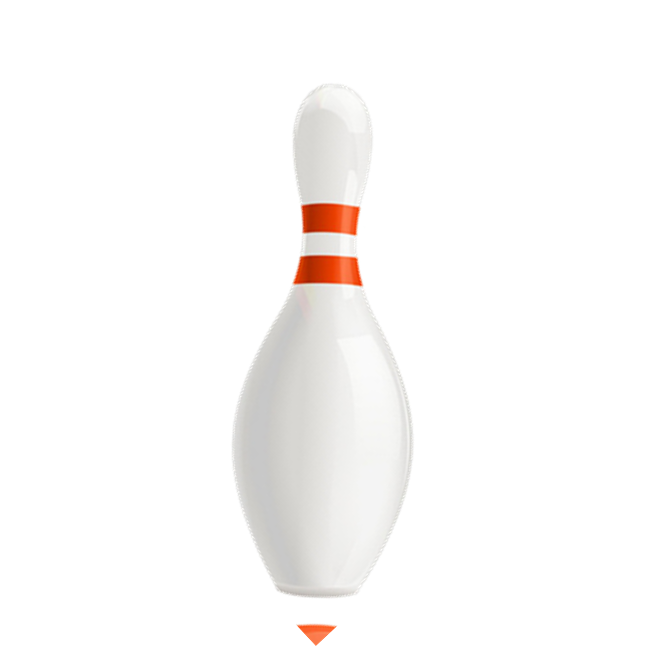 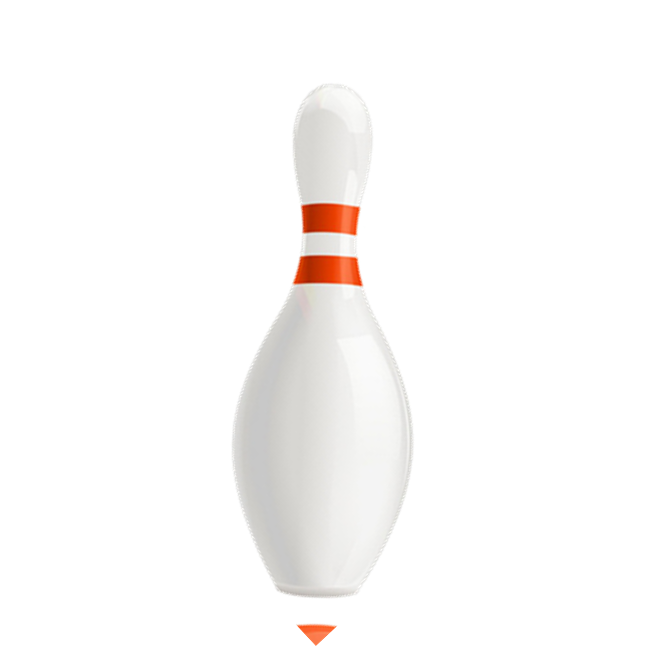 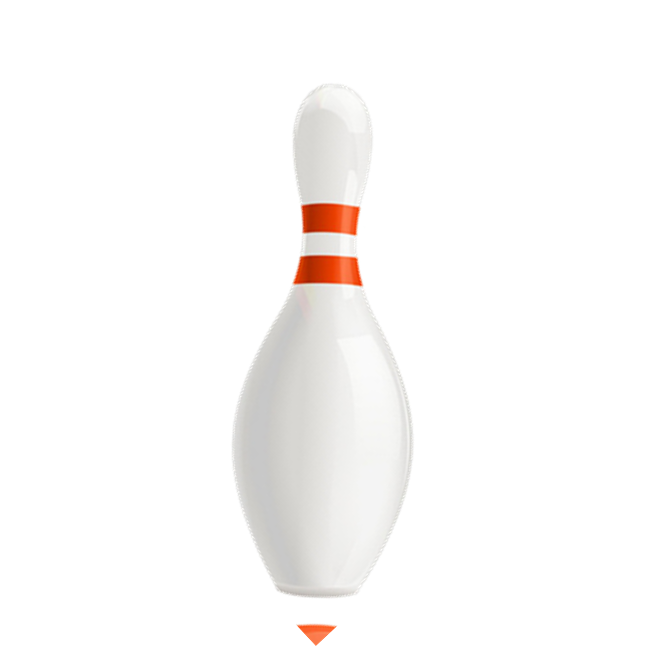 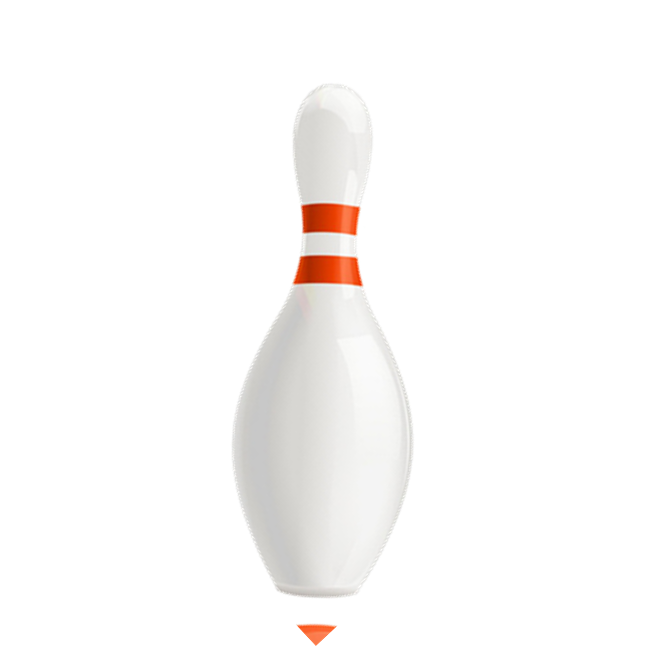 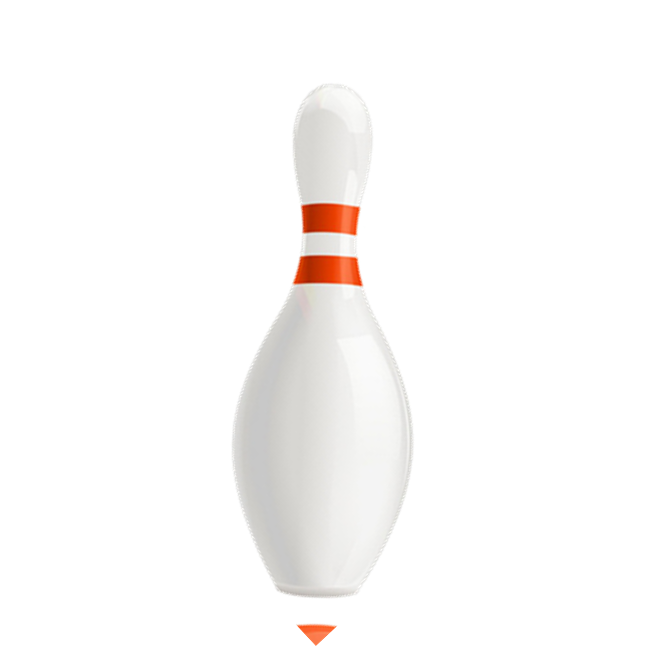 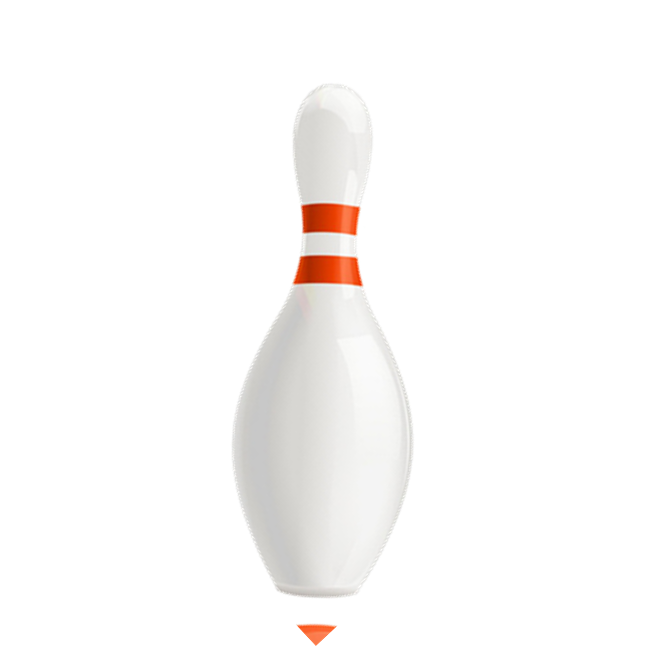 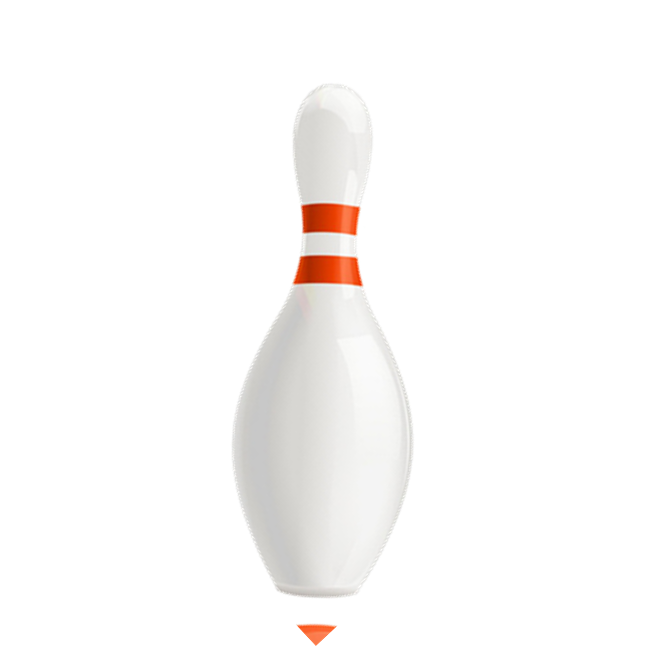 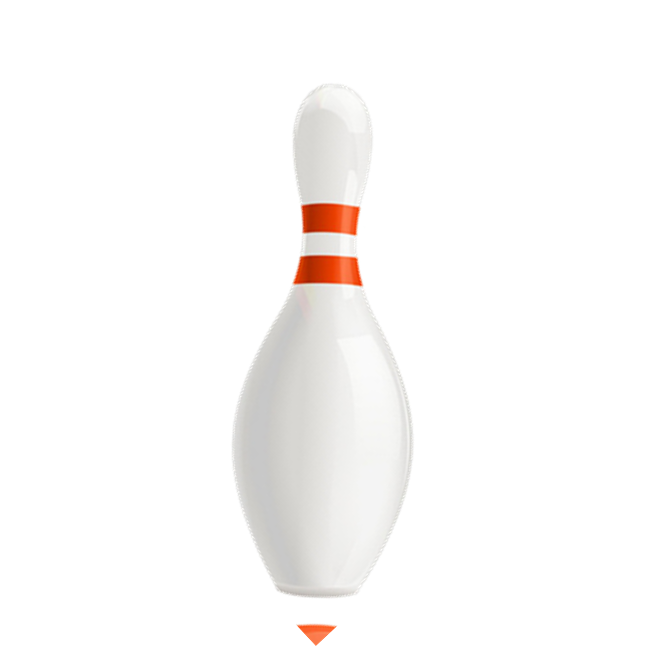 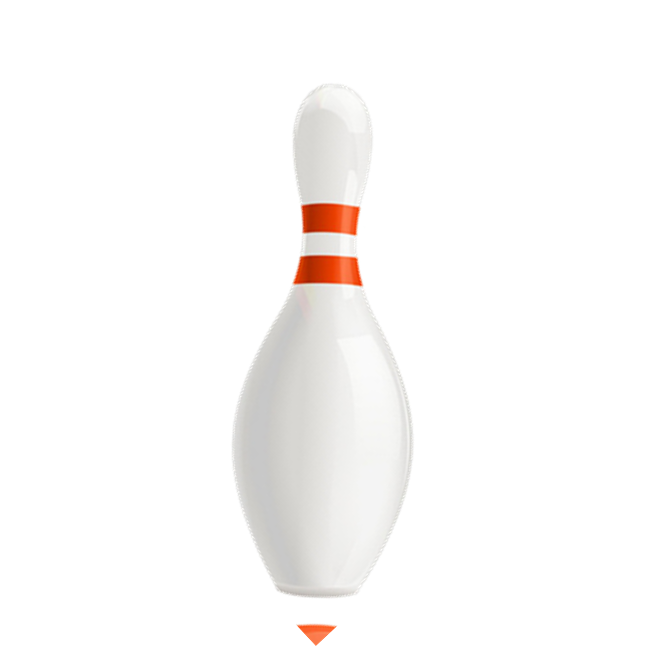 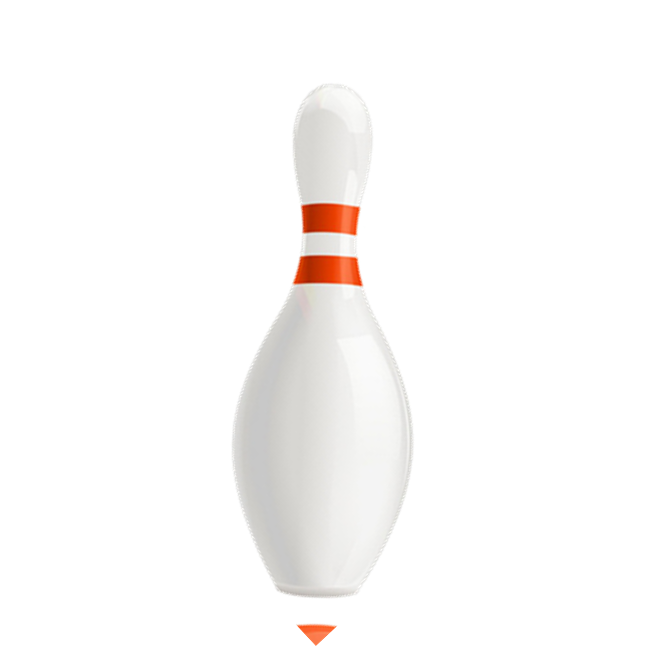 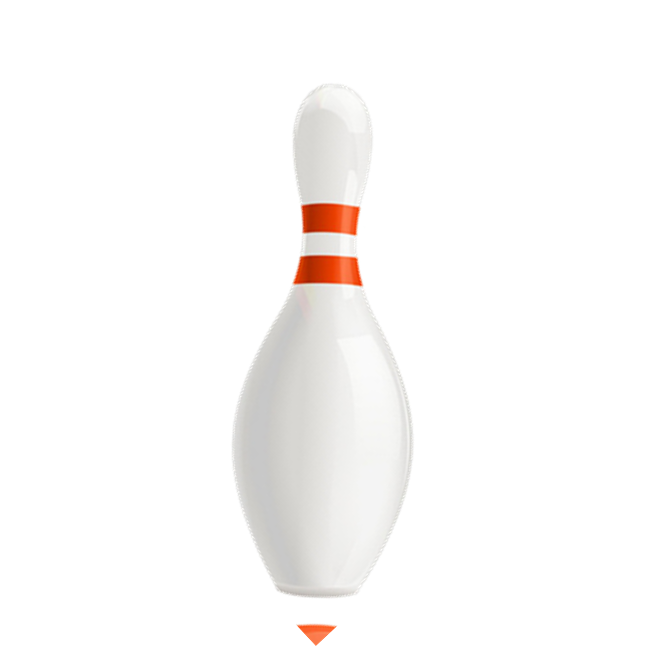 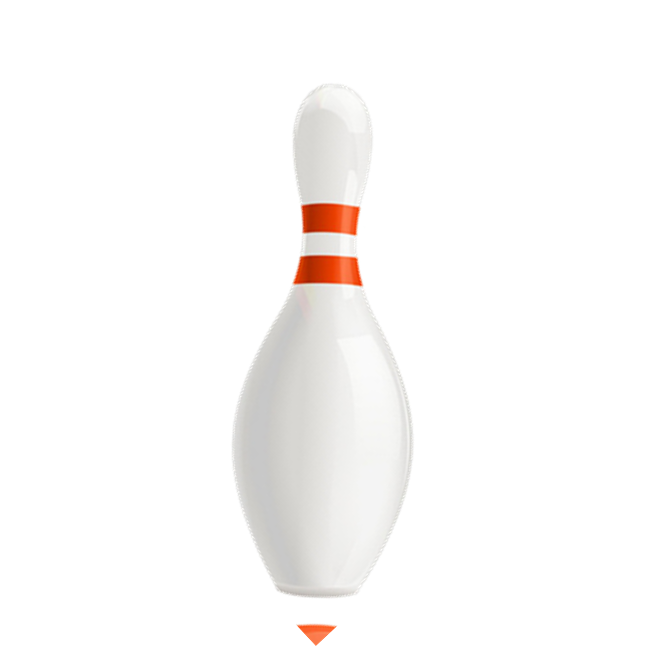 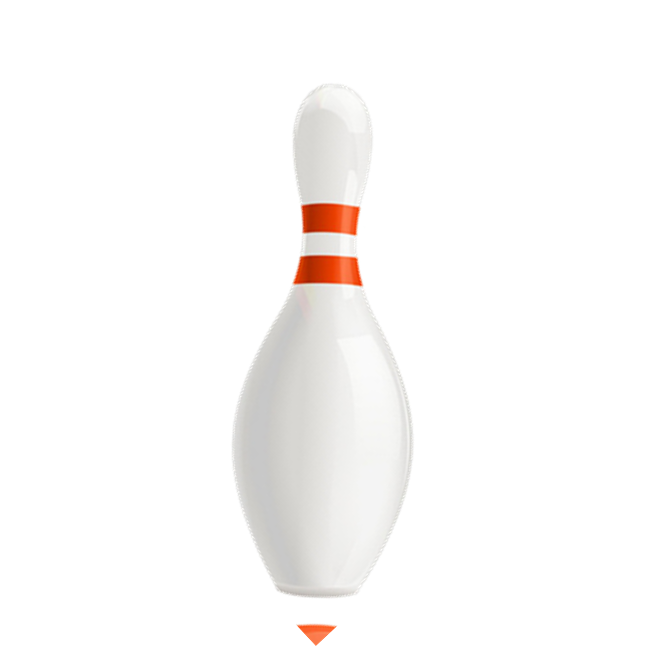 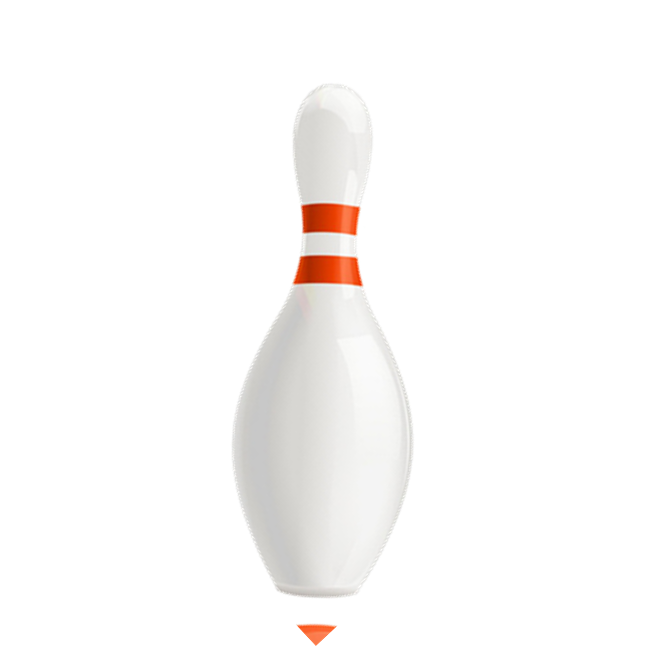 A.  Nice to meet you.
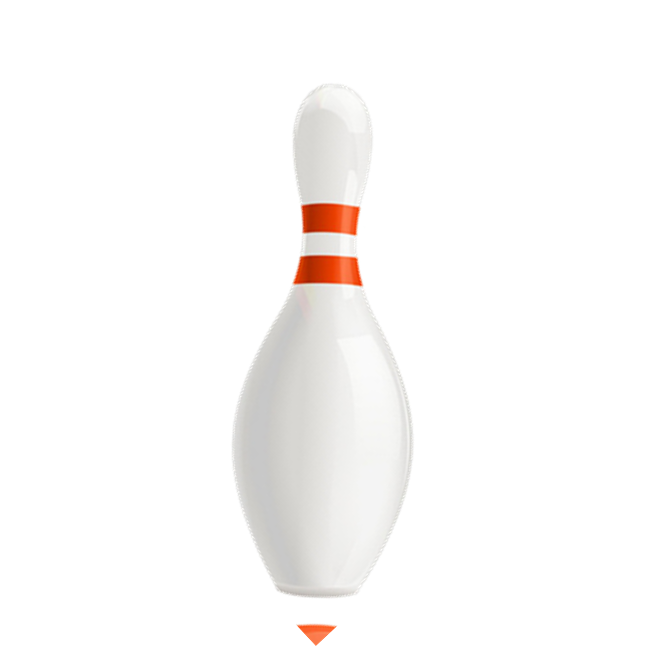 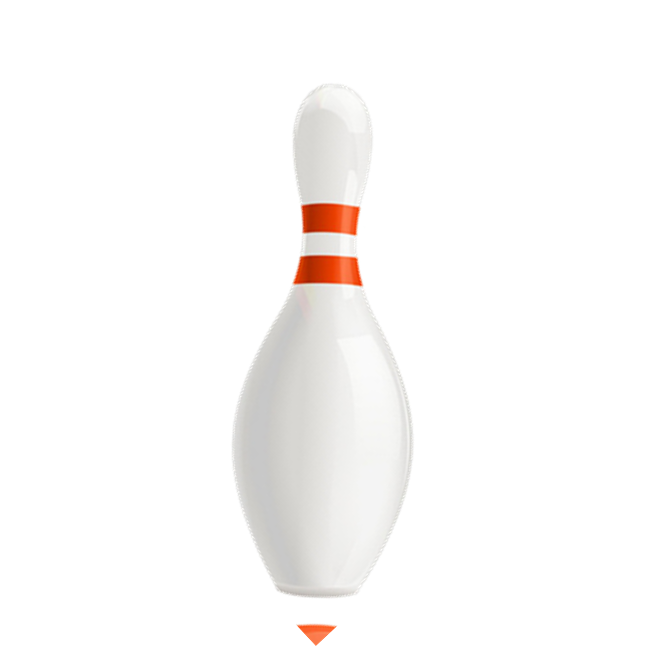 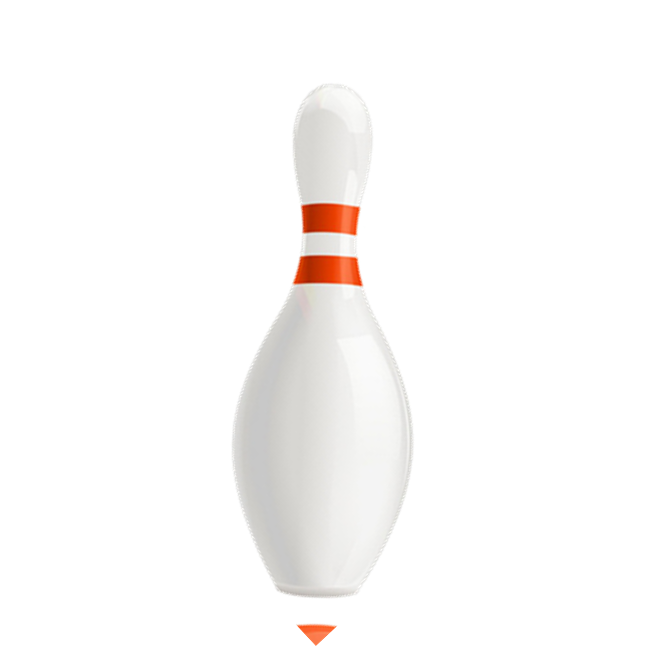 B.  Nice meet you too.
meet-to-nice-you
Facebook : Bùi Liễu  
0968142780
C.  Nice to you meet.
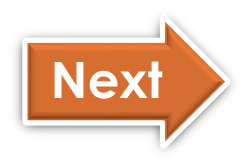 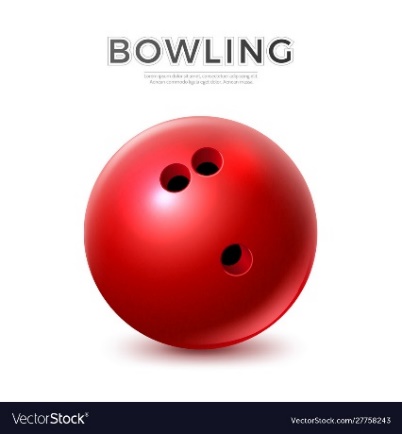 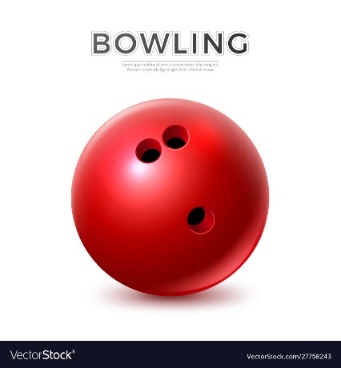 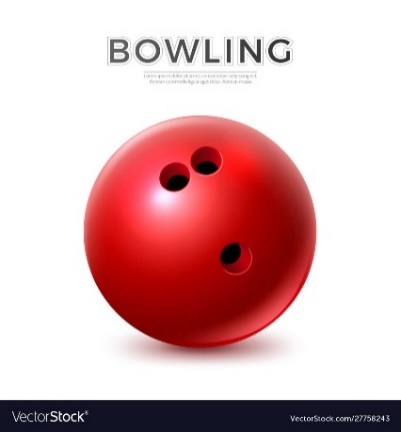 Next
[Speaker Notes: Facebook : Bùi Liễu  Mobile phone: 0968142780]
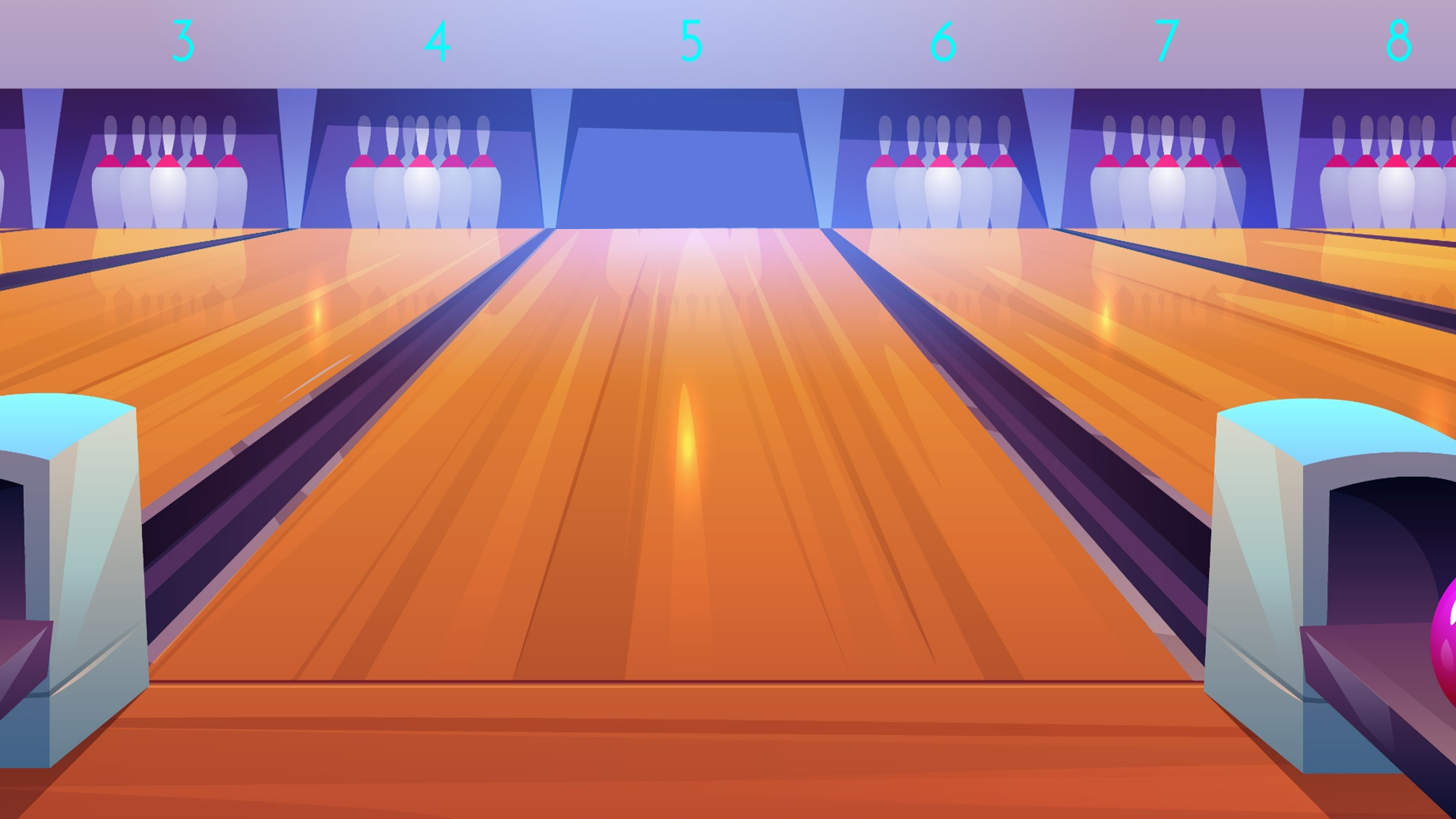 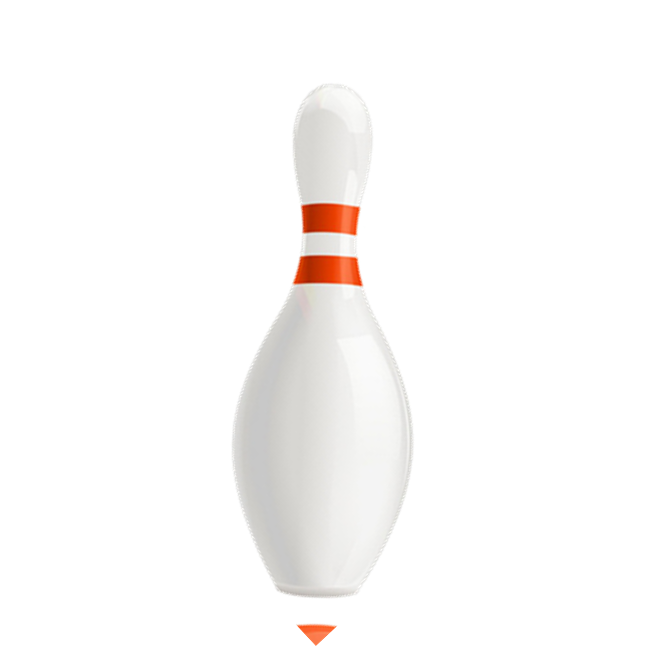 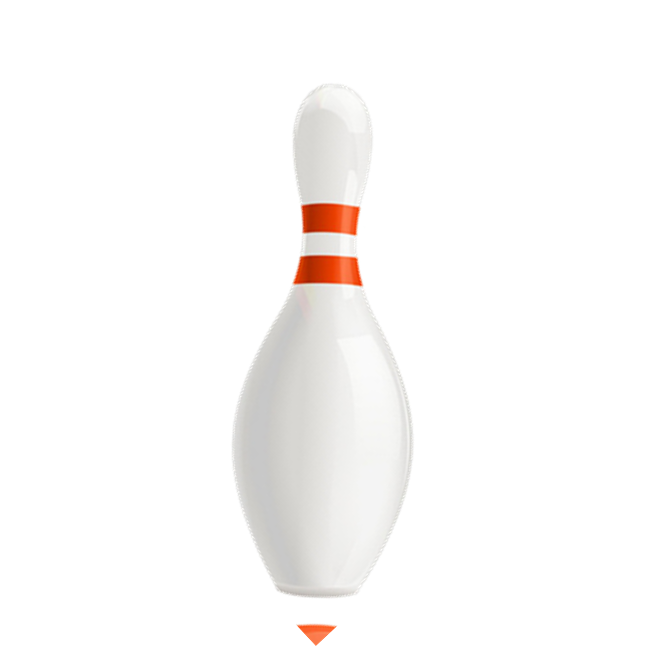 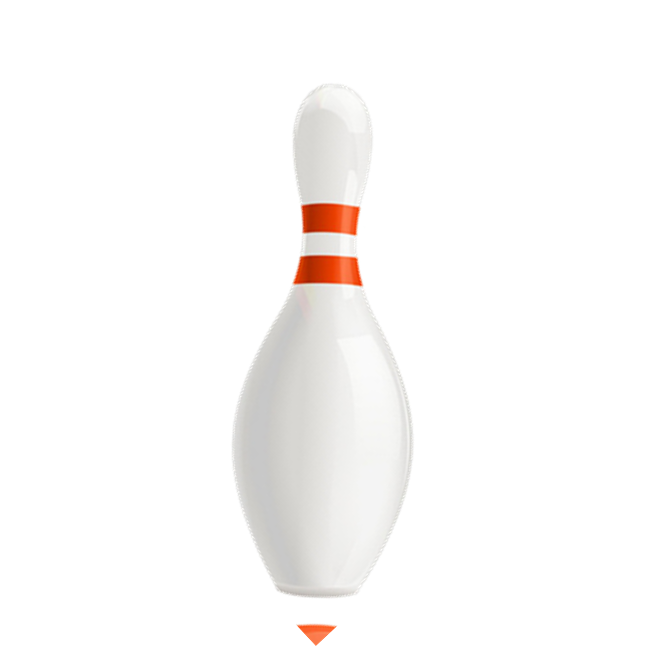 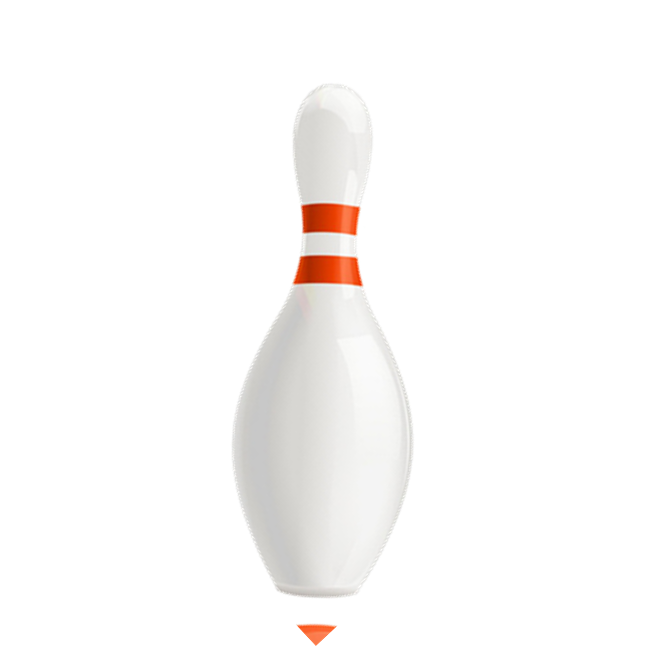 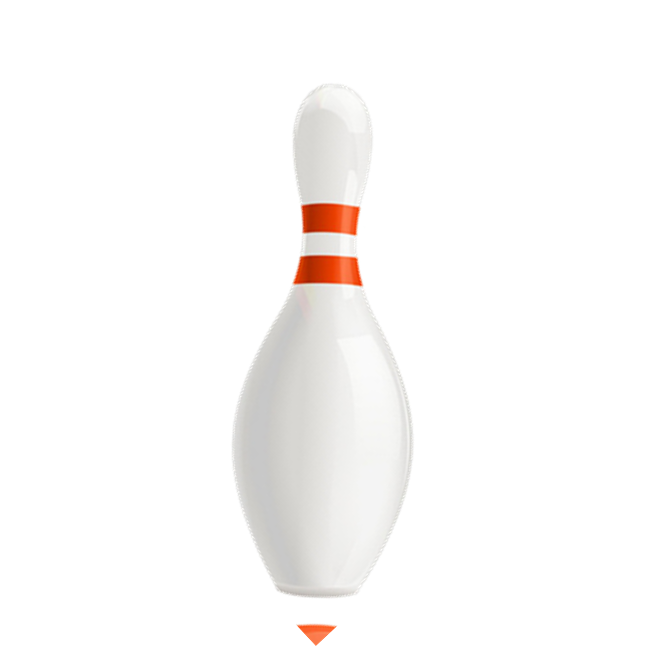 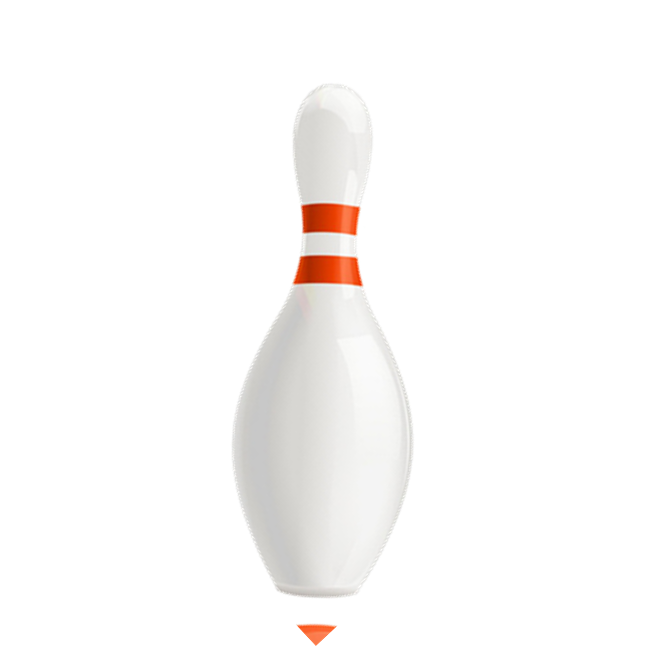 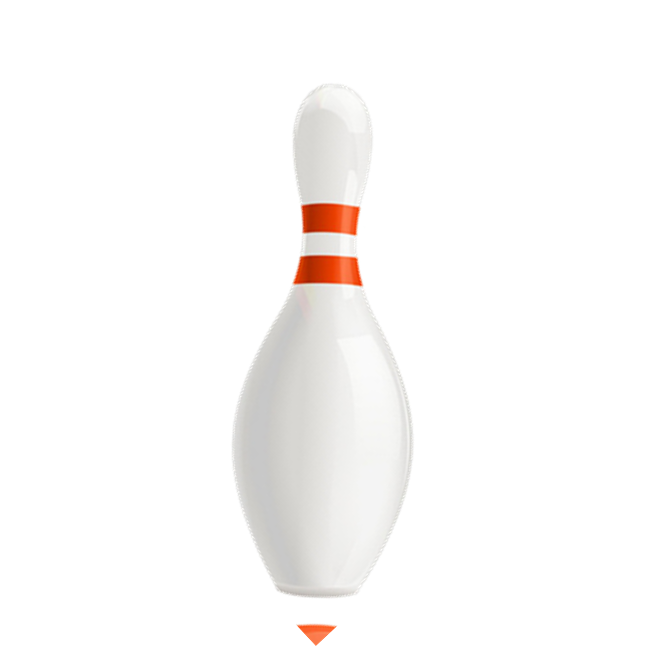 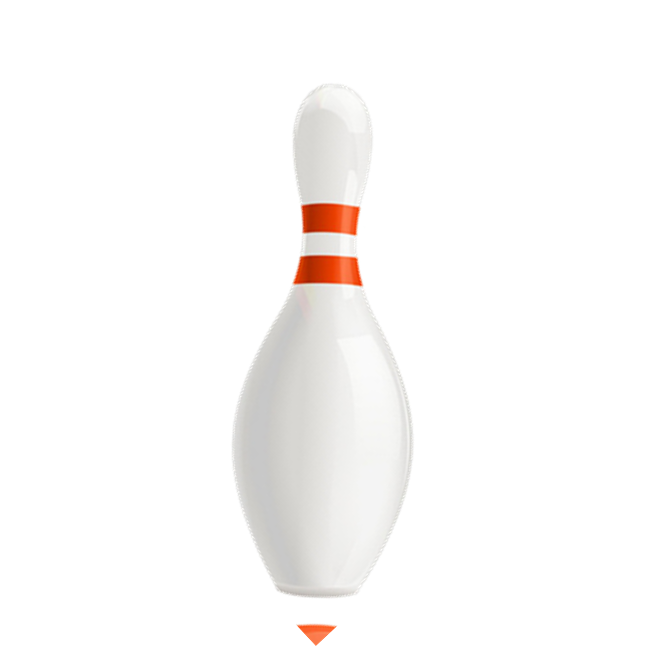 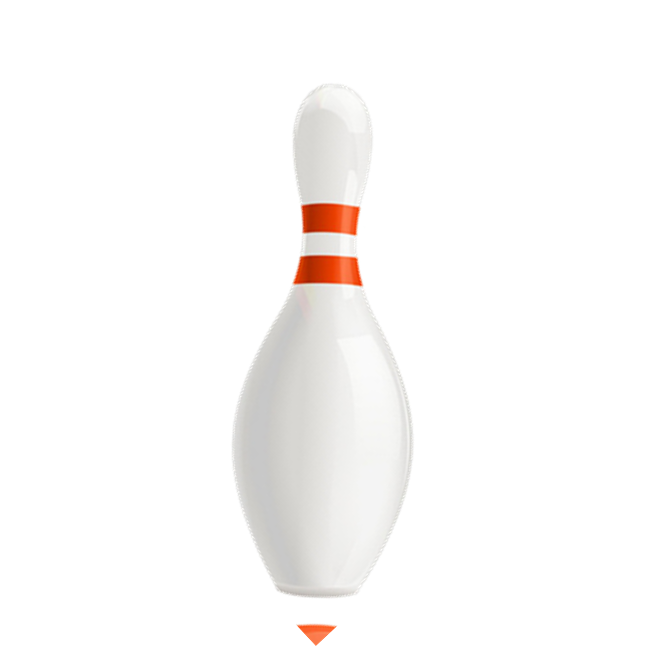 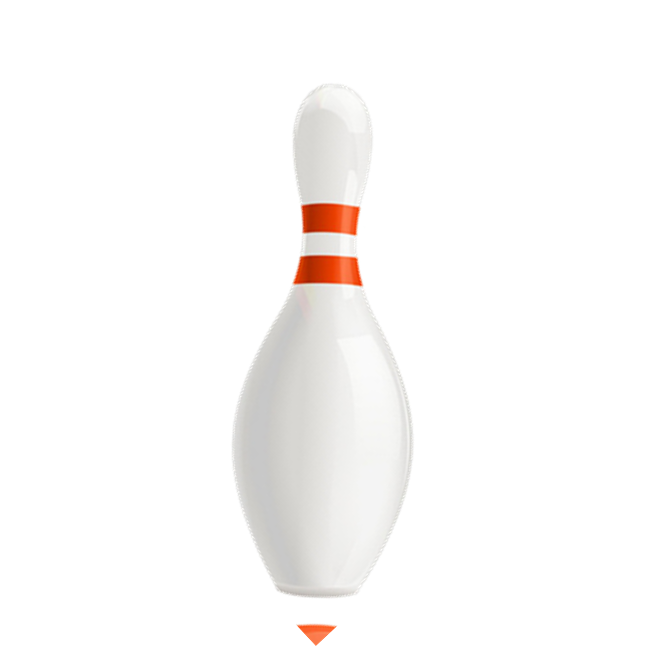 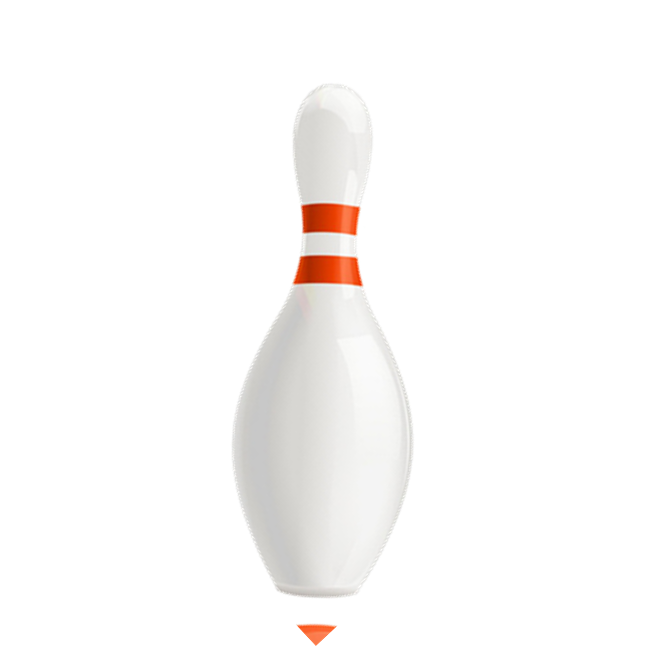 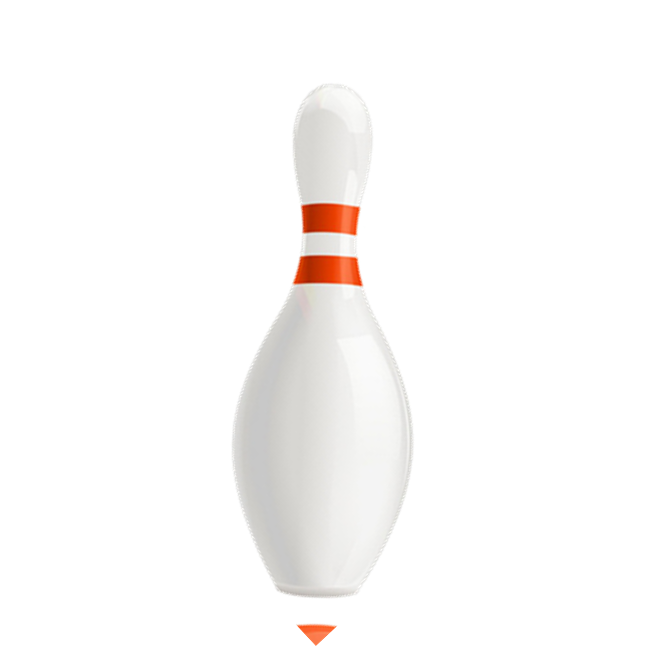 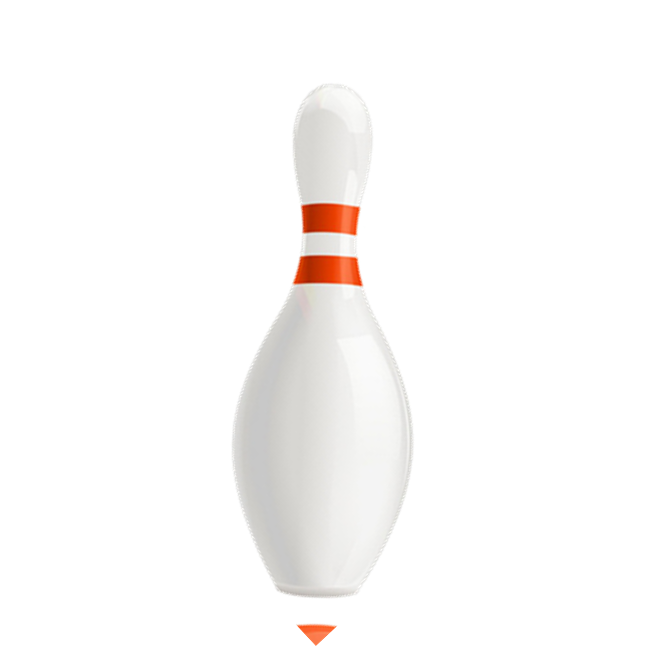 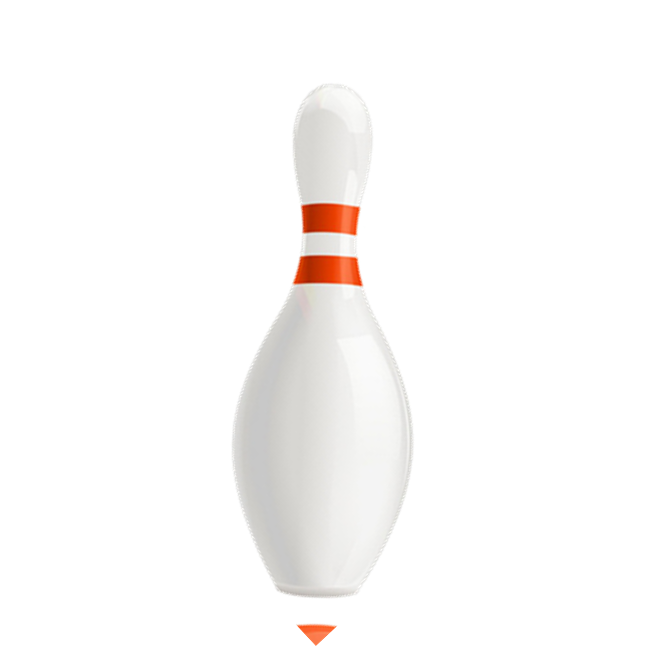 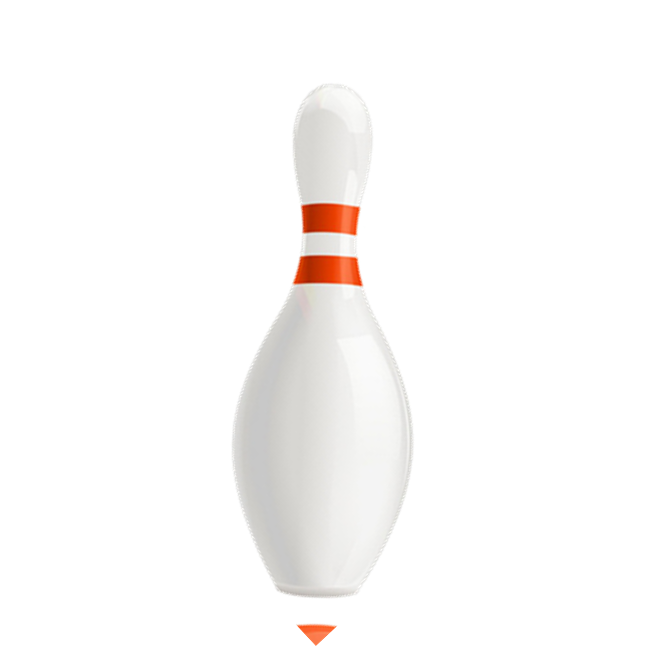 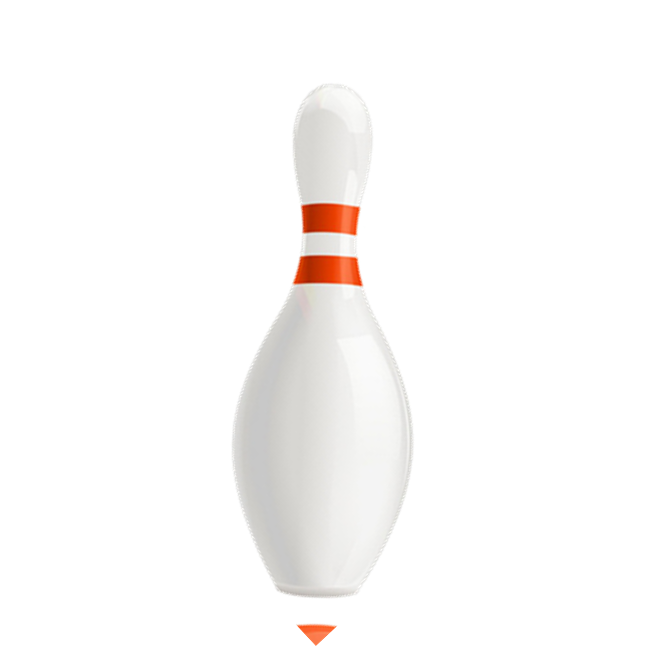 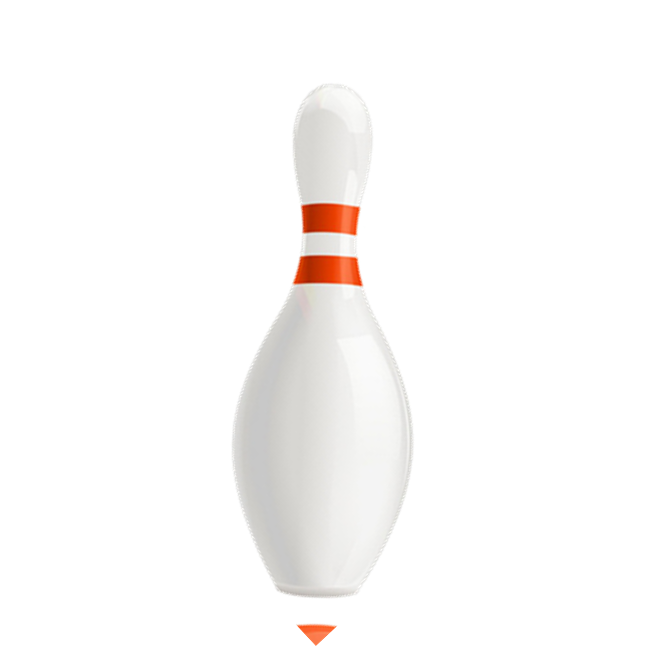 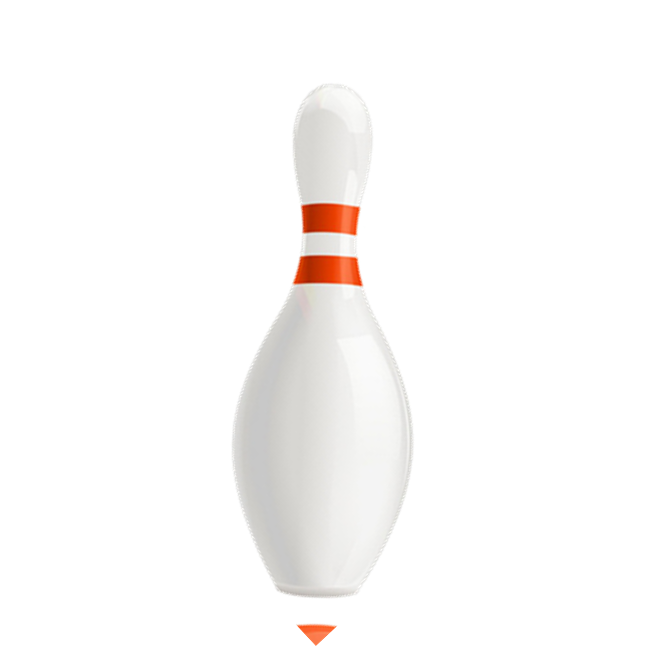 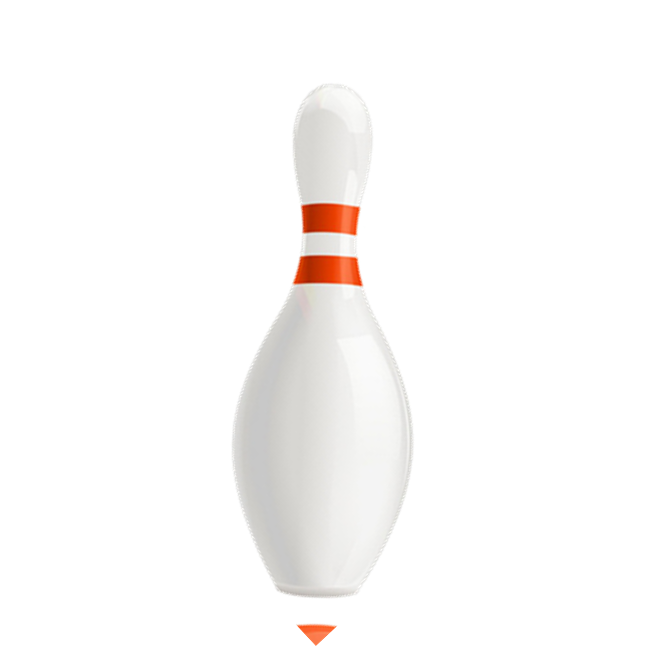 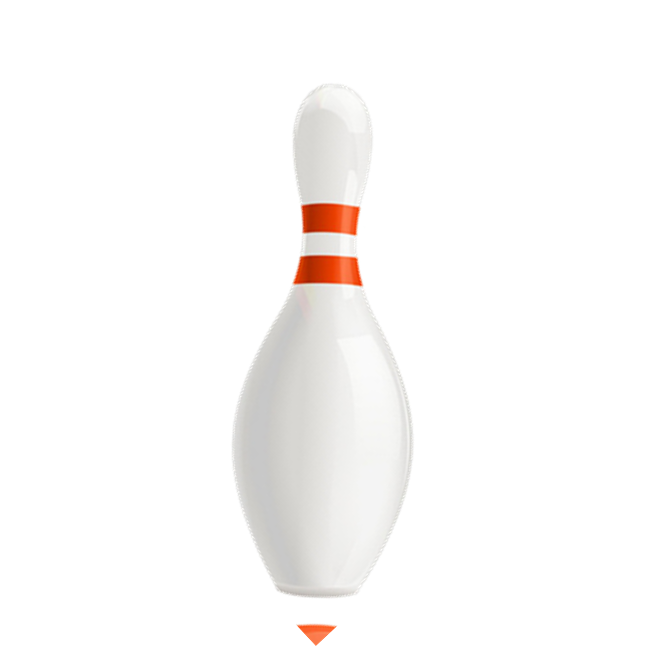 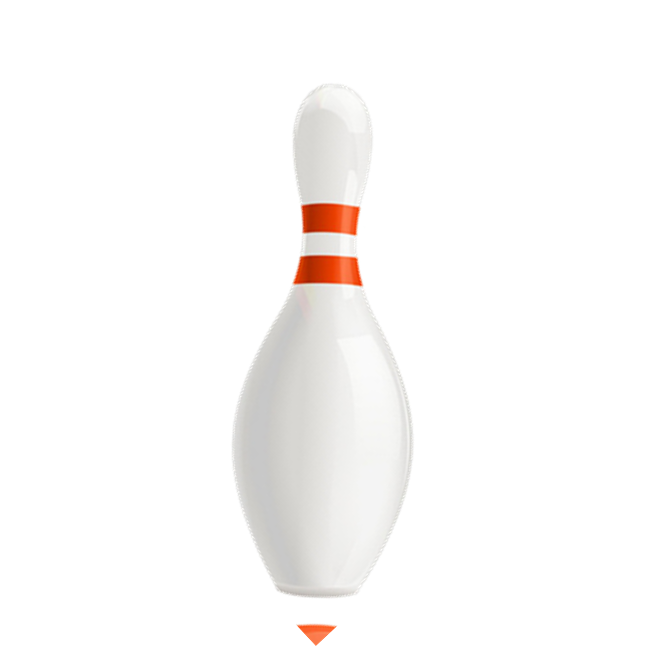 A.  How you are?
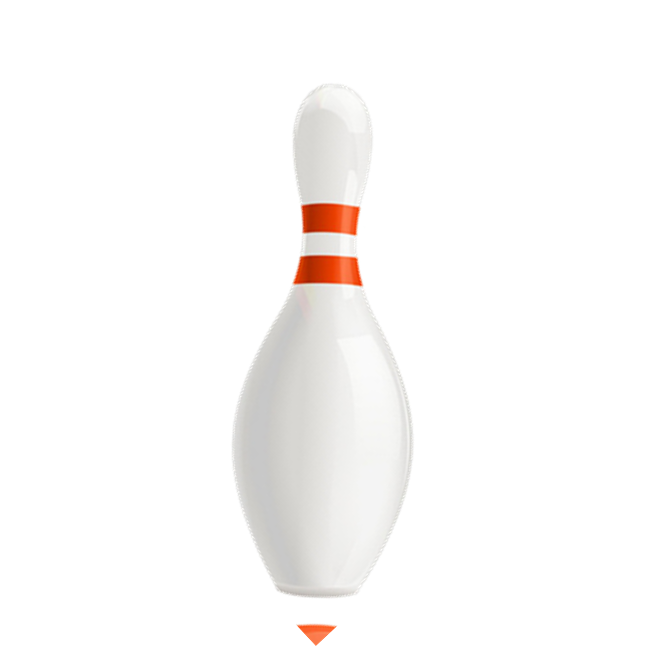 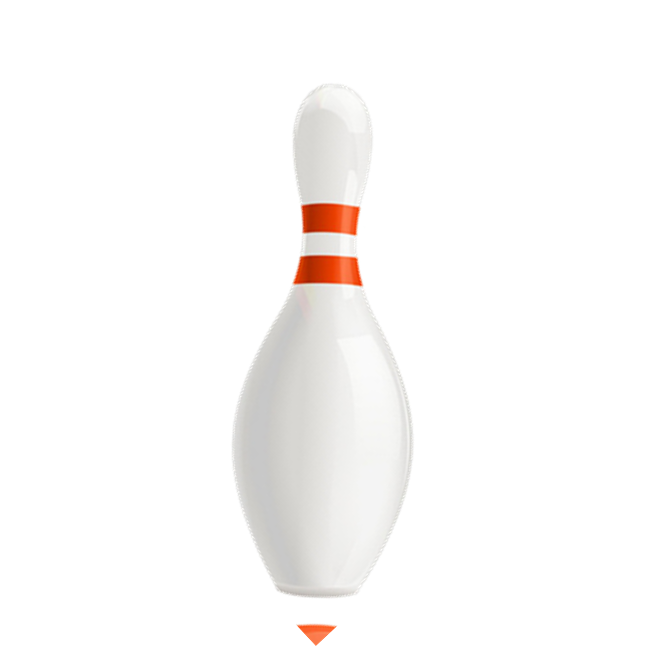 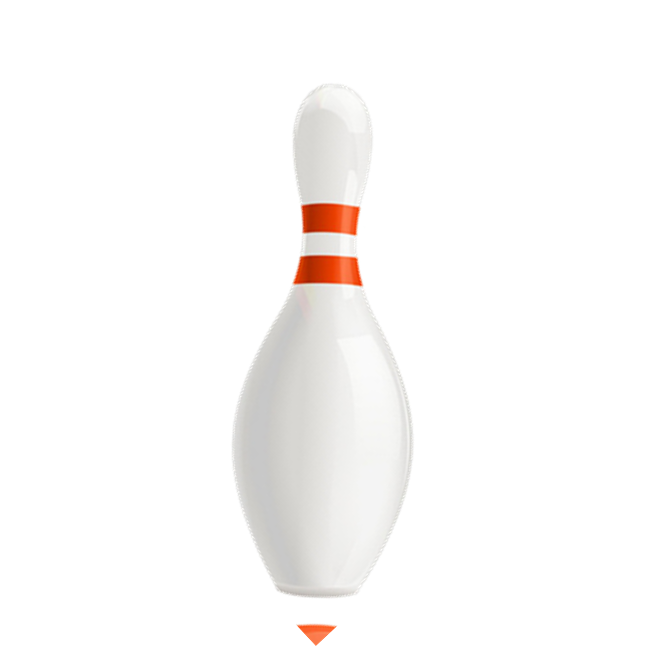 B. How are you?
Nam: ___________.  
Minh: Fine. Thanks
Facebook : Bùi Liễu  
0968142780
C.  How old are you?
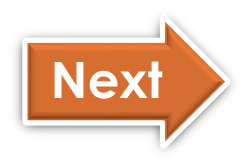 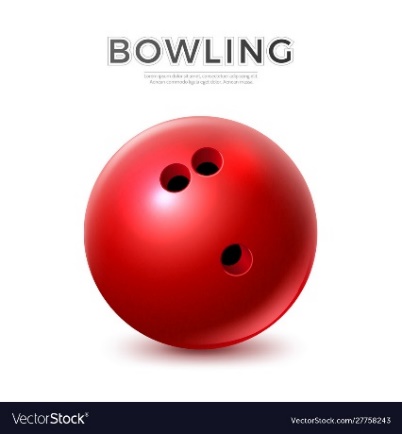 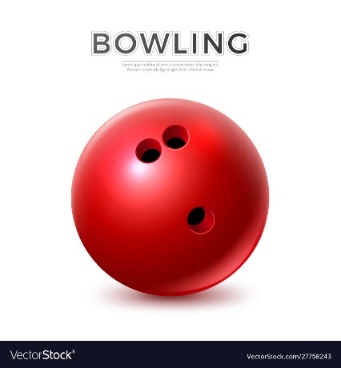 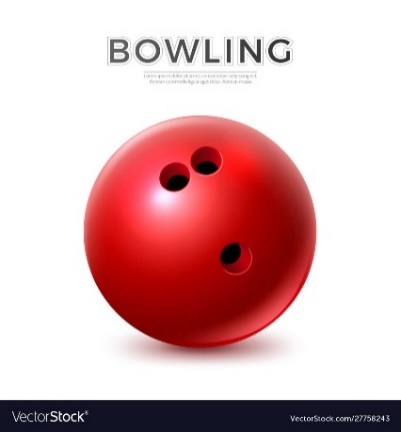 Next
[Speaker Notes: Facebook : Bùi Liễu  Mobile phone: 0968142780]
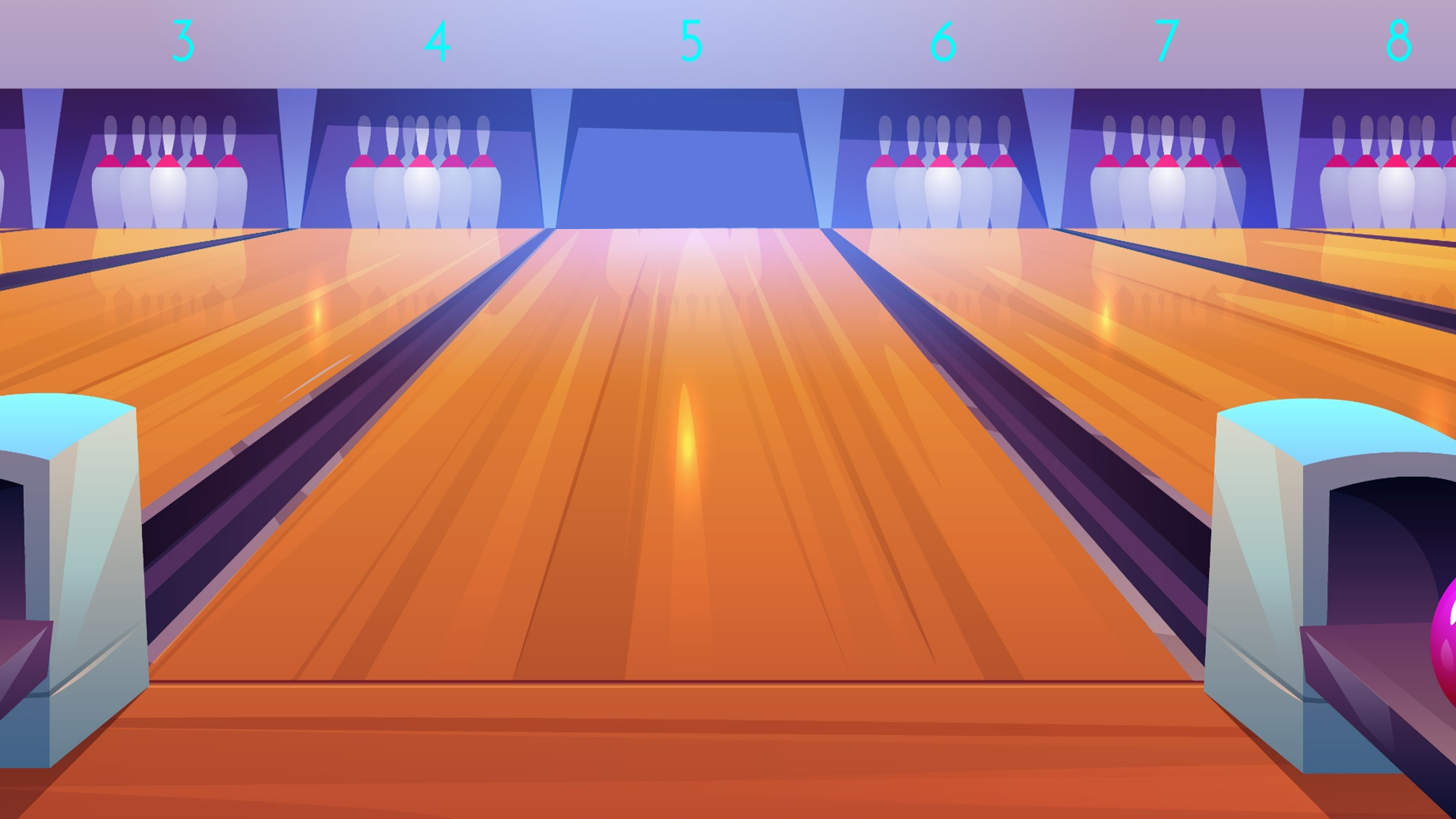 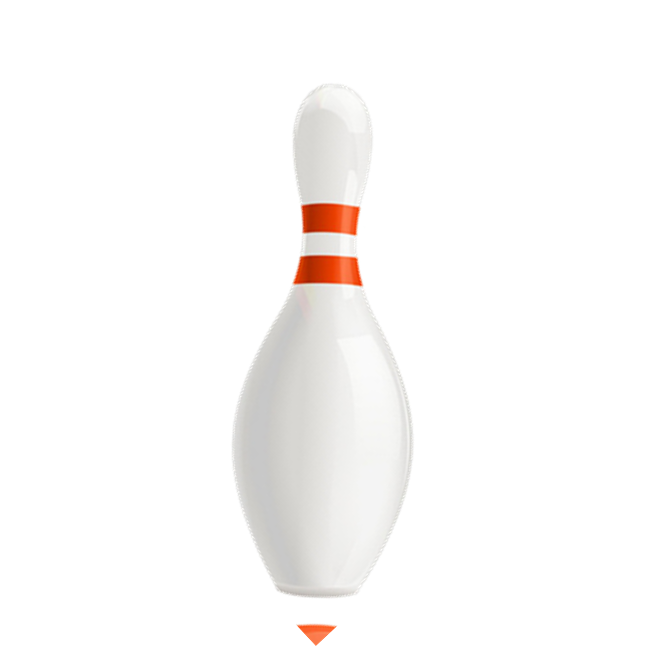 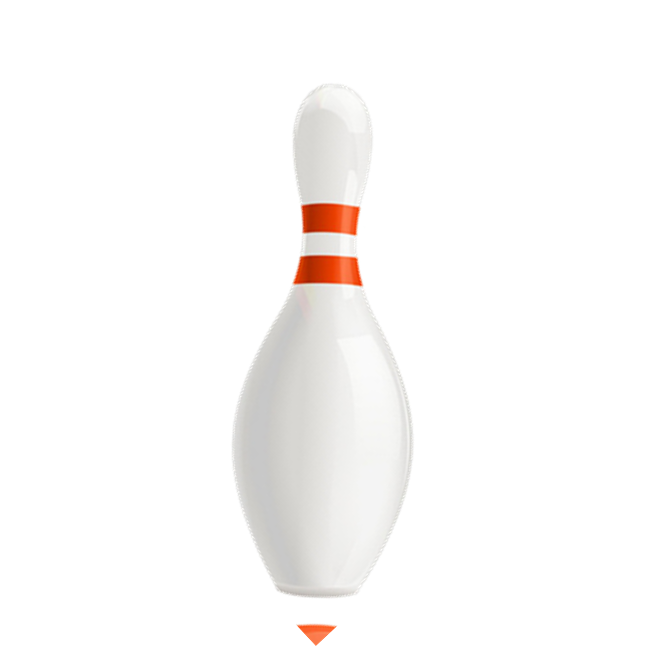 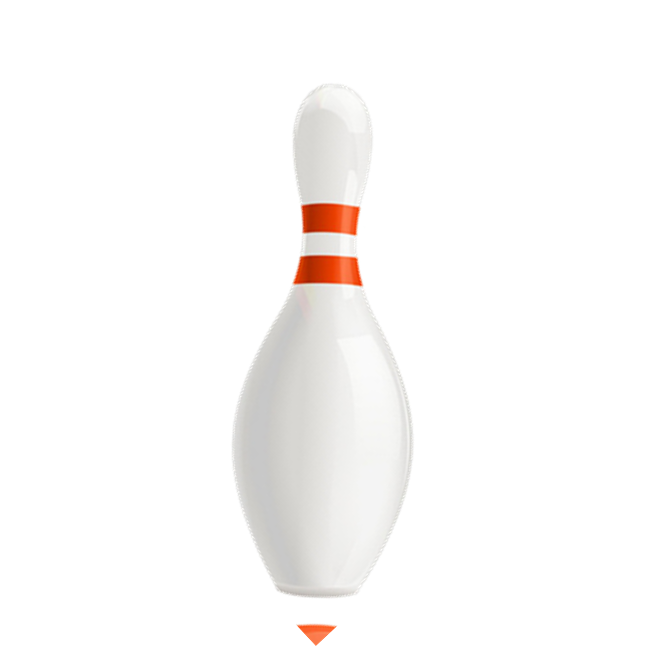 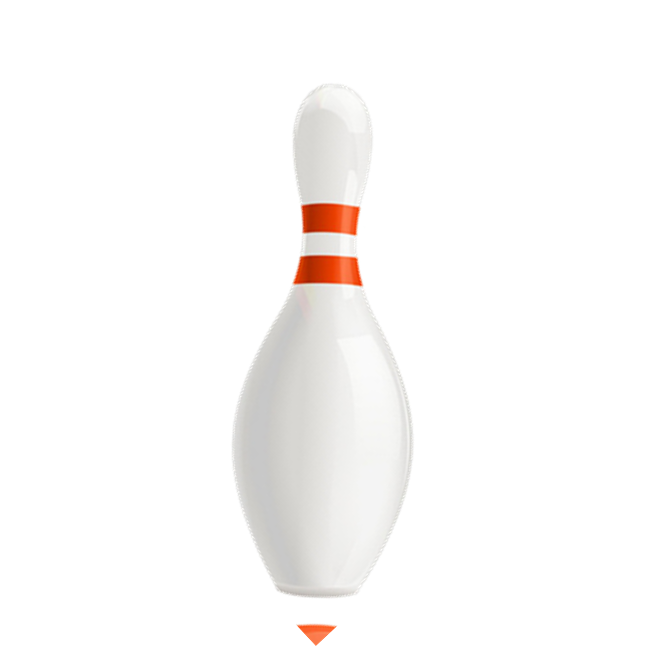 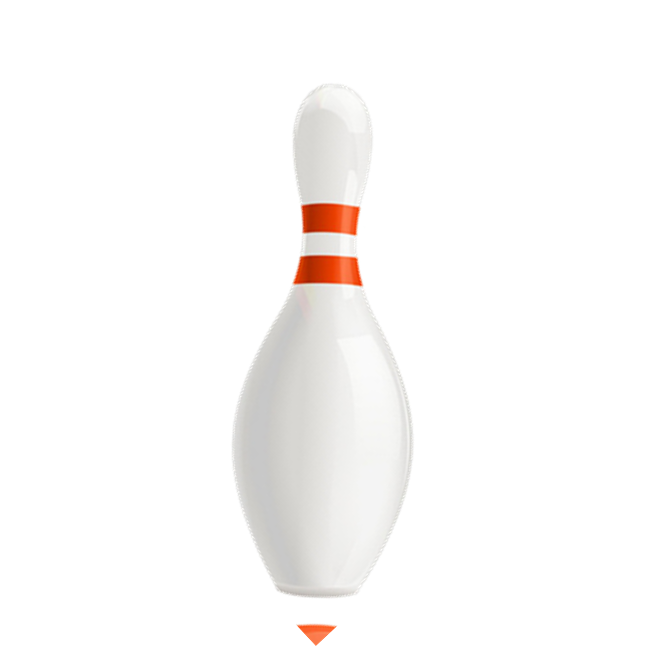 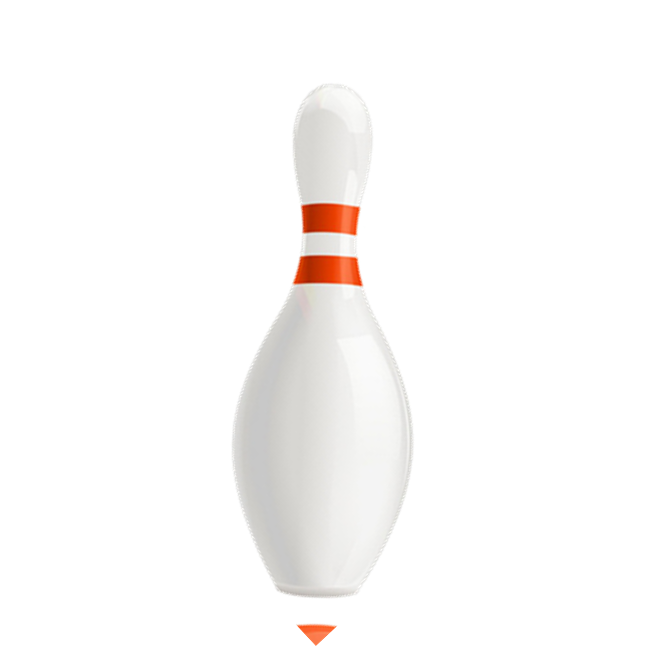 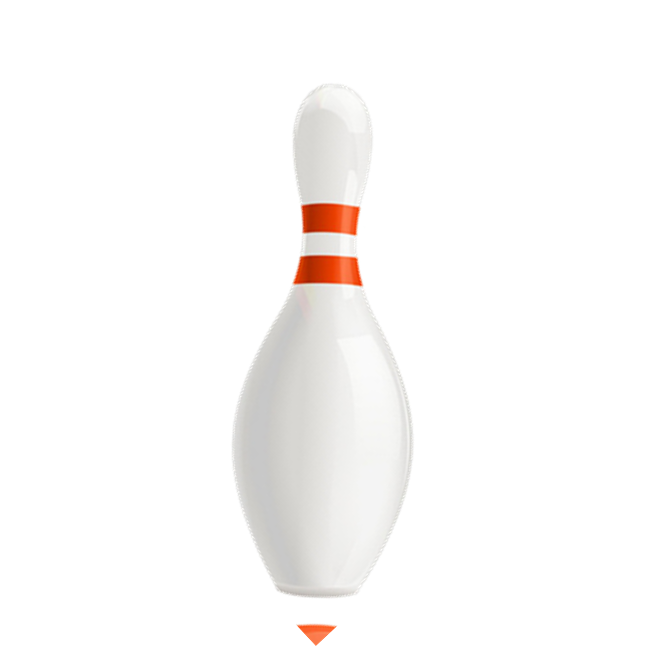 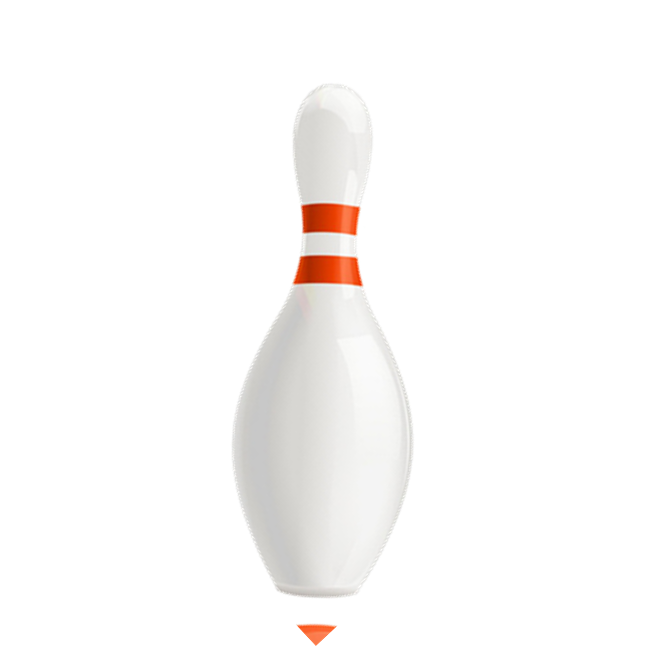 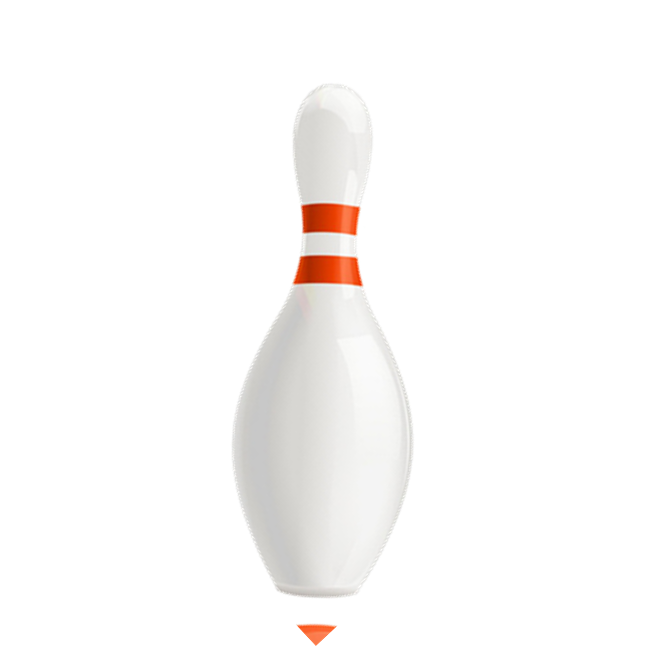 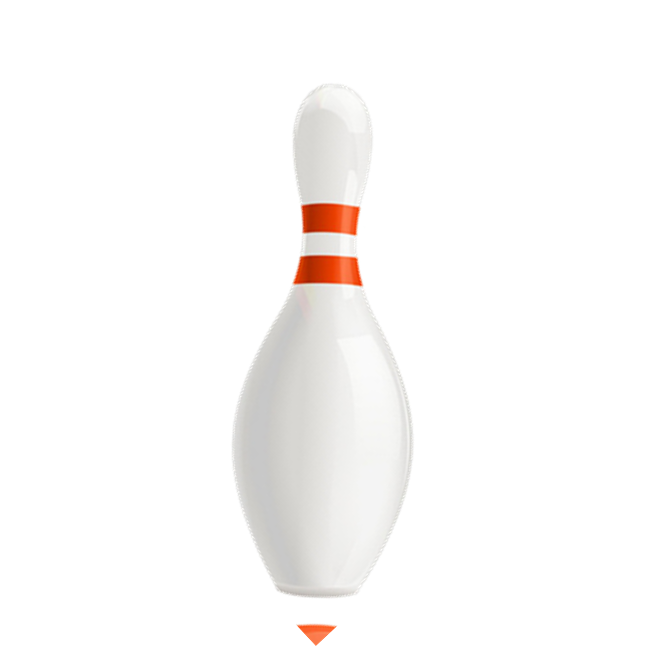 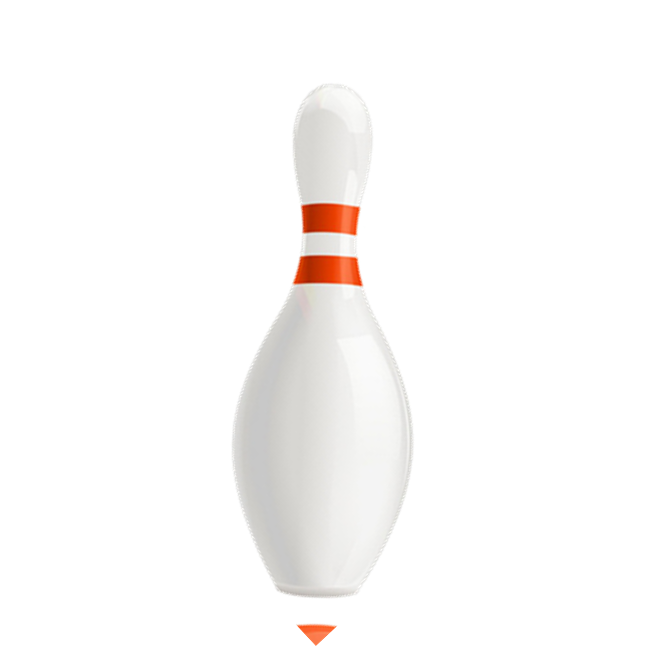 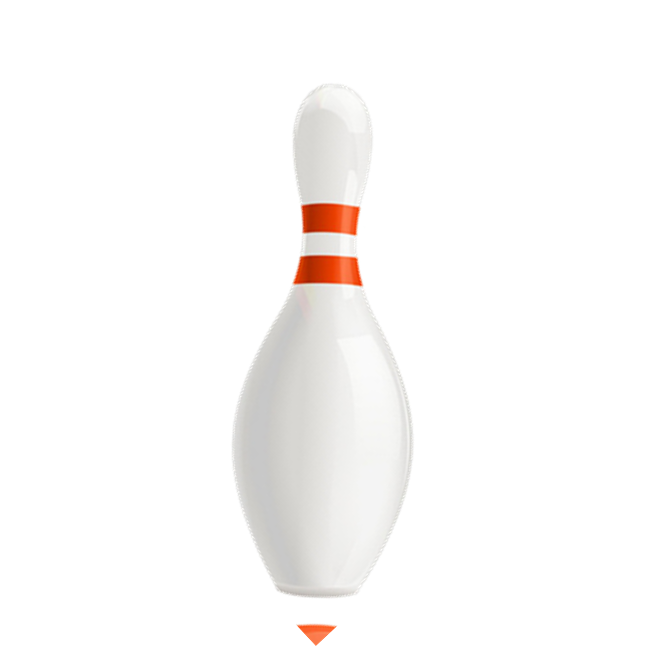 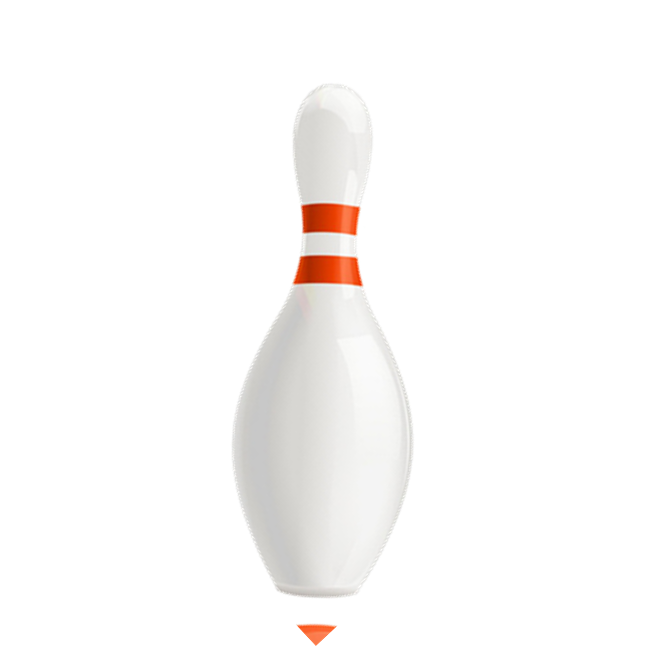 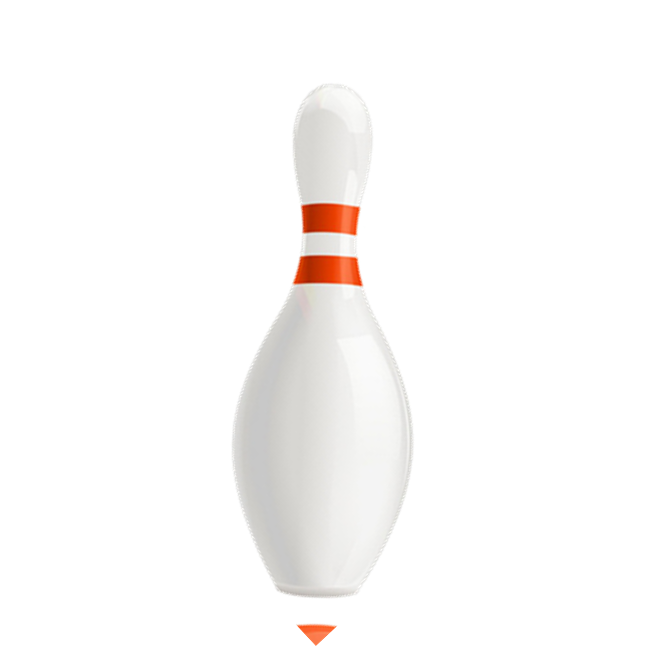 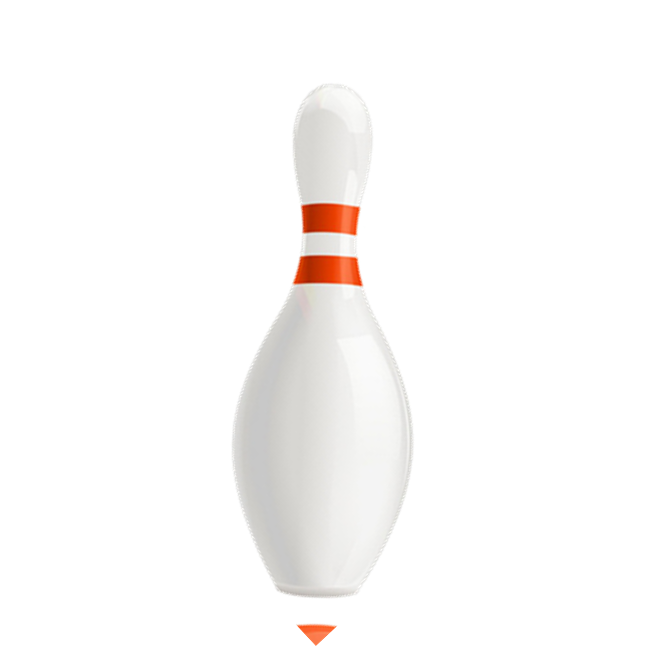 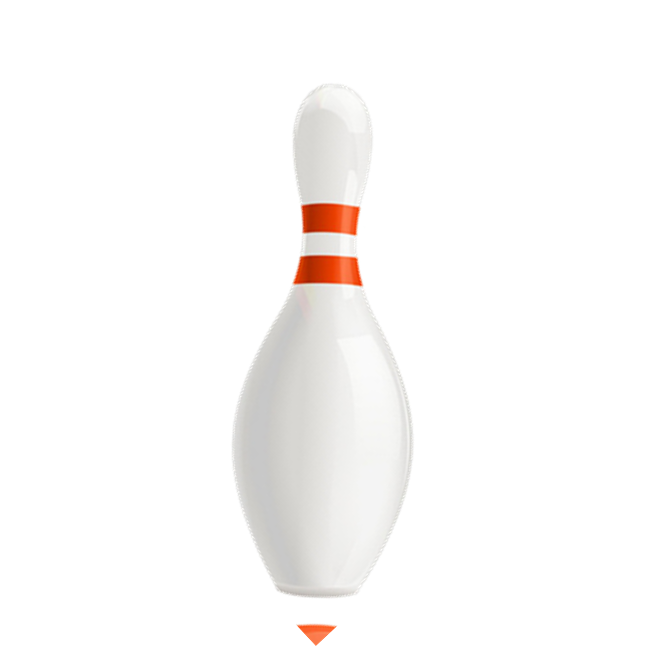 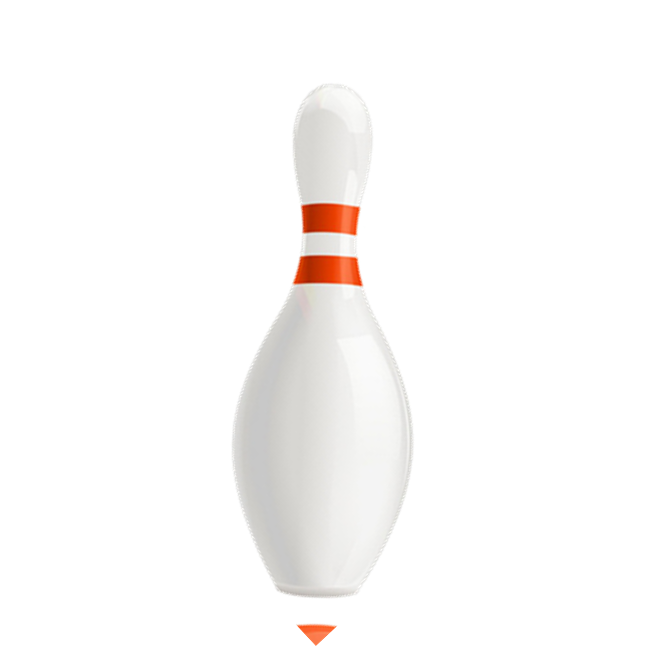 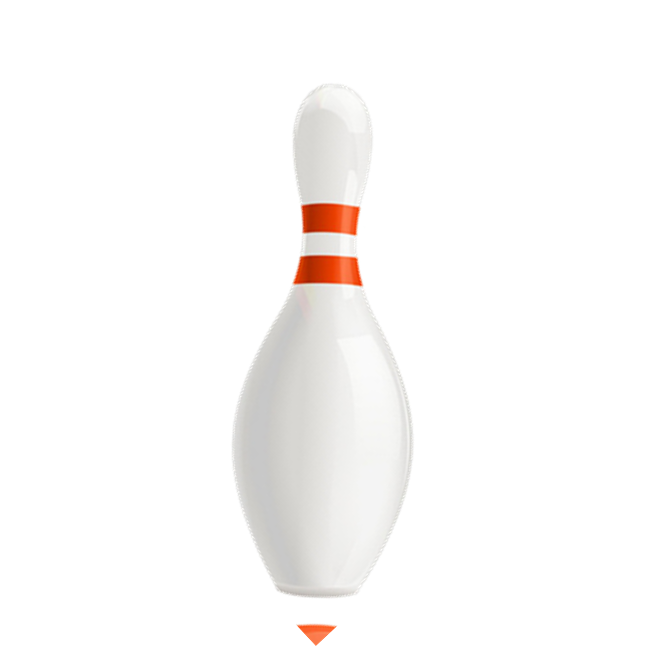 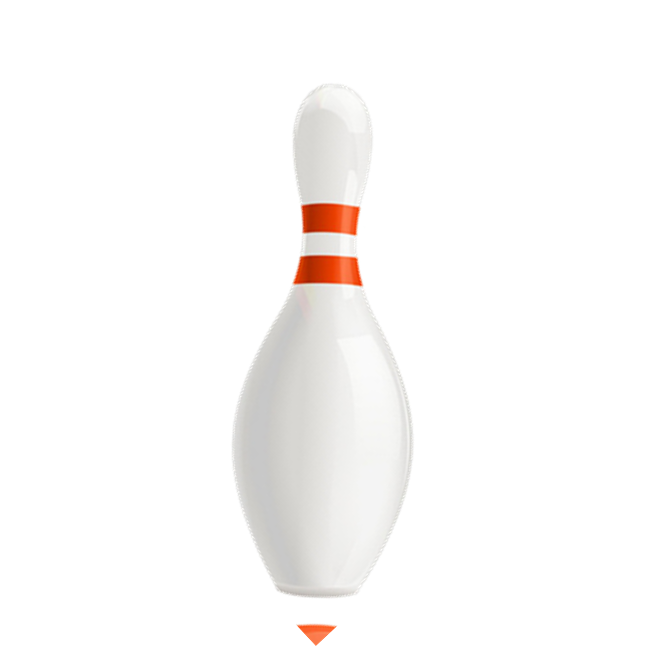 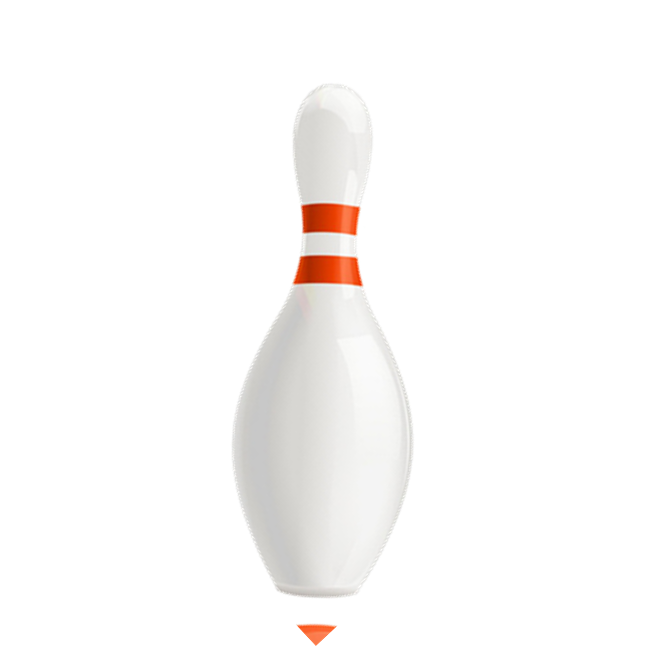 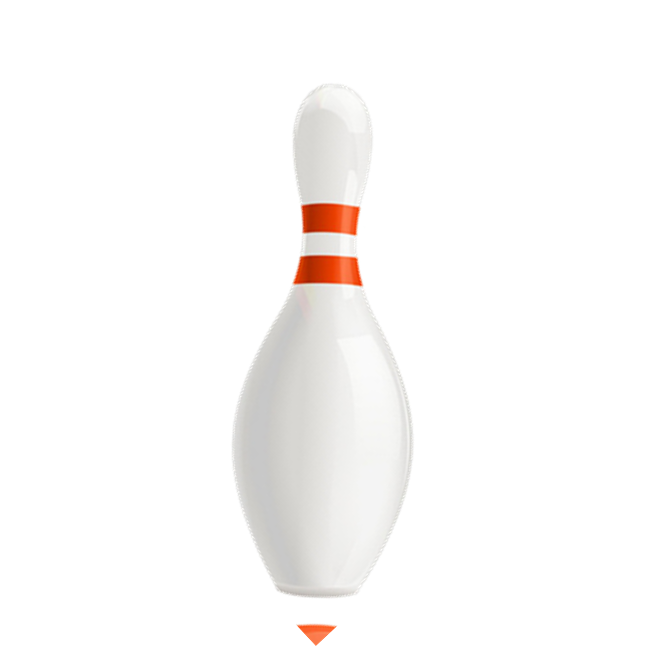 A.  Thanks.
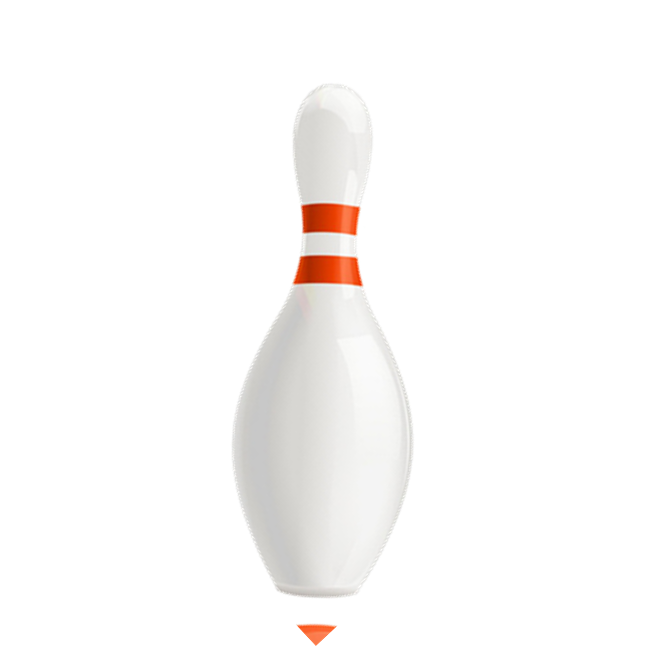 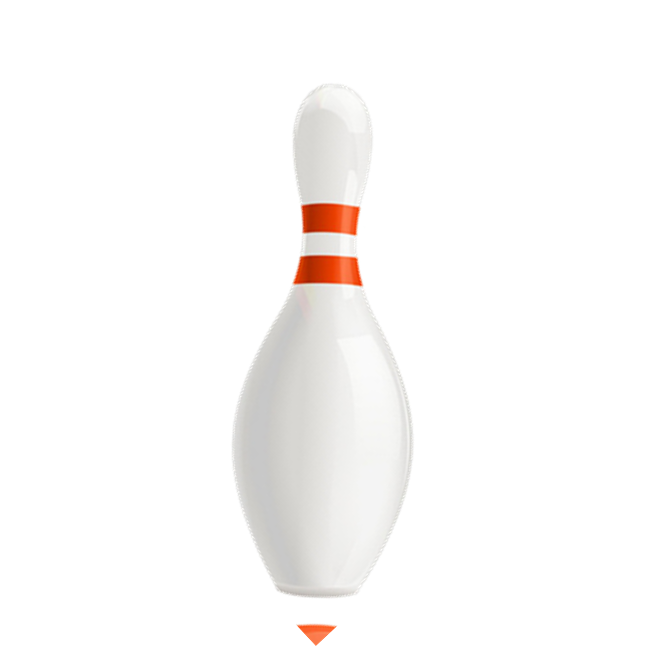 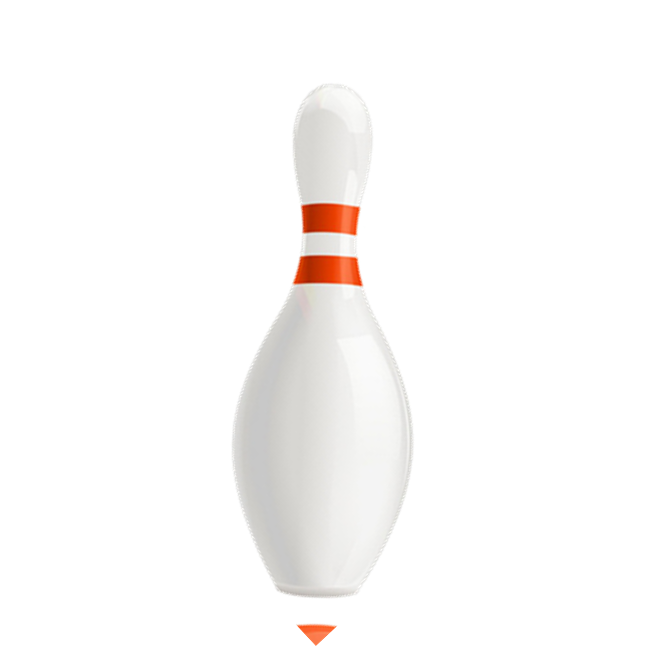 B.  Bye.
Facebook : Bùi Liễu  
0968142780
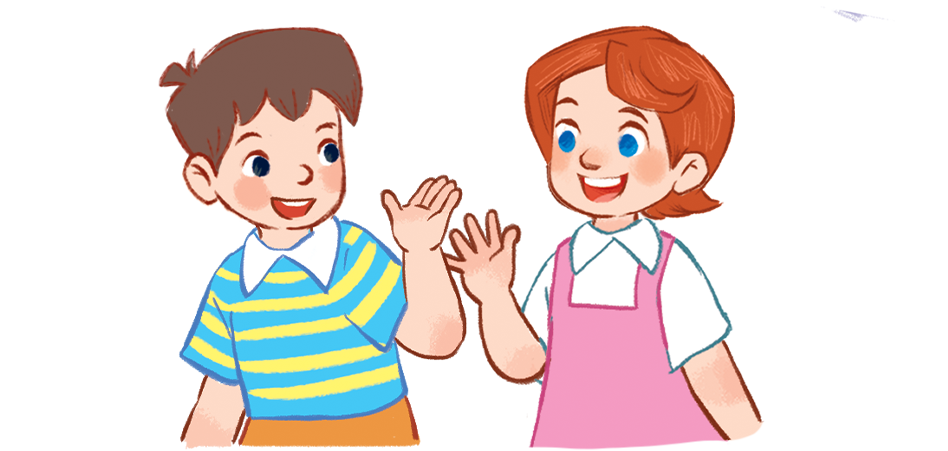 C.  Thank you.
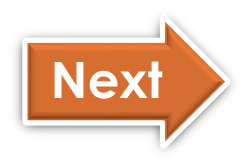 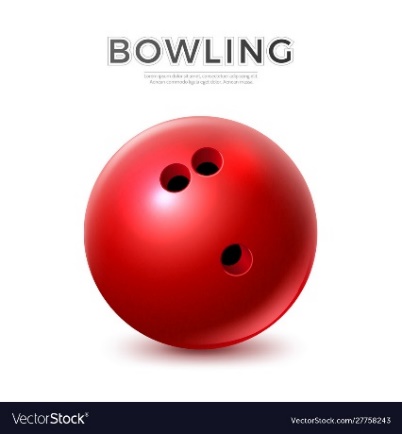 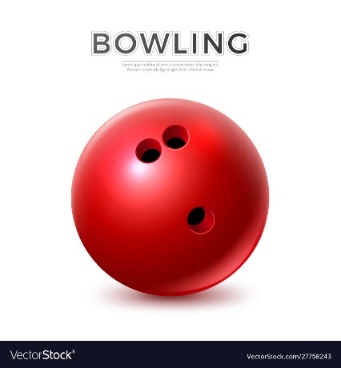 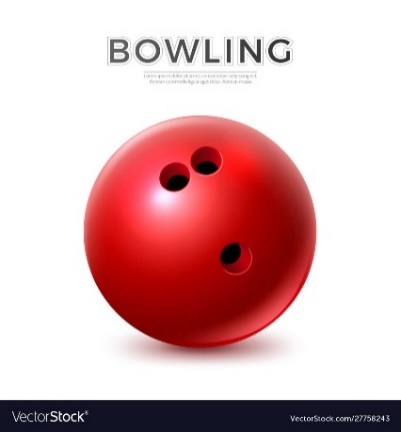 Next
[Speaker Notes: Facebook : Bùi Liễu  Mobile phone: 0968142780]
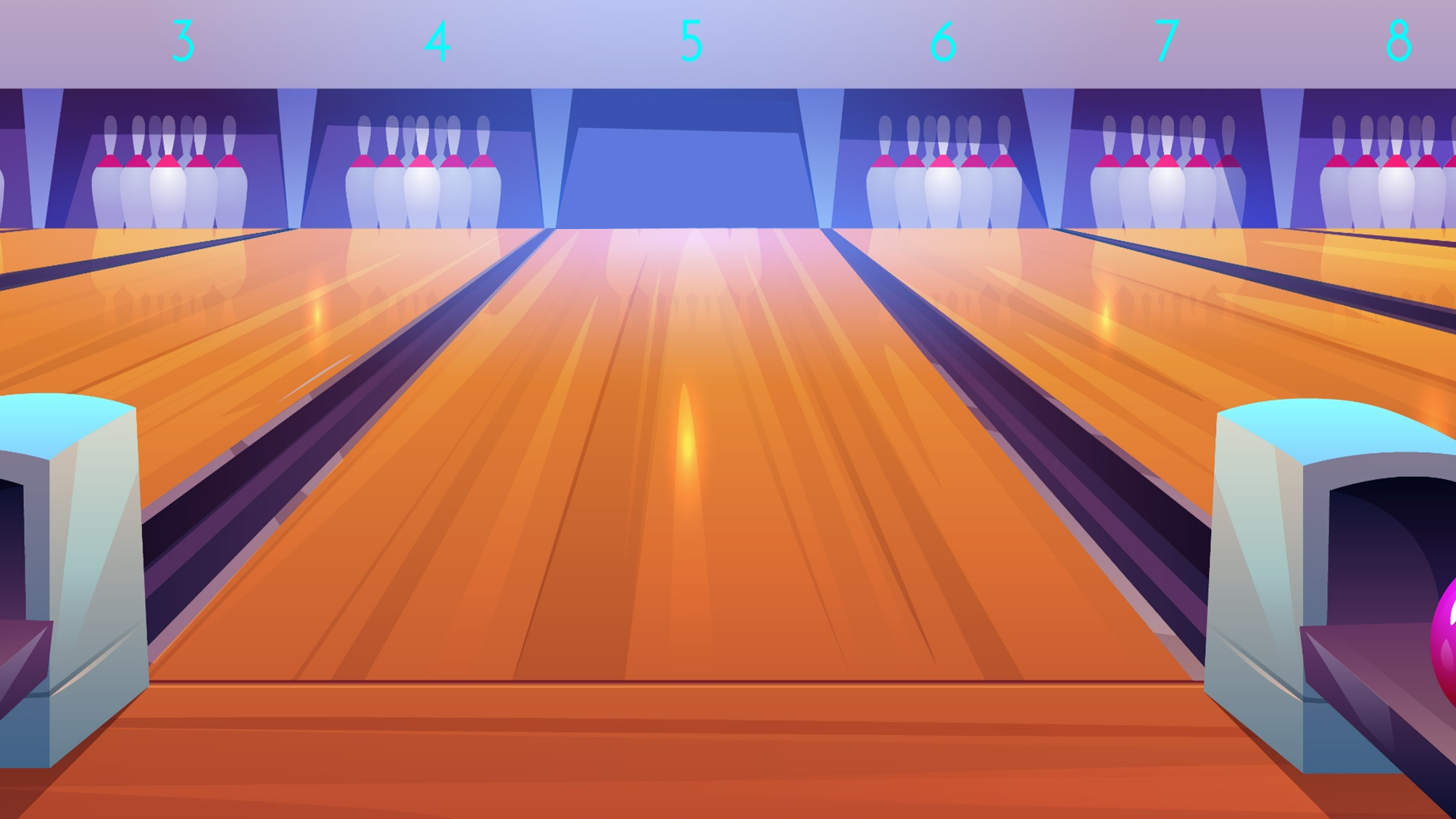 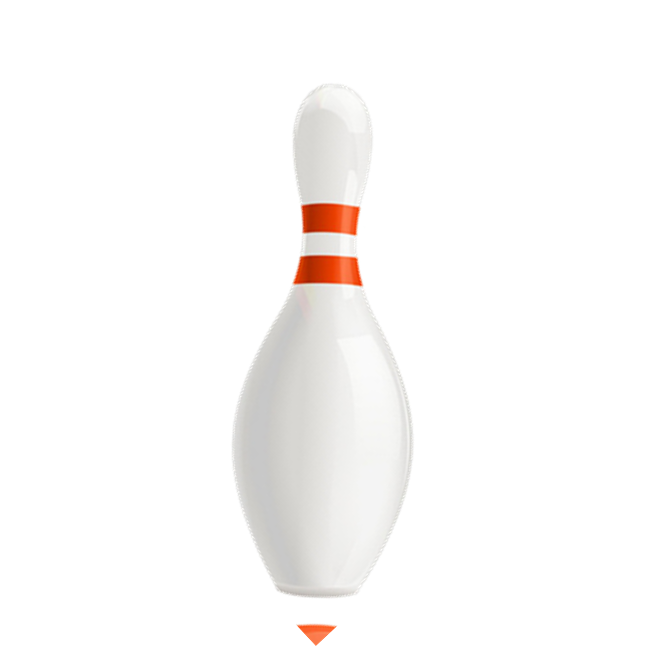 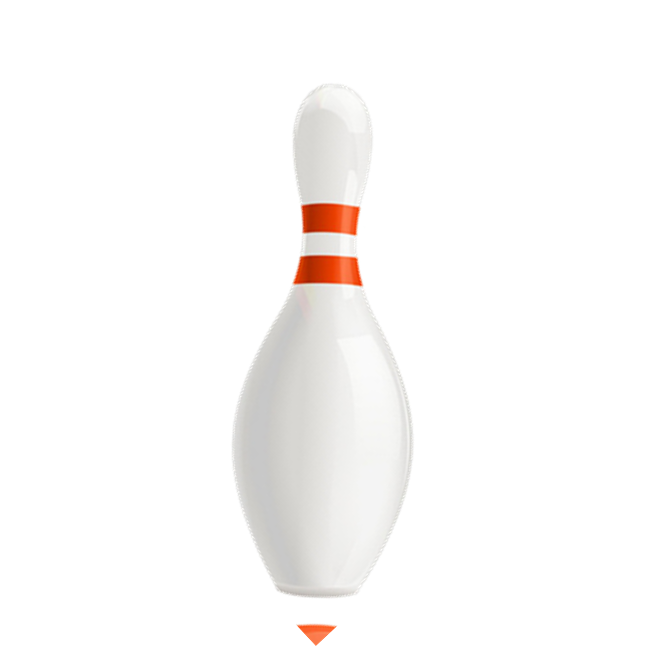 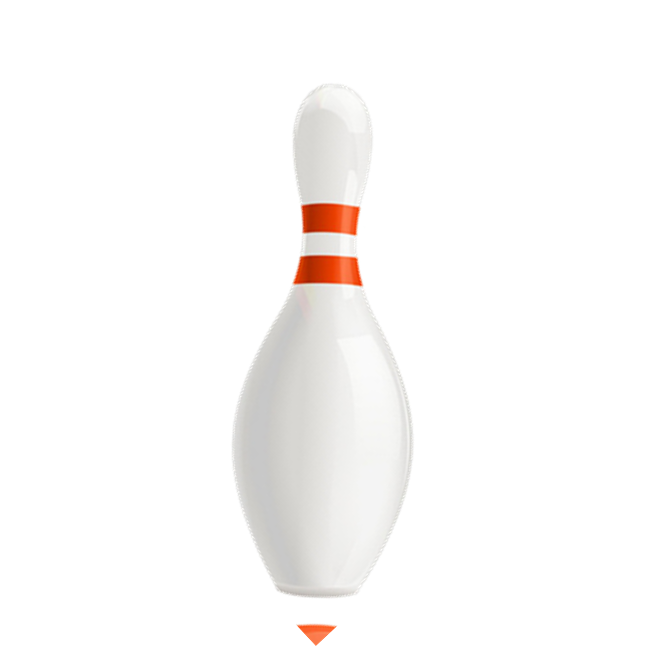 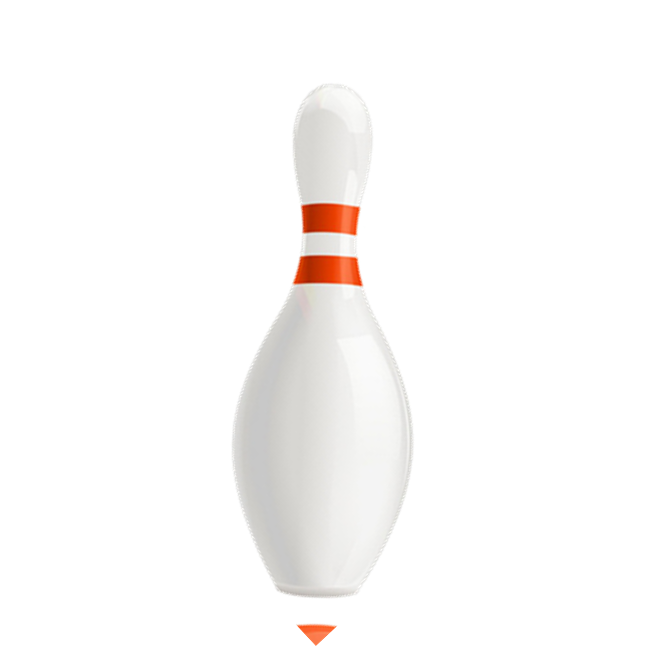 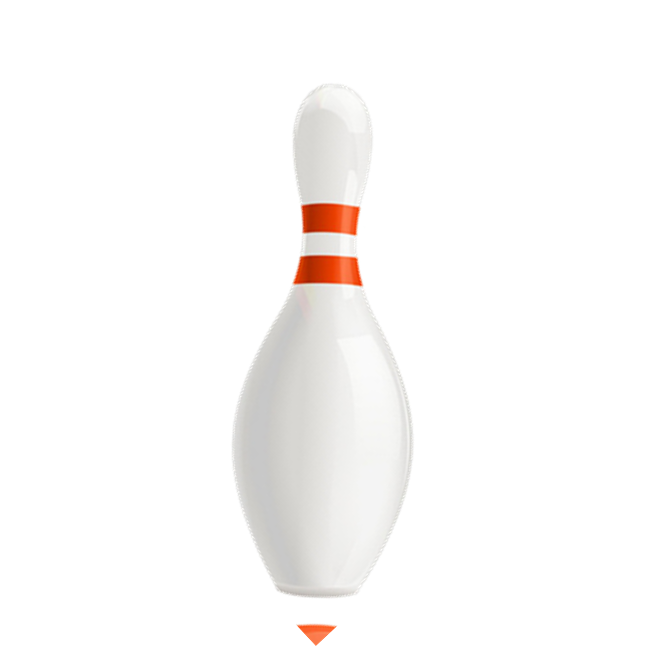 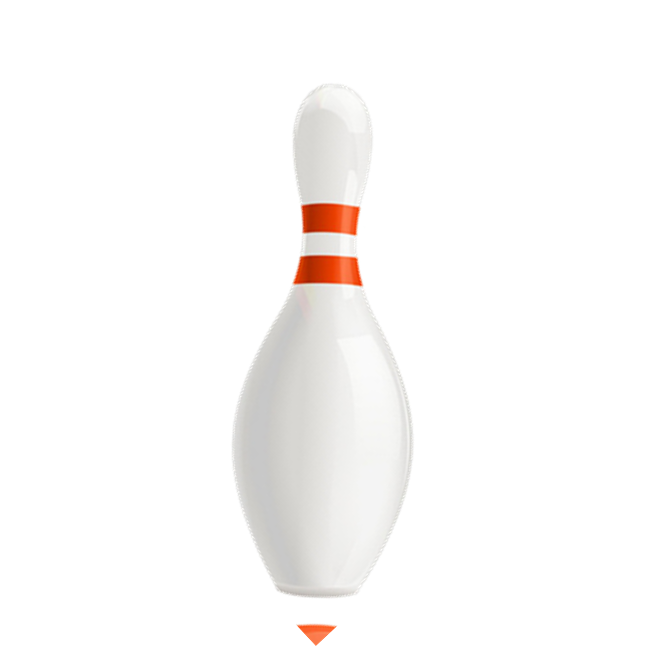 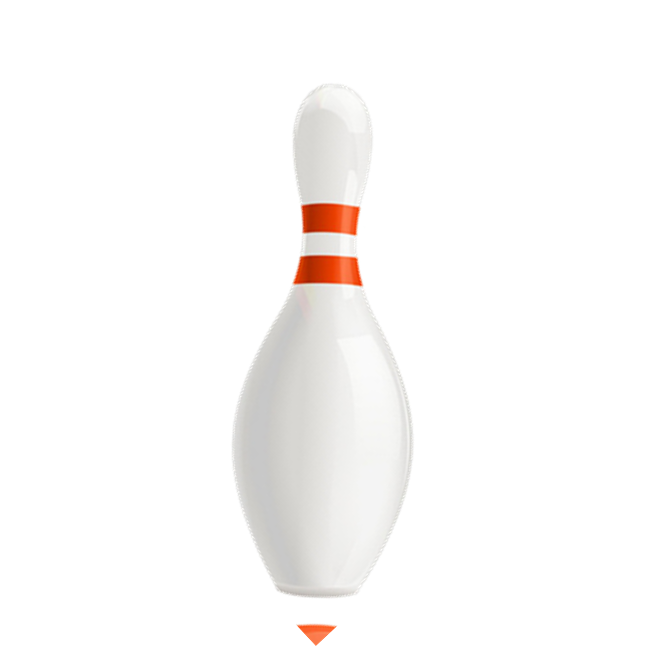 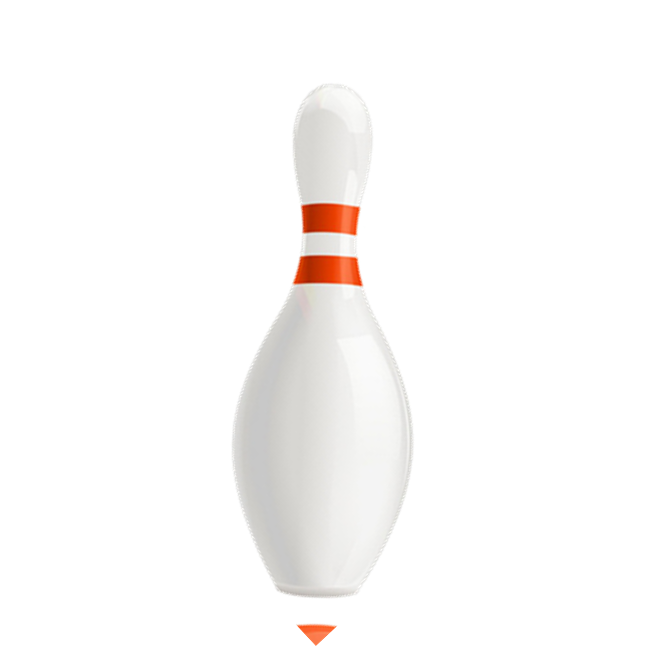 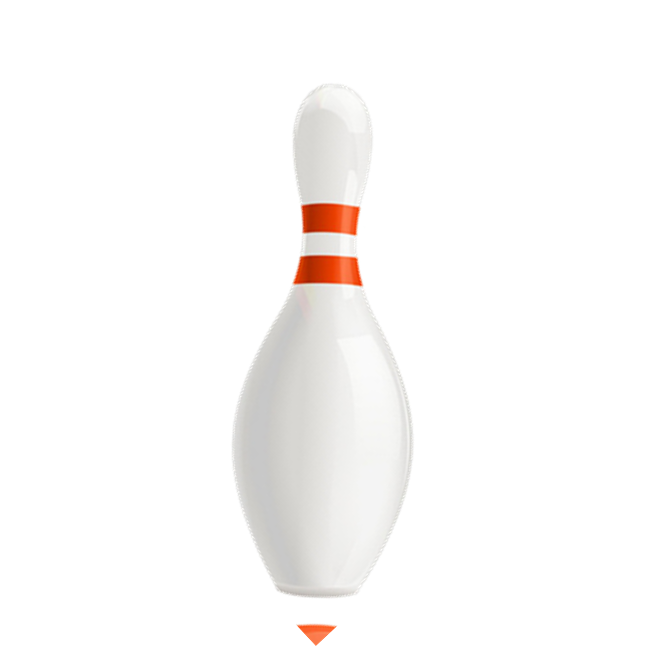 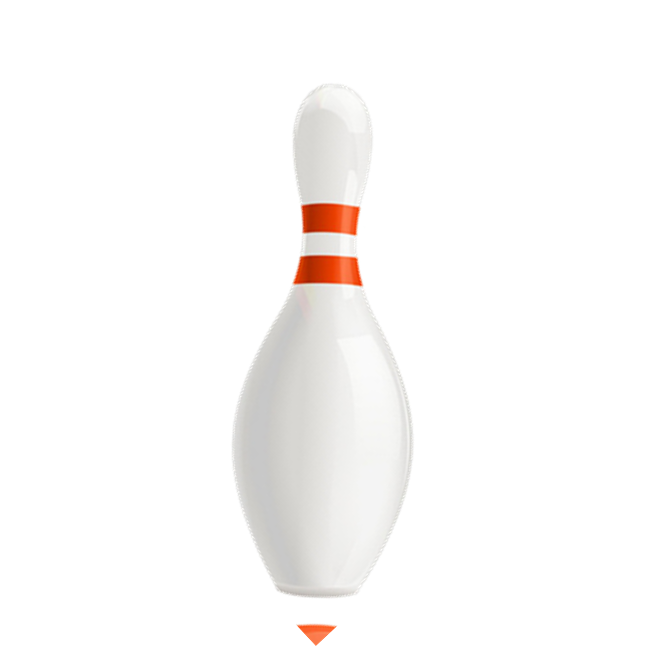 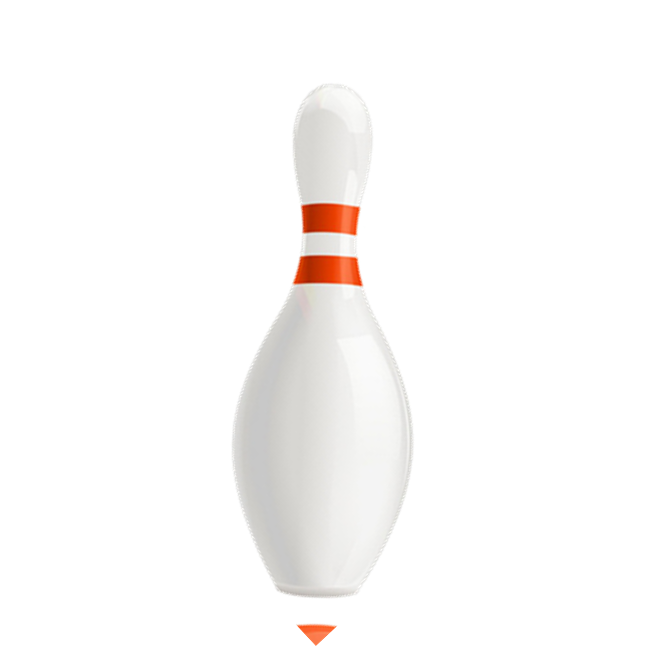 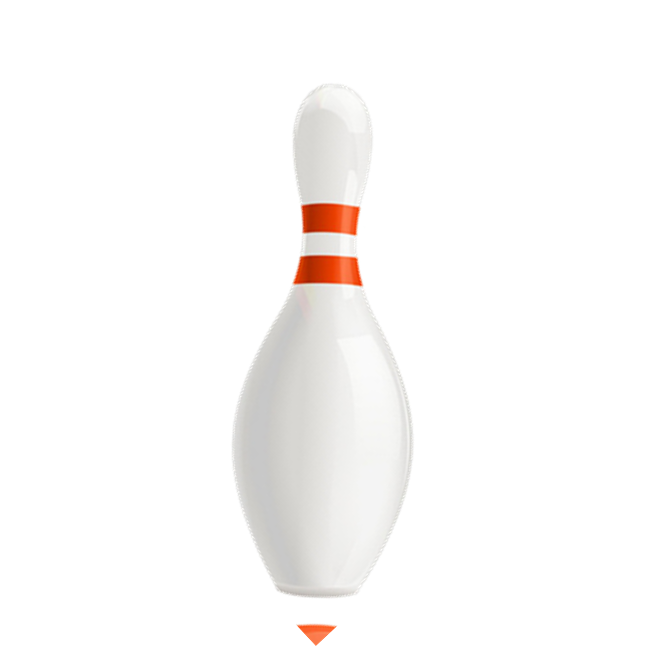 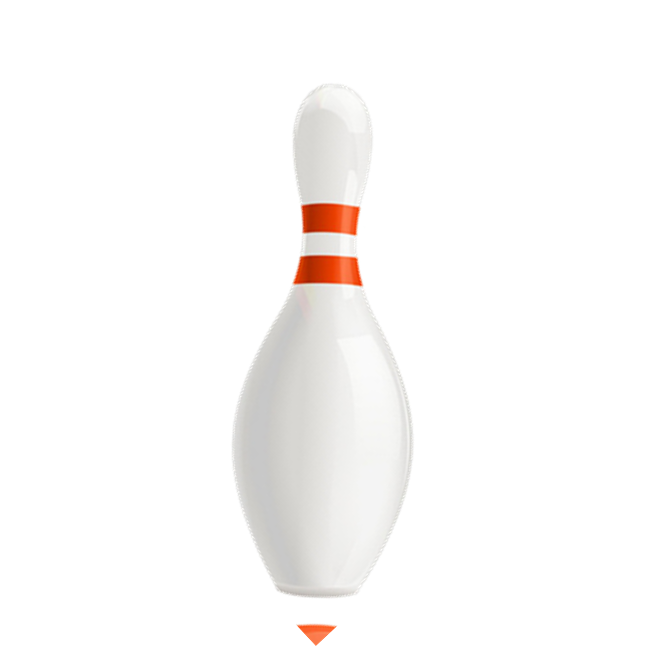 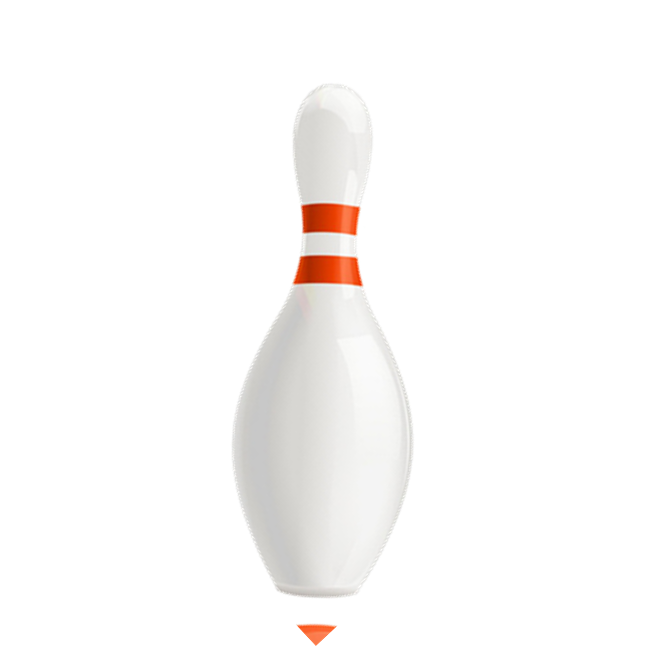 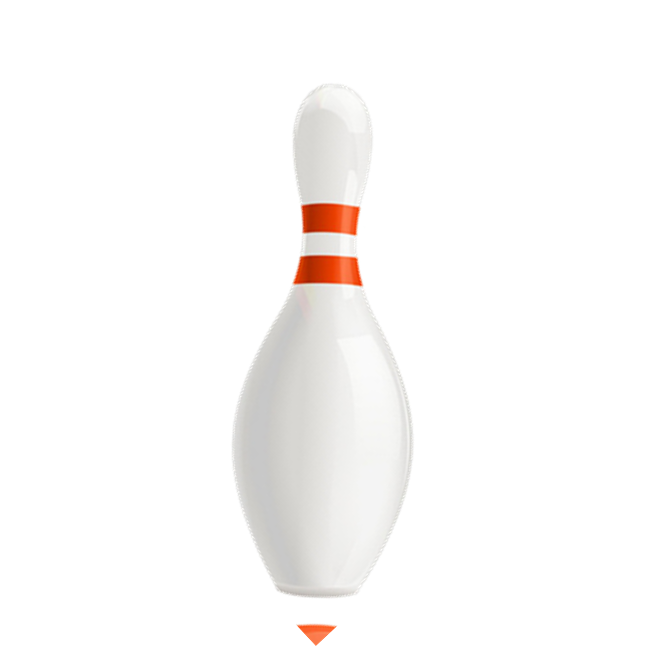 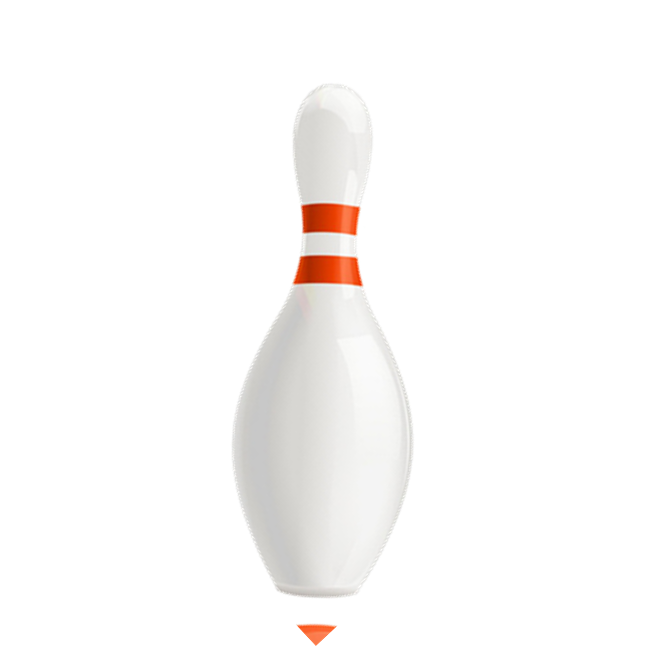 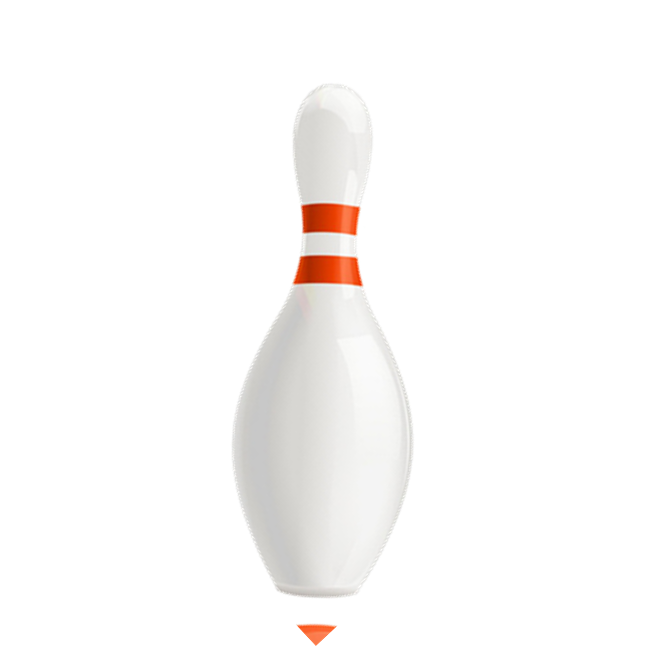 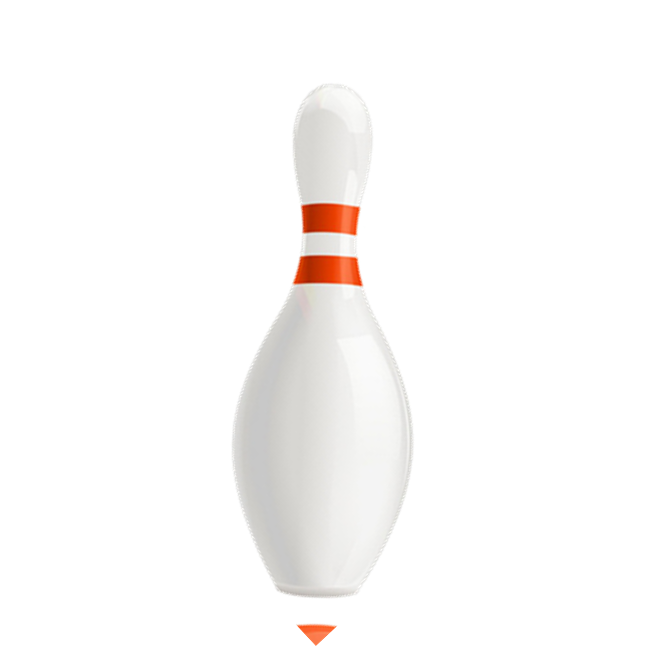 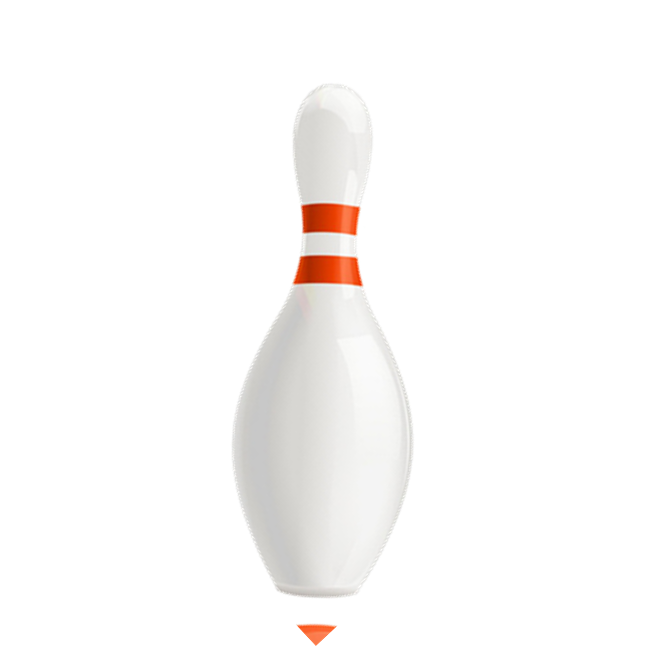 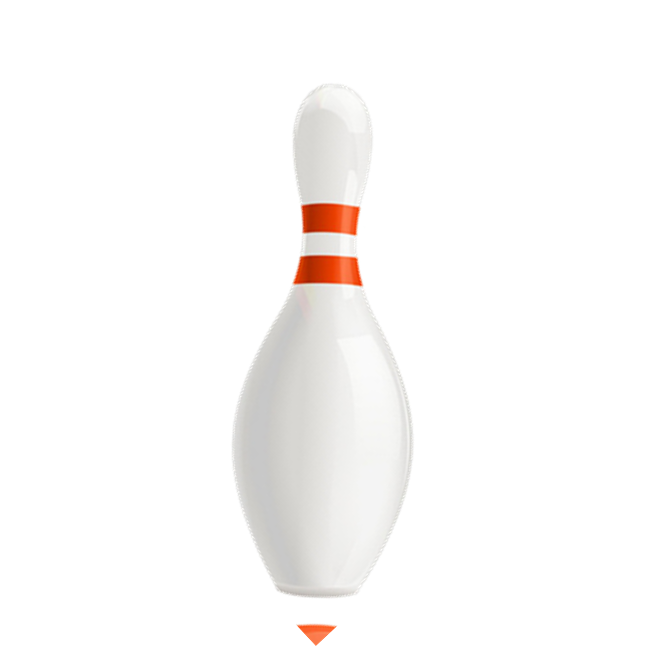 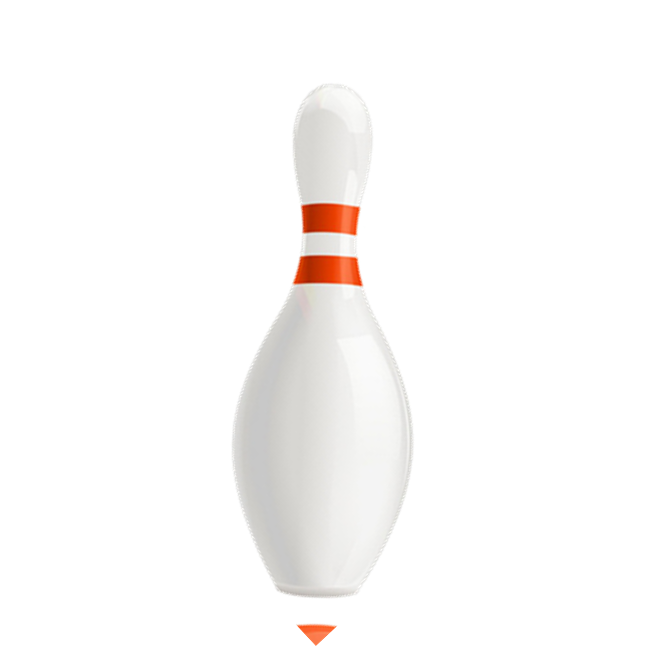 A. Goodbye, teacher.
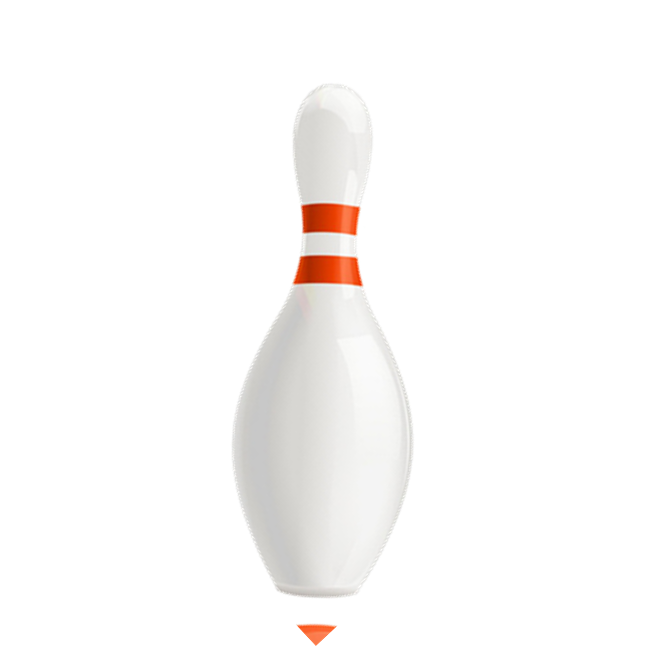 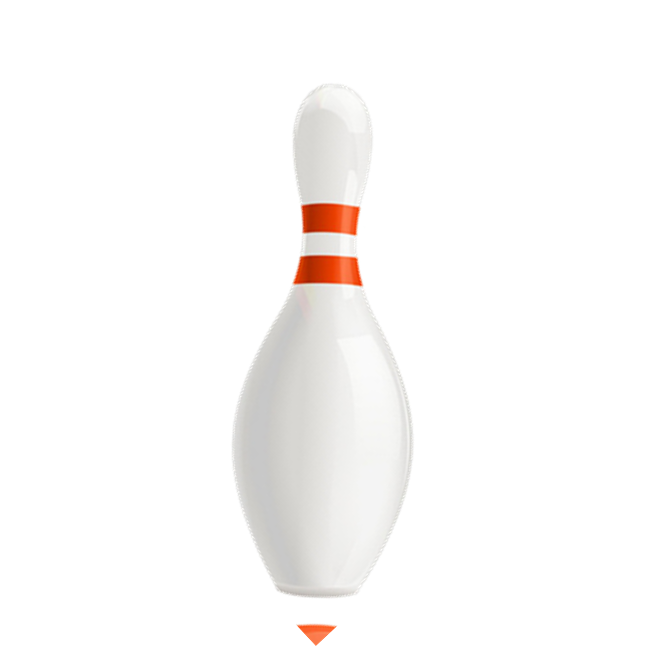 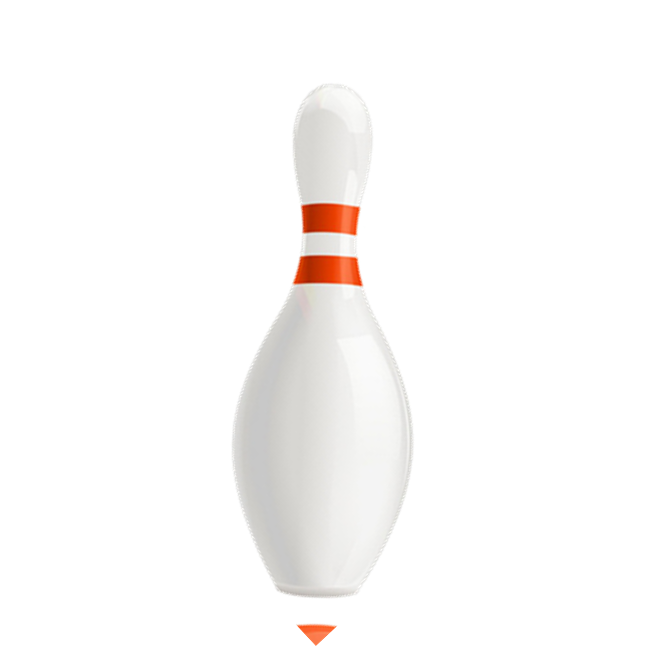 B. Hello, teacher.
Ms Hoa: Goodbye, class.
Students: ____________.
Facebook : Bùi Liễu  
0968142780
C.  Goodbye, class.
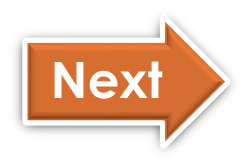 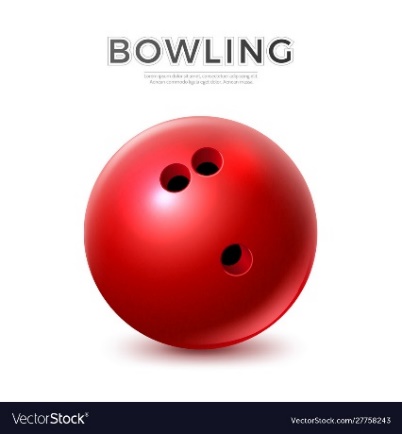 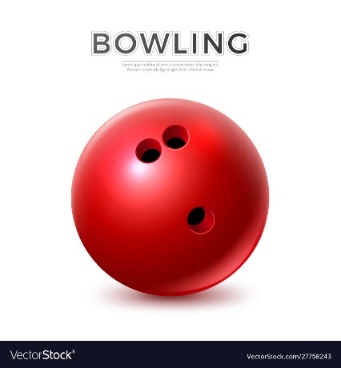 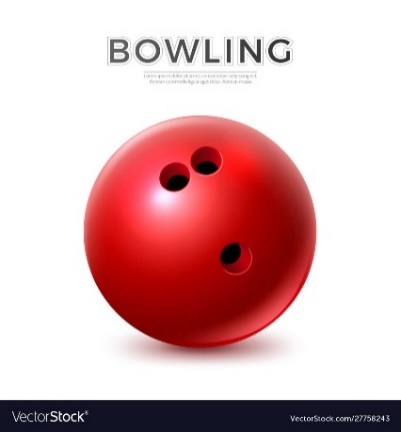 Next
[Speaker Notes: Facebook : Bùi Liễu  Mobile phone: 0968142780]
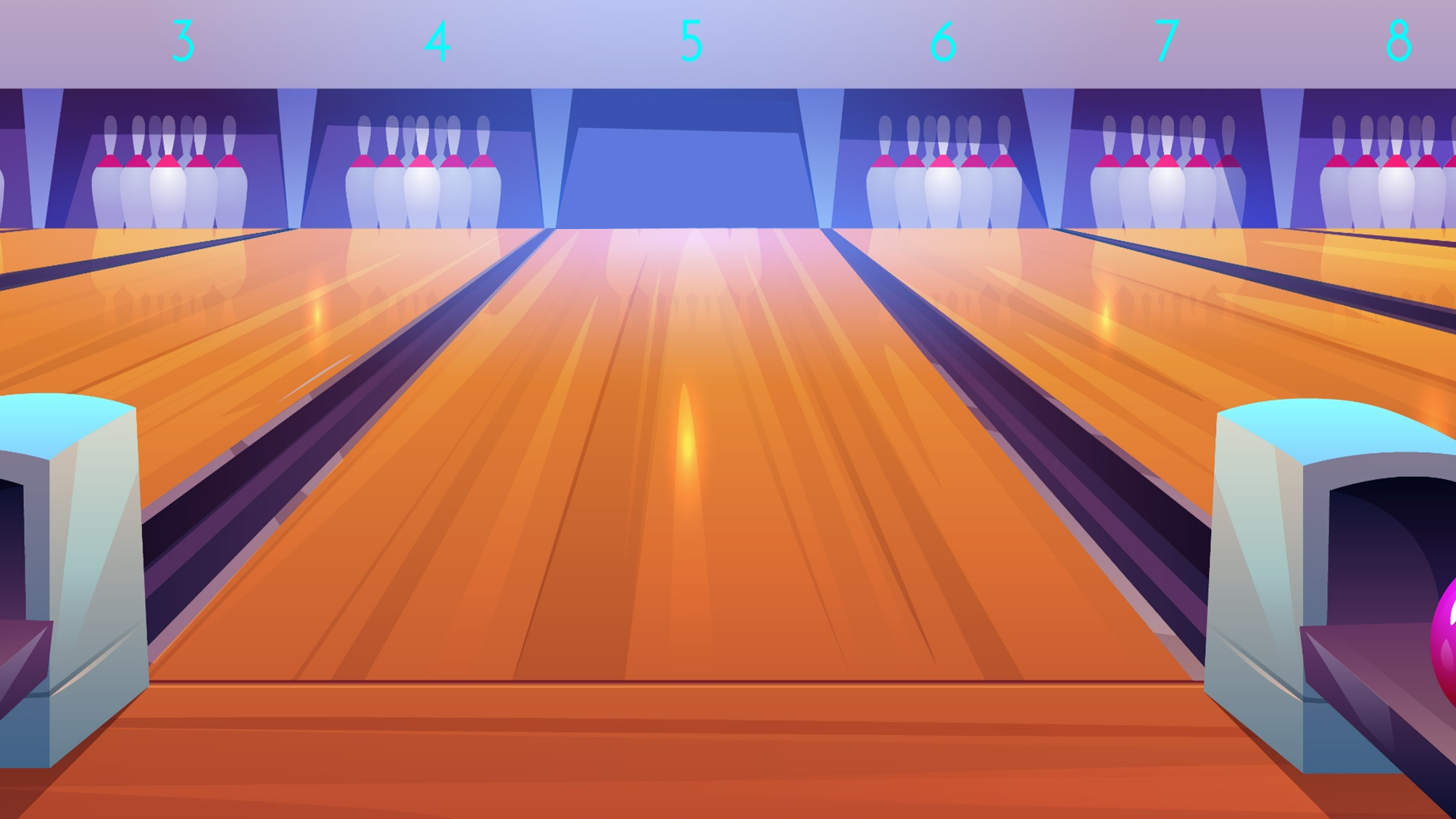 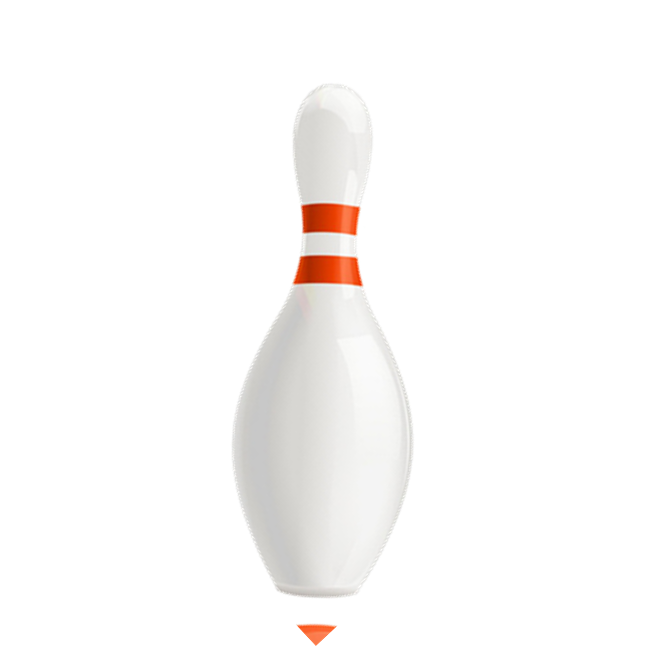 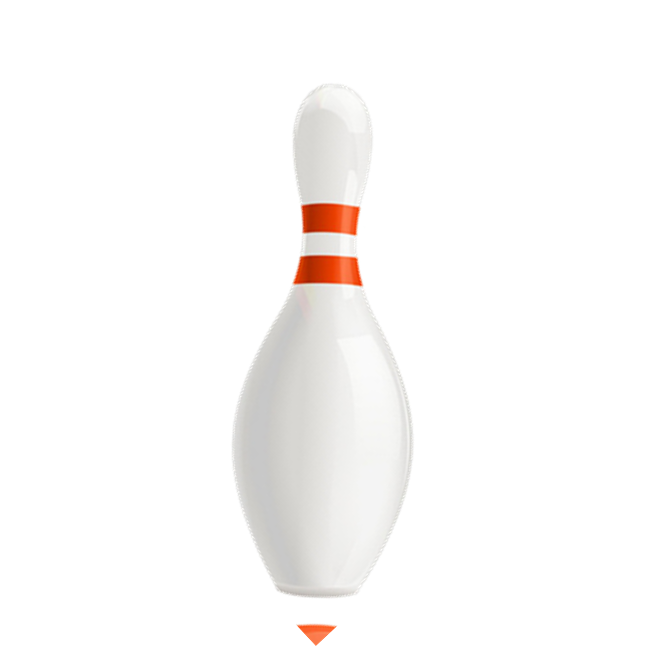 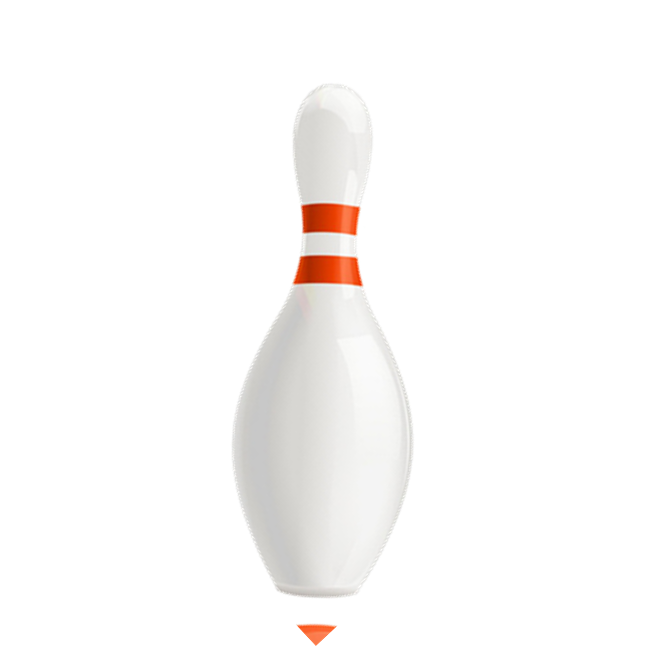 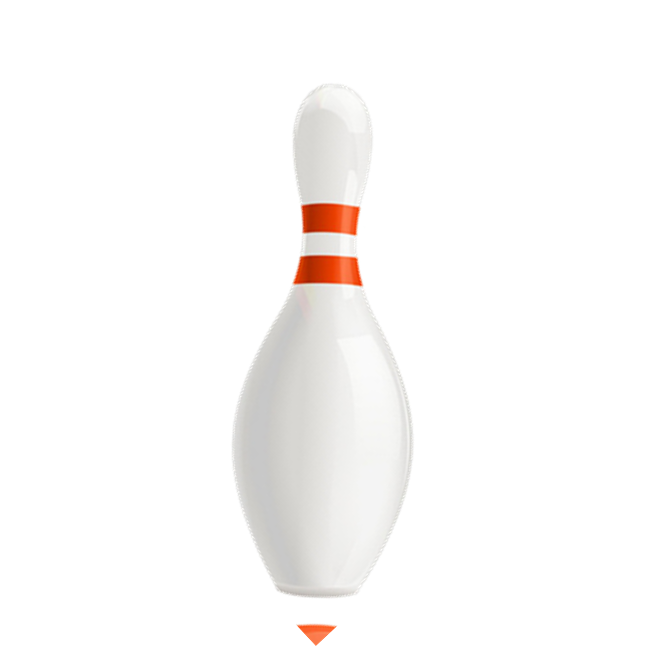 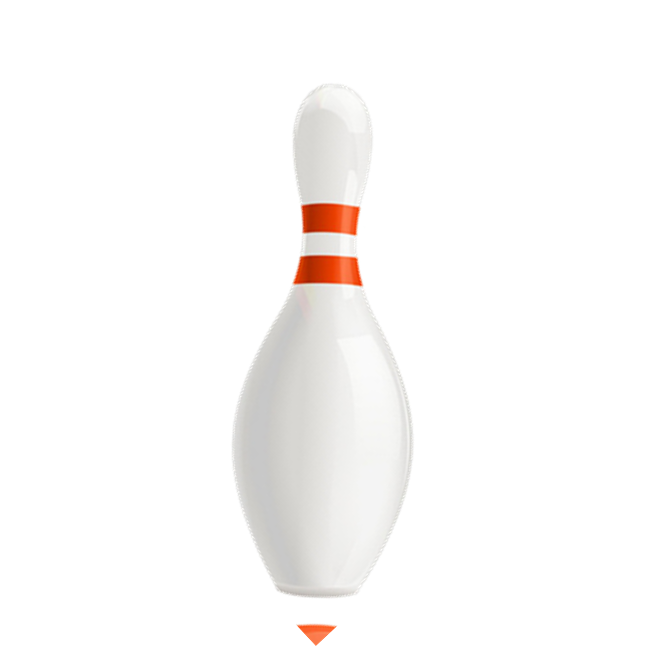 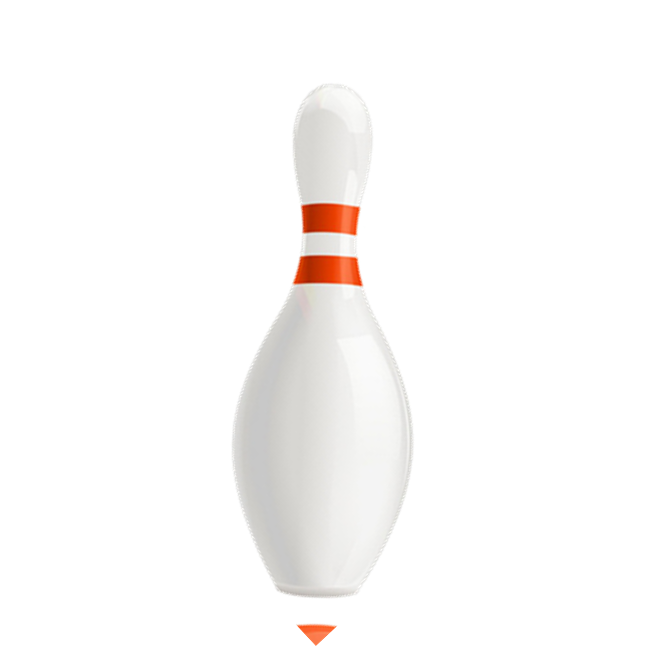 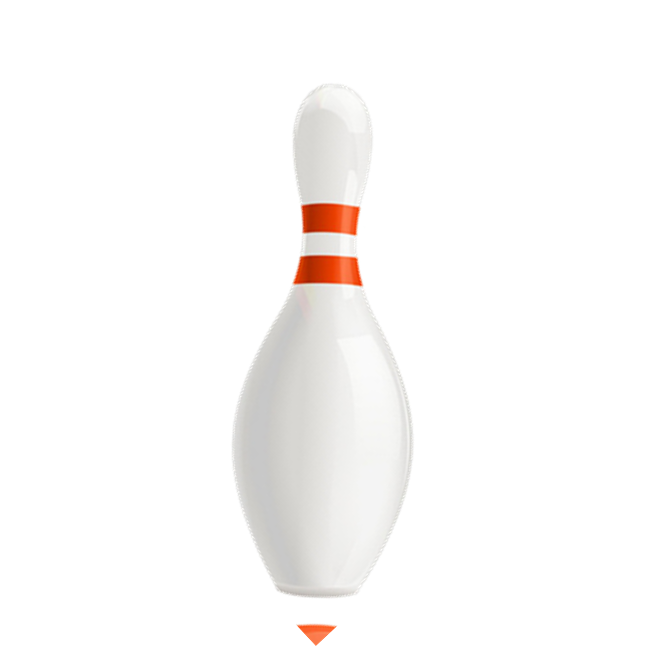 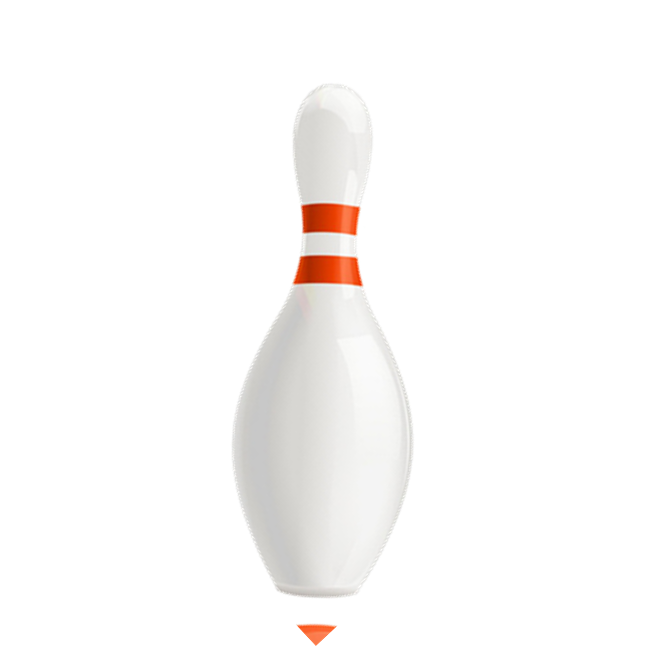 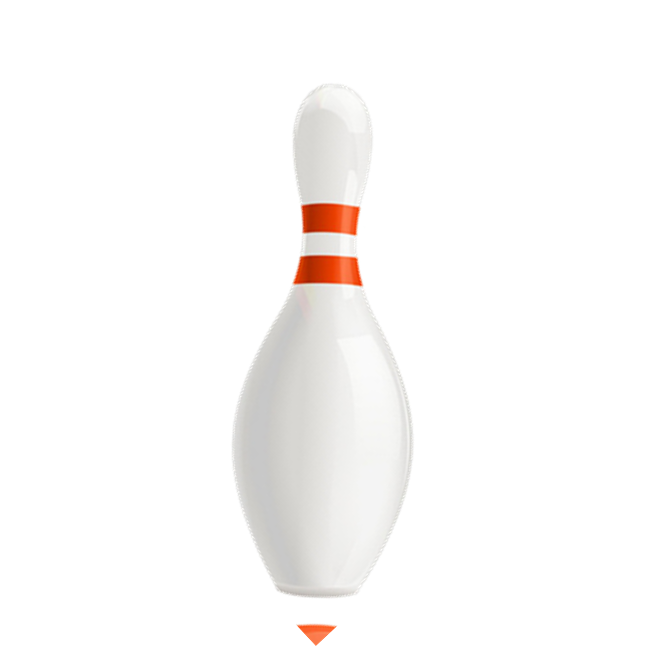 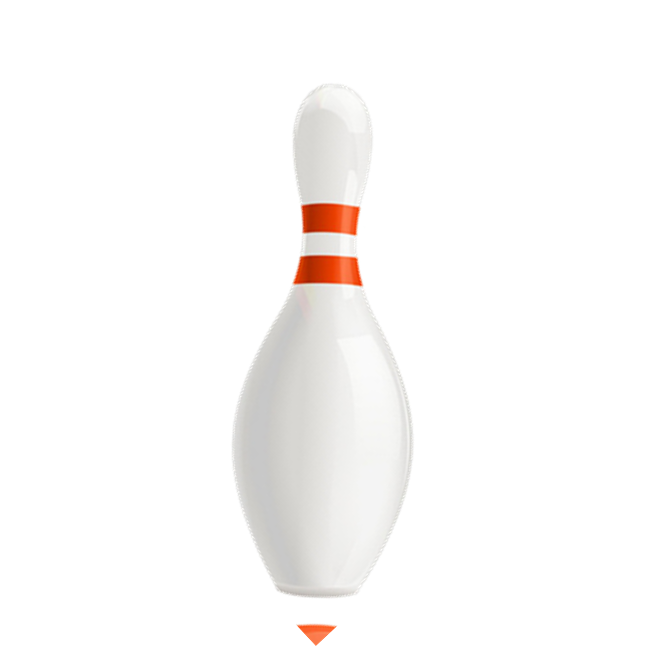 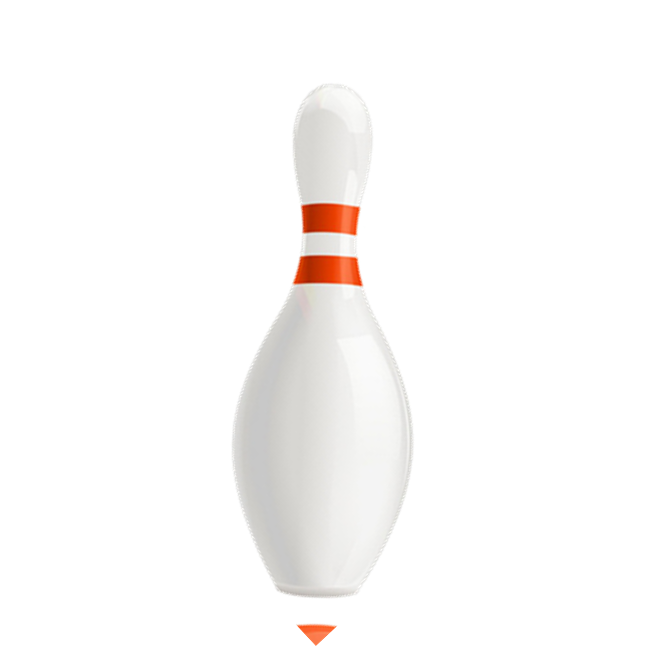 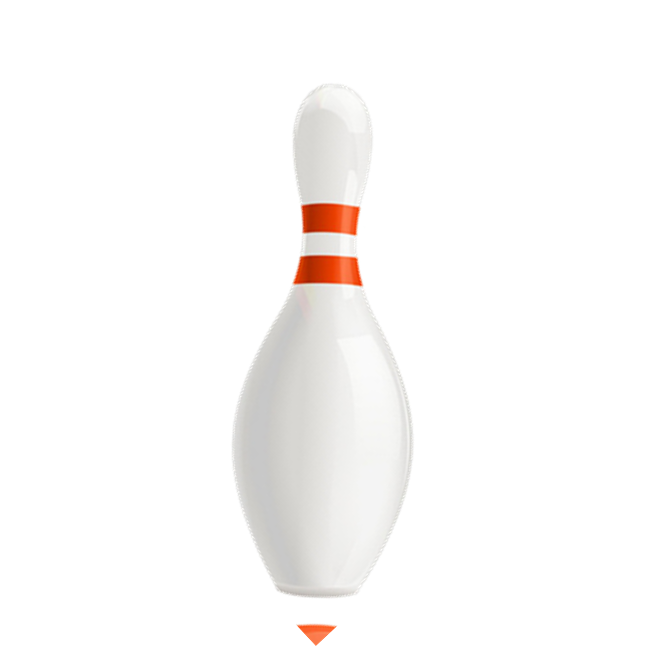 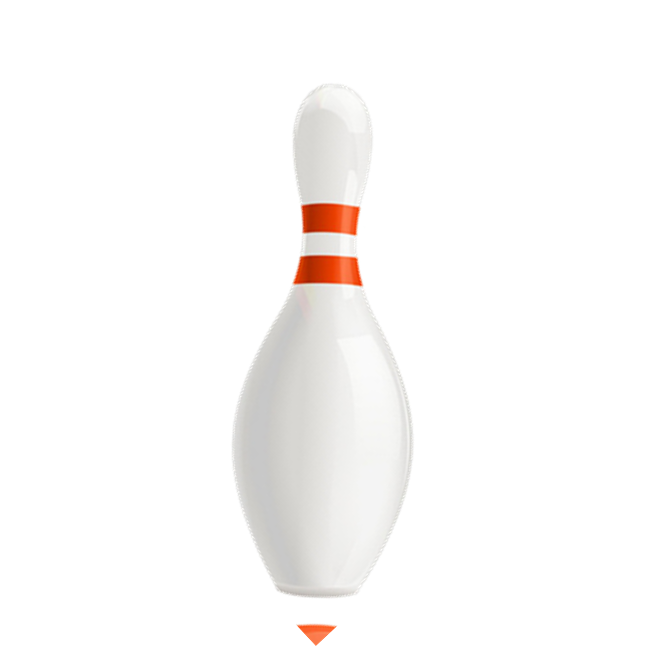 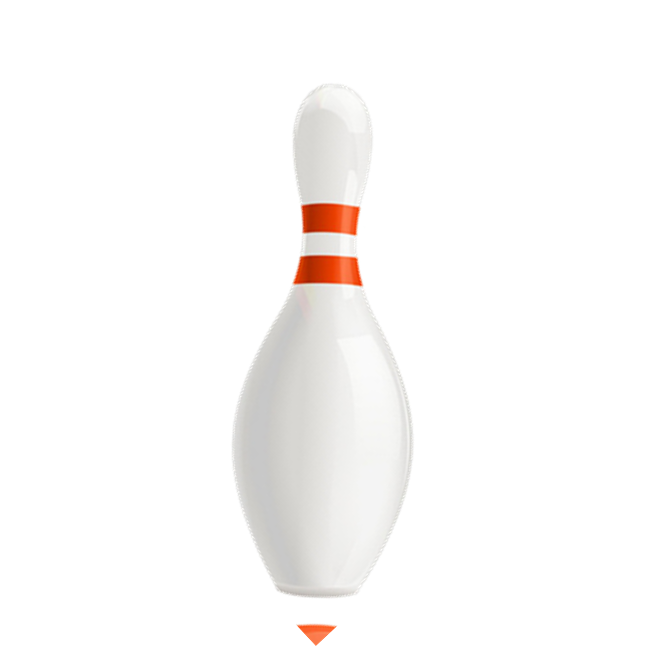 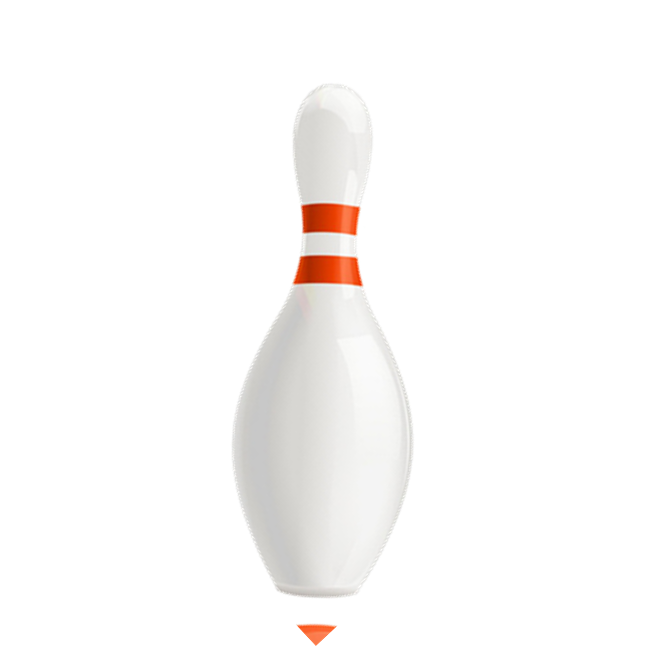 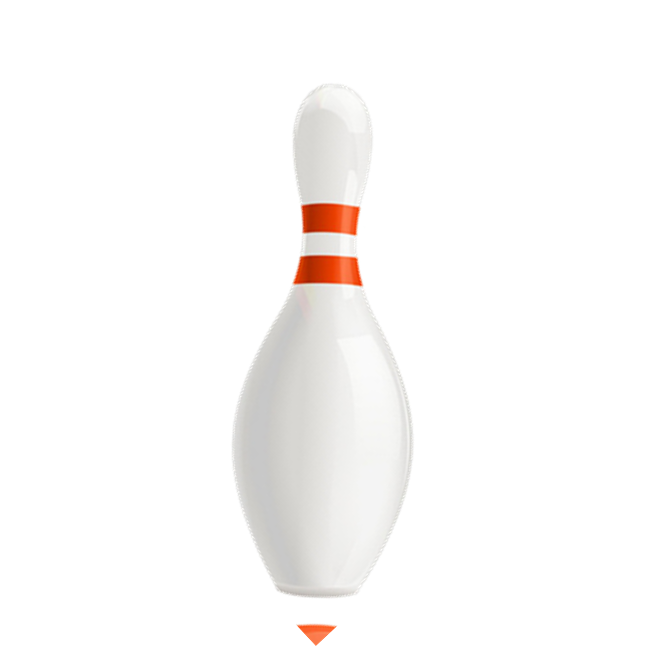 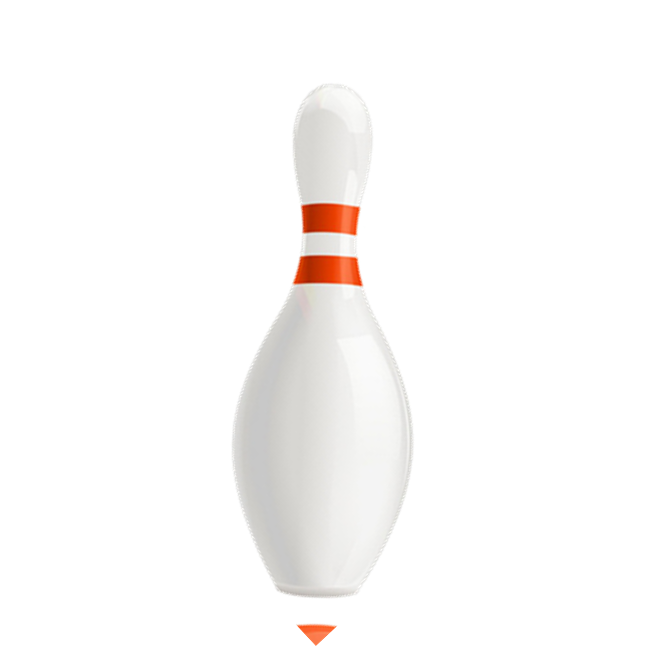 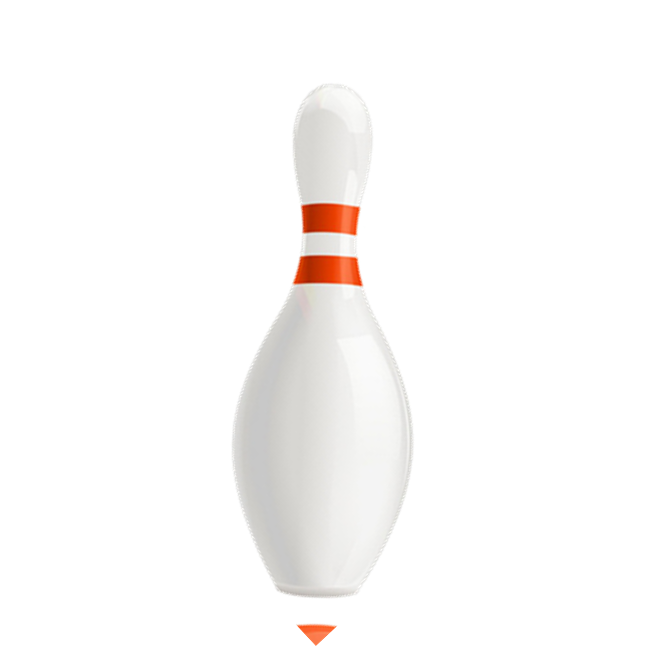 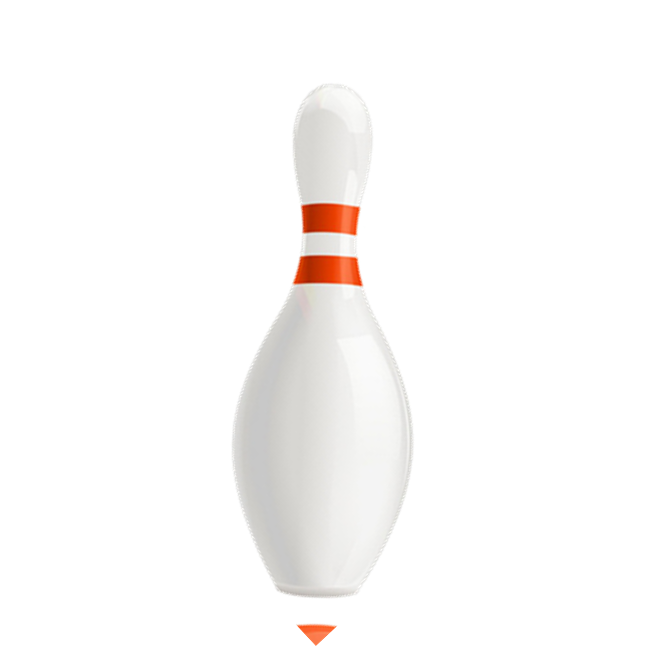 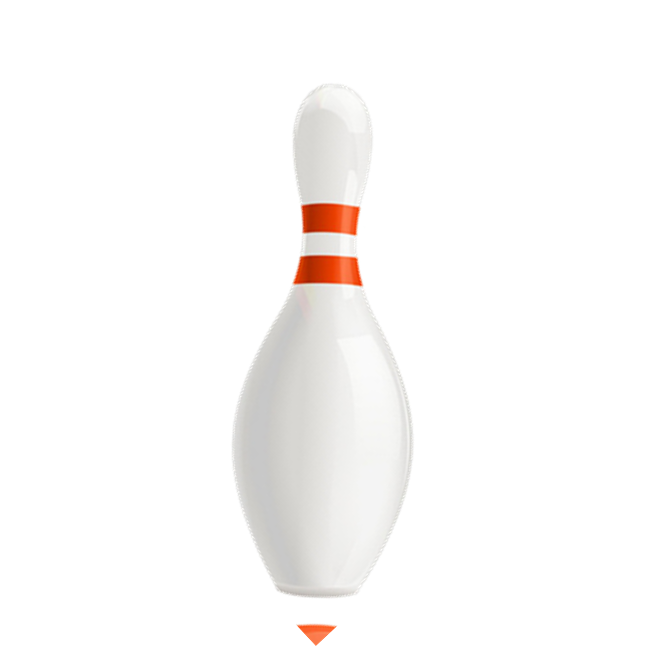 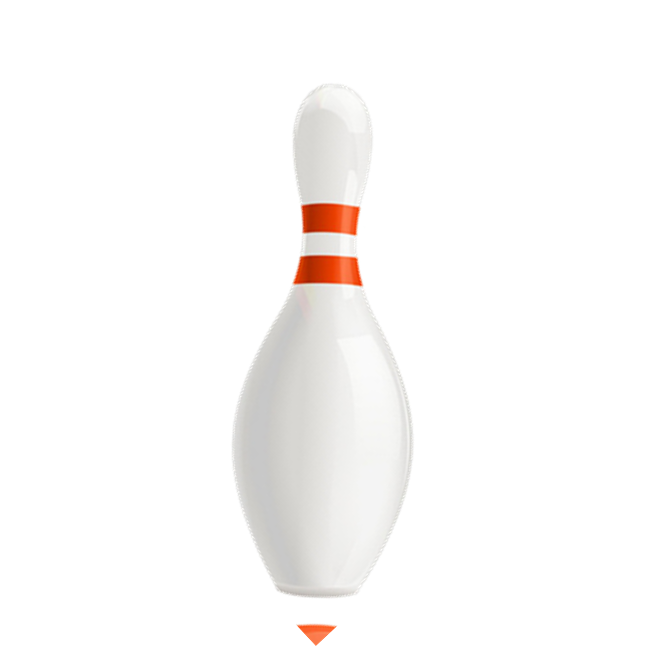 A.  Goodbye
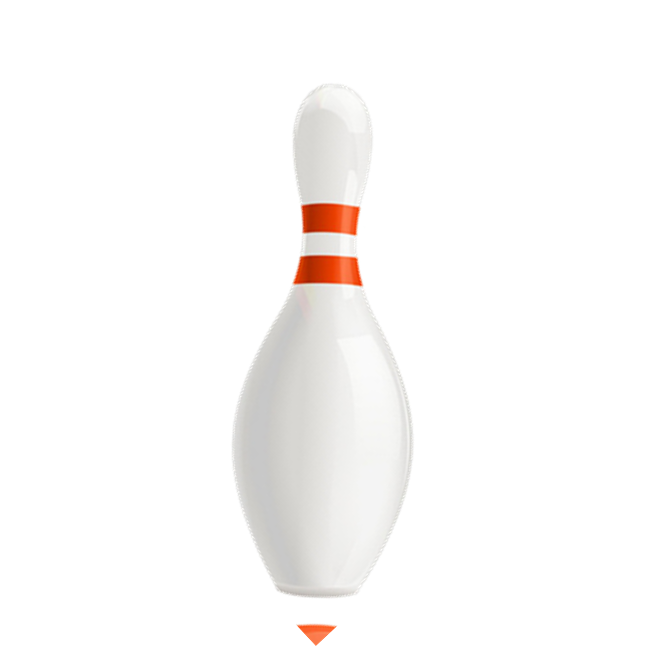 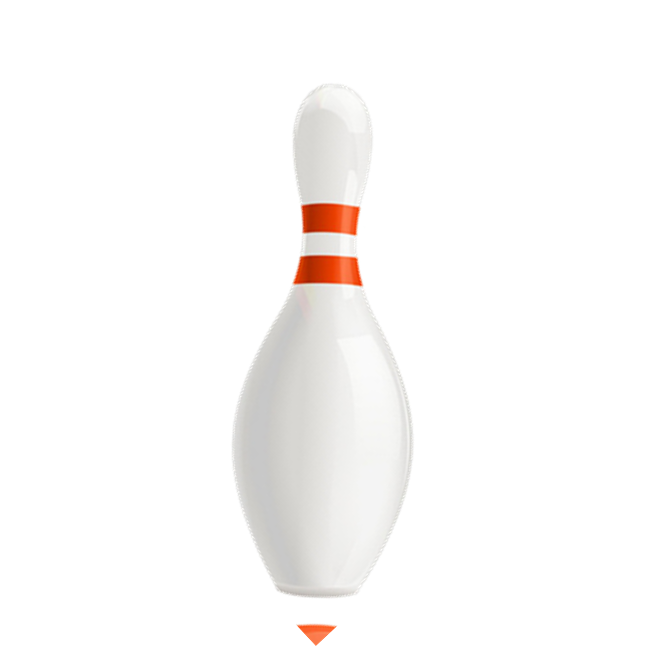 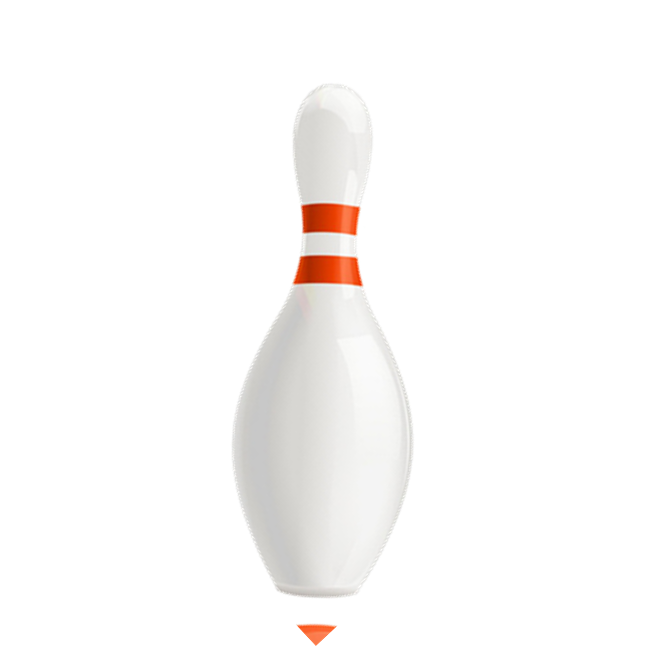 B. How are you?
Facebook : Bùi Liễu  
0968142780
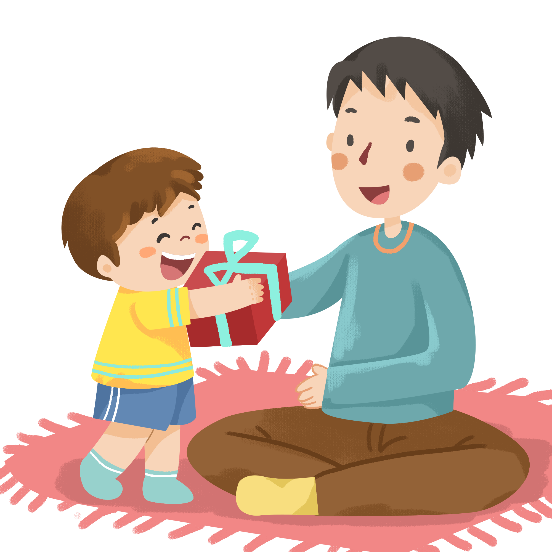 C.  Thank you.
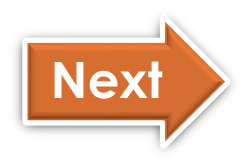 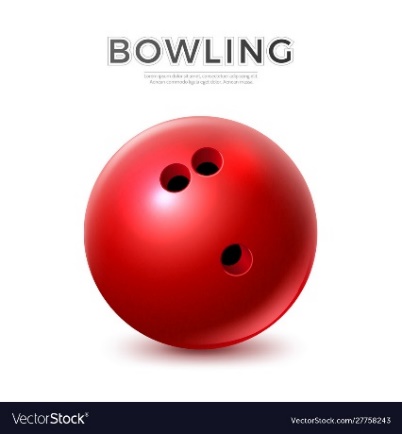 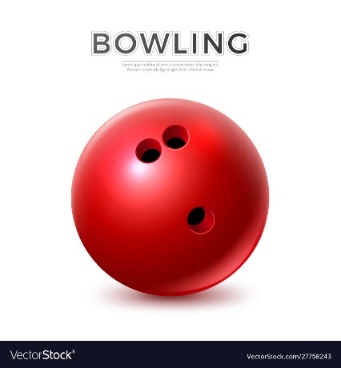 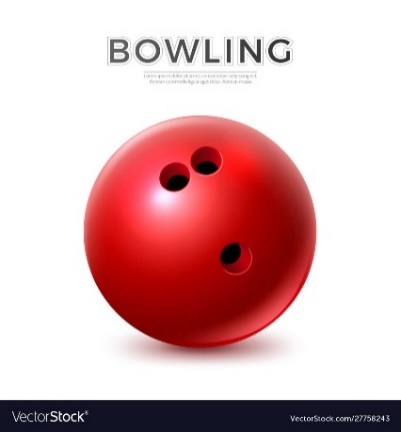 Next
[Speaker Notes: Facebook : Bùi Liễu  Mobile phone: 0968142780]
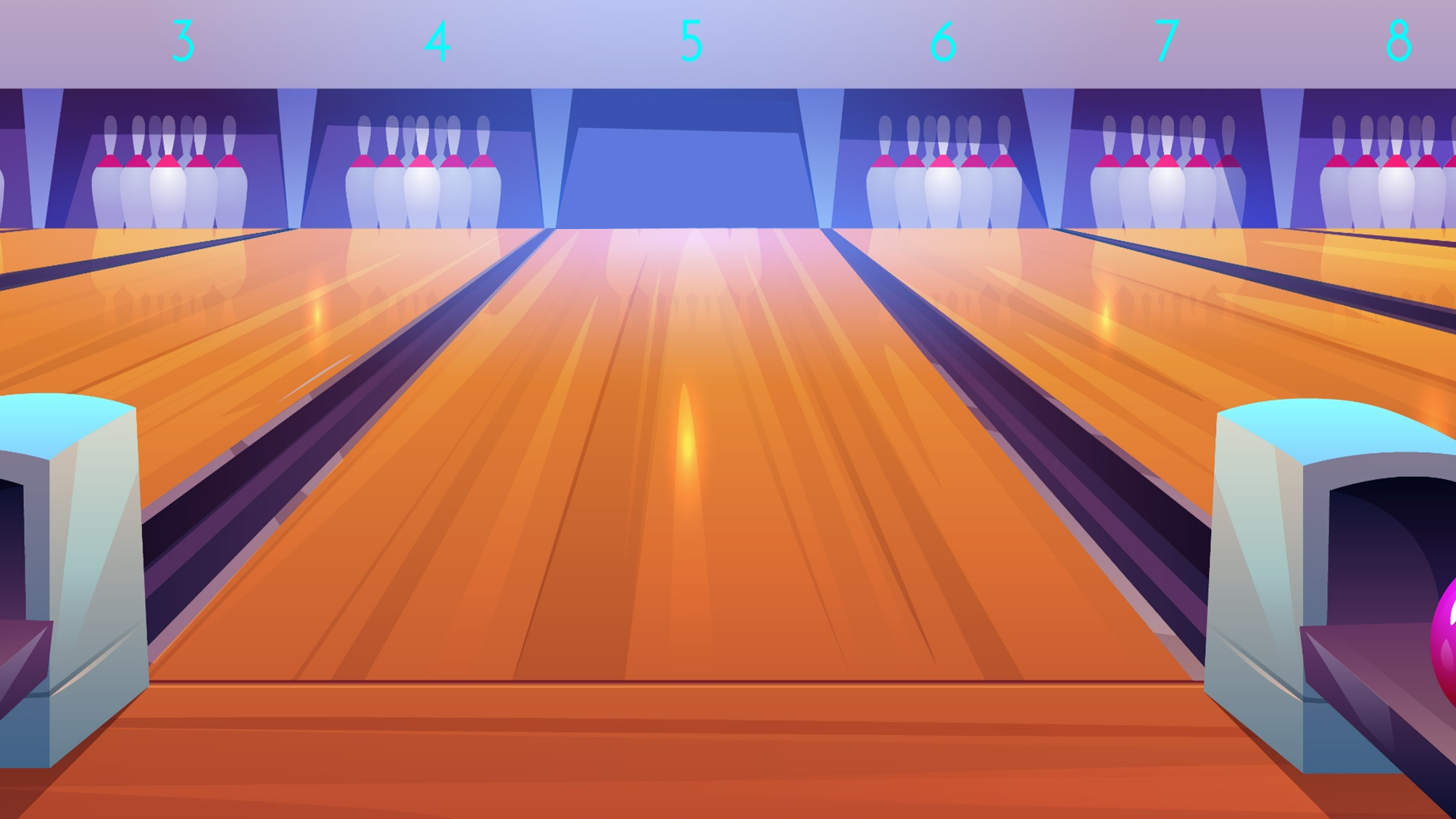 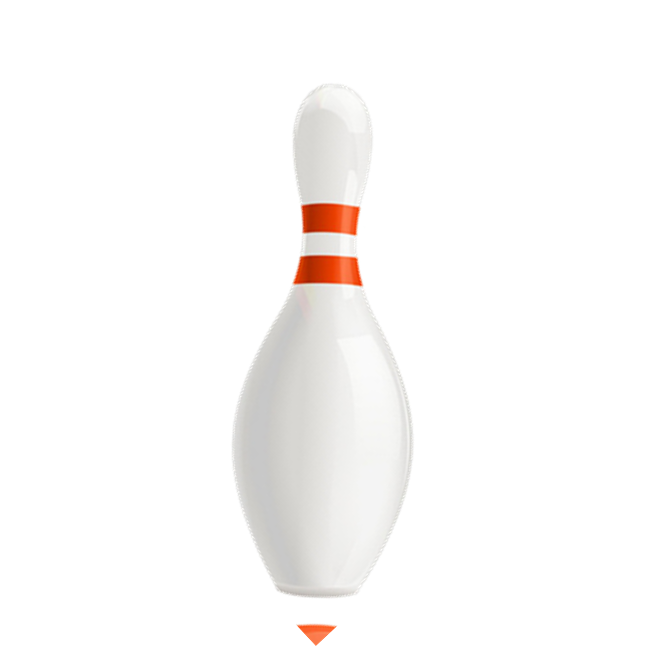 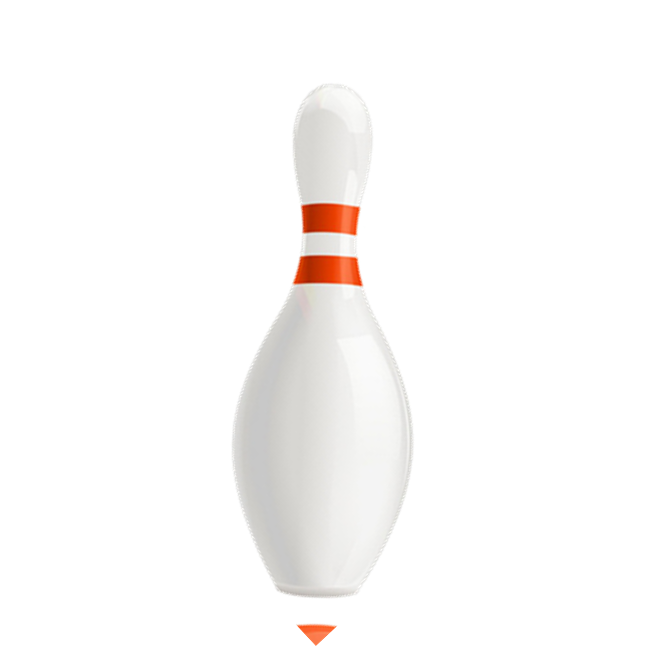 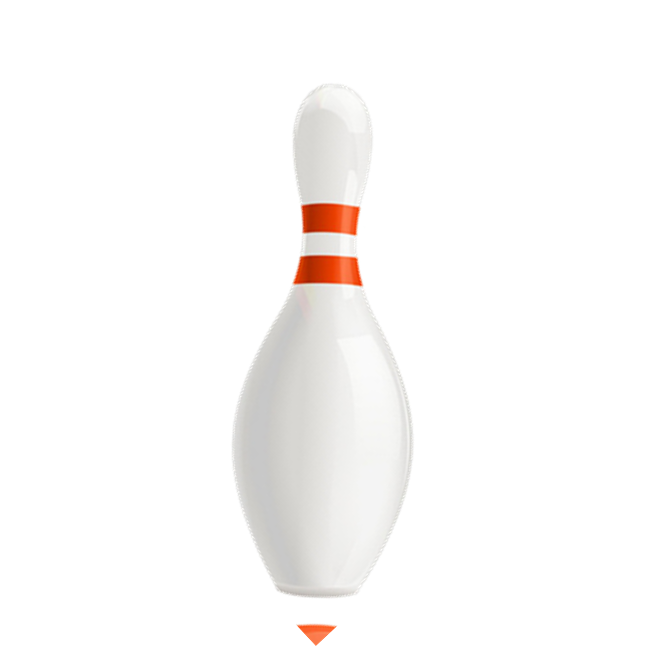 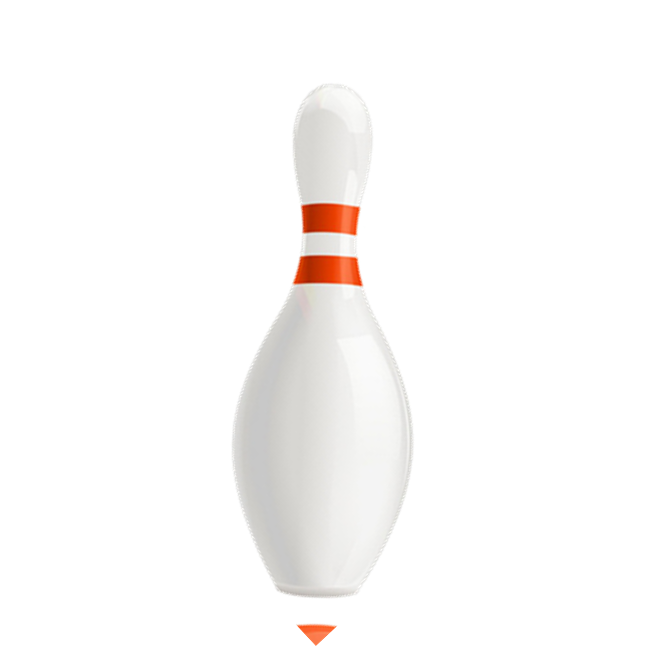 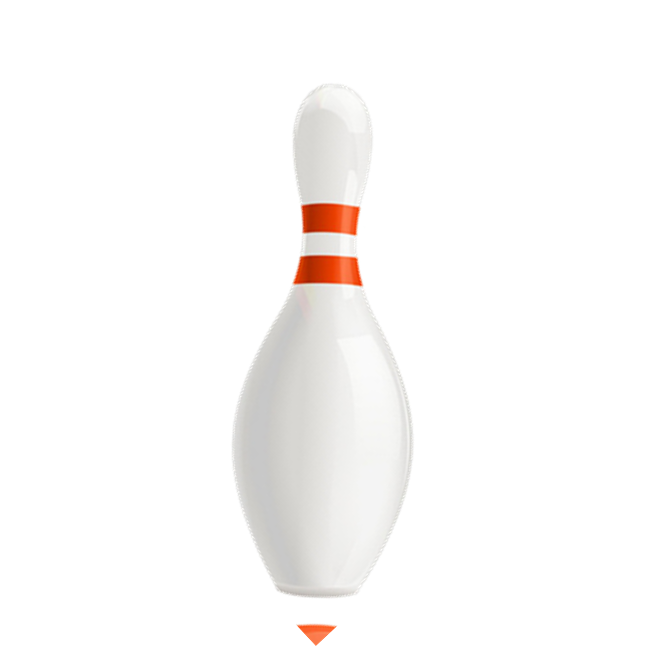 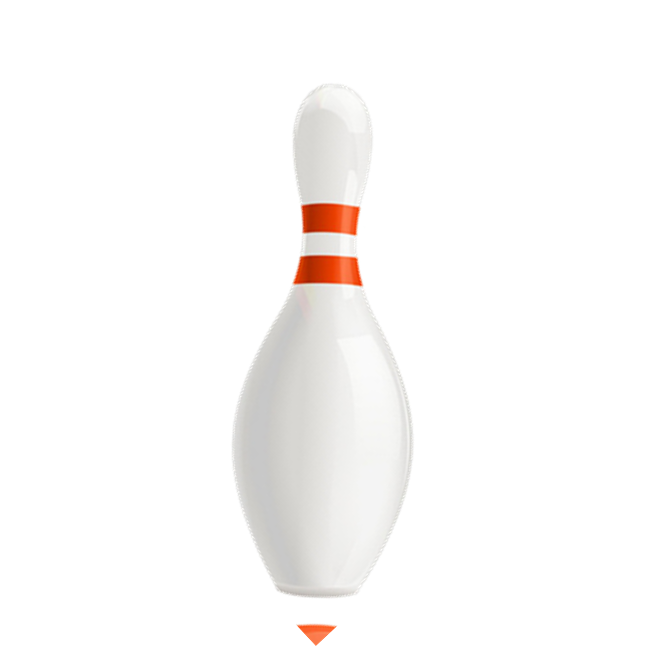 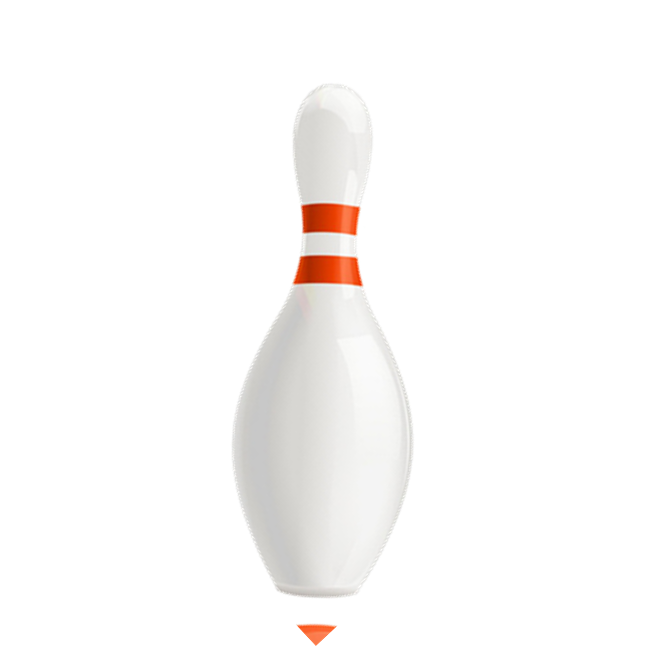 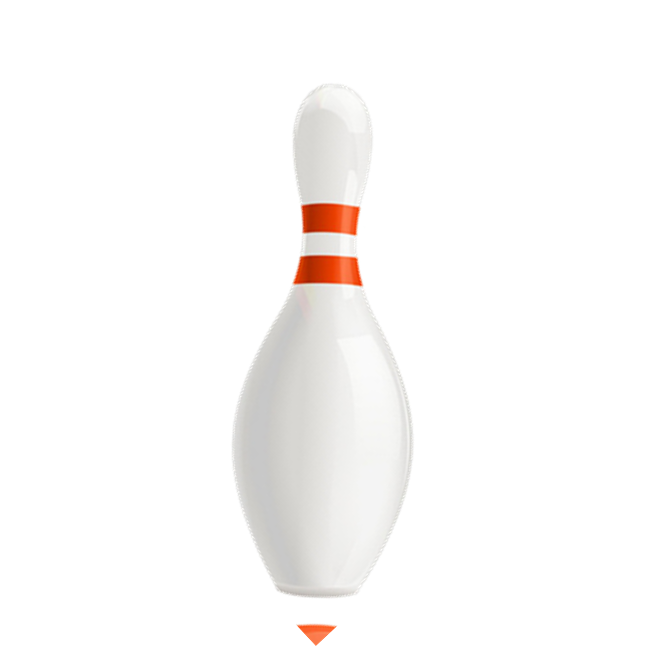 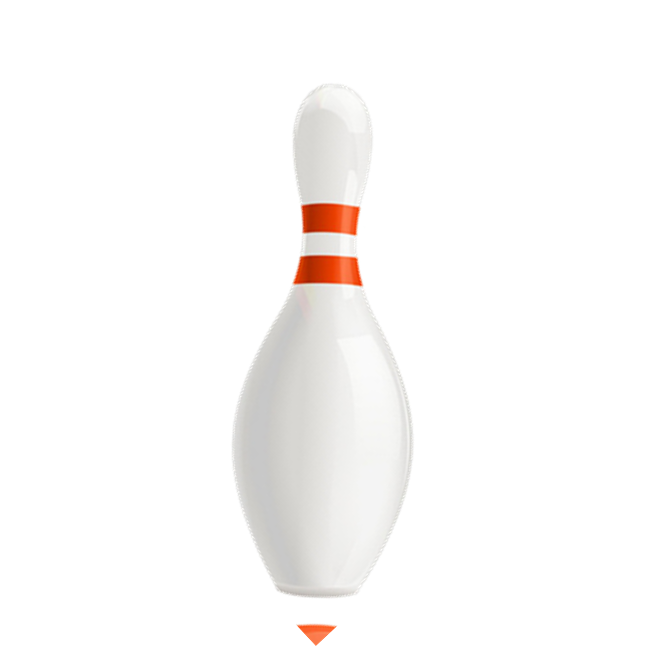 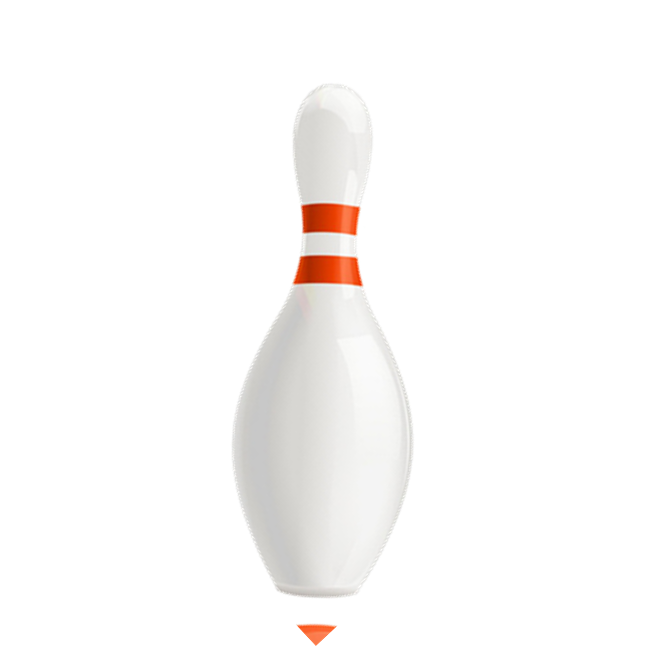 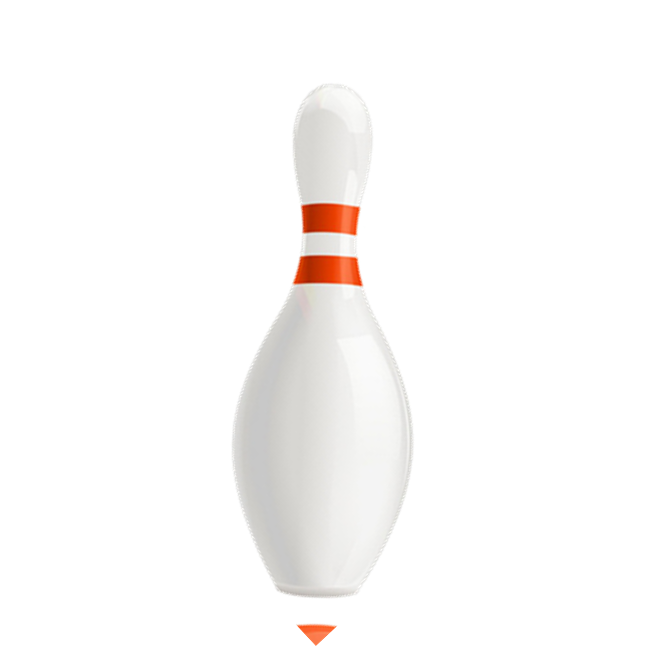 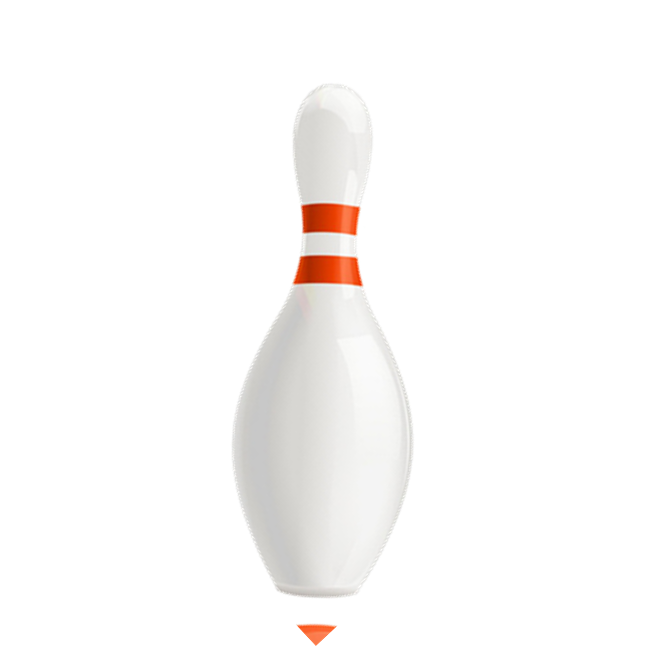 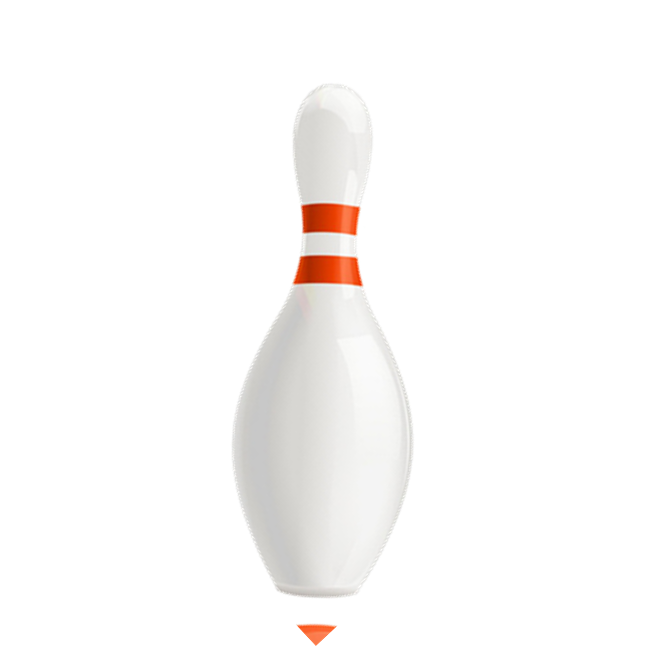 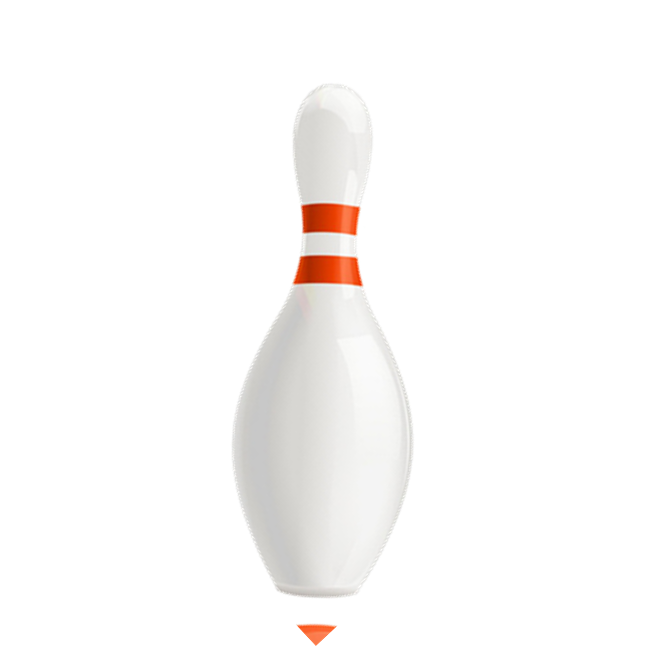 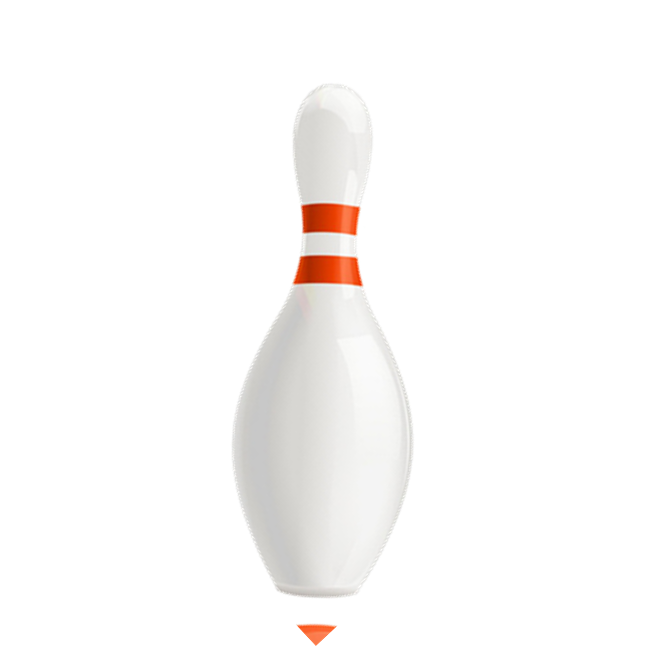 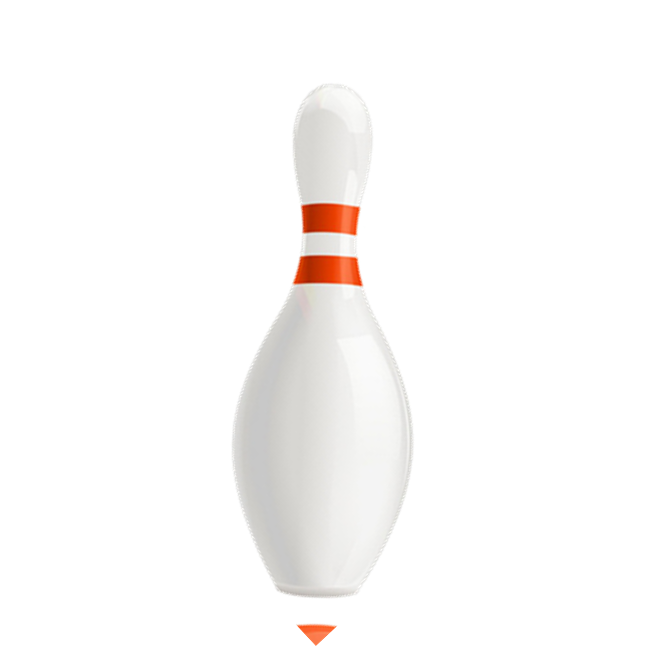 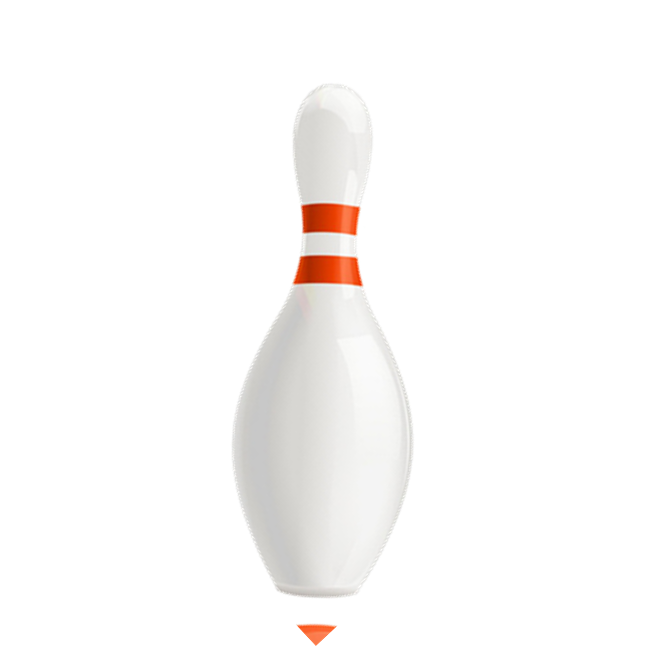 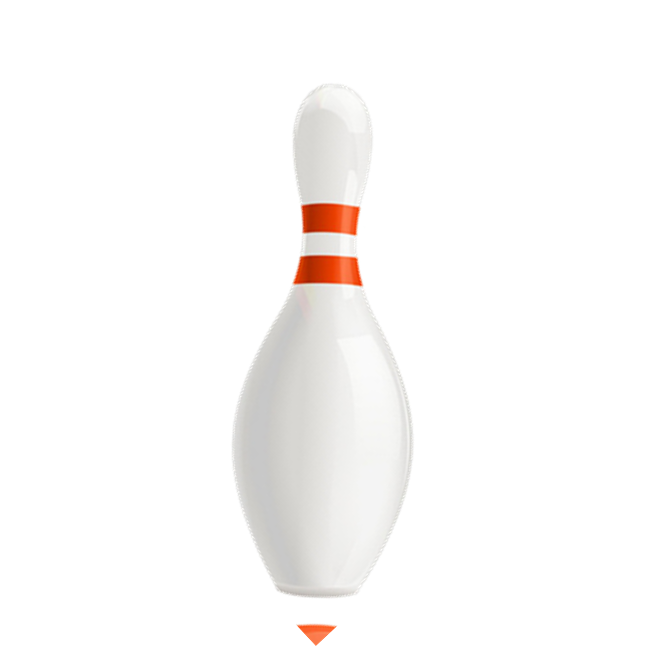 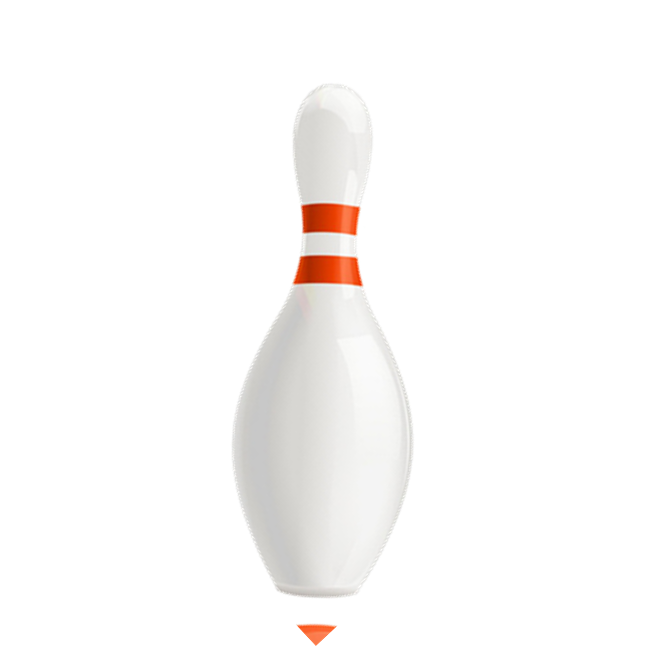 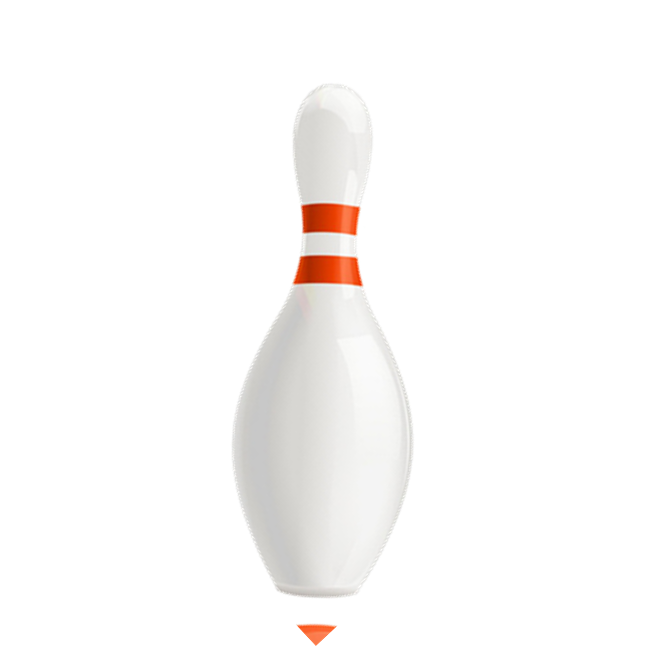 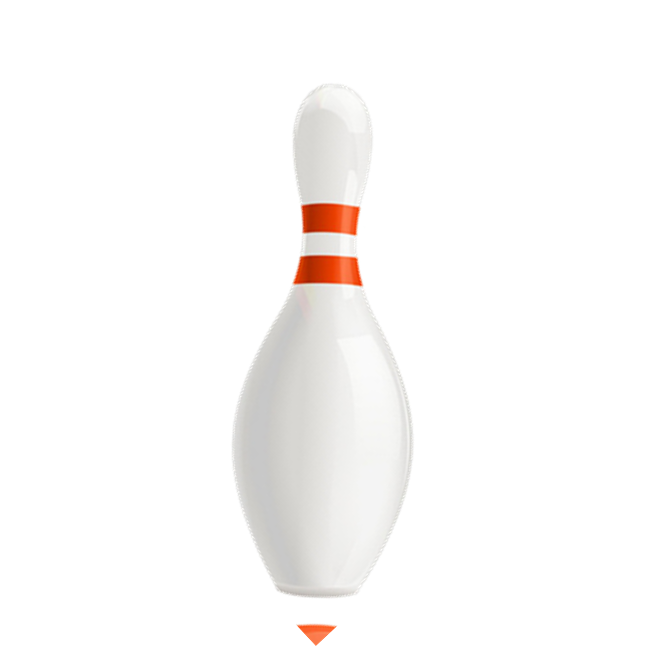 A. Goodbye.
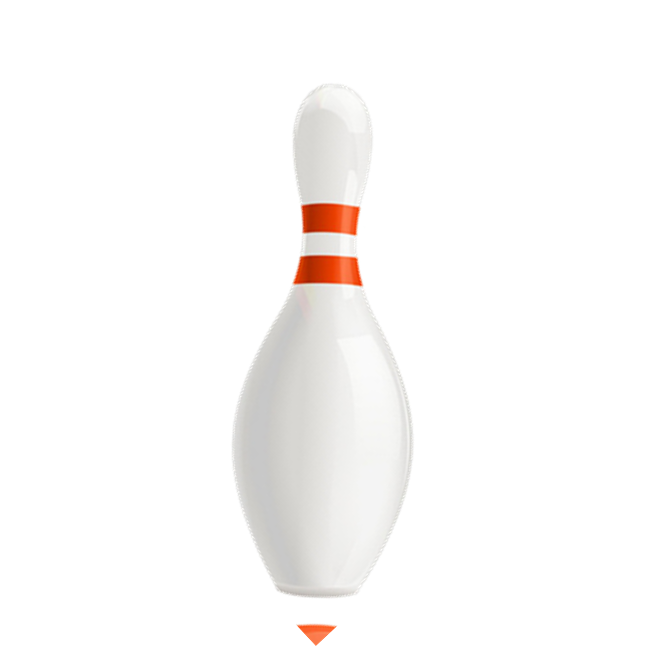 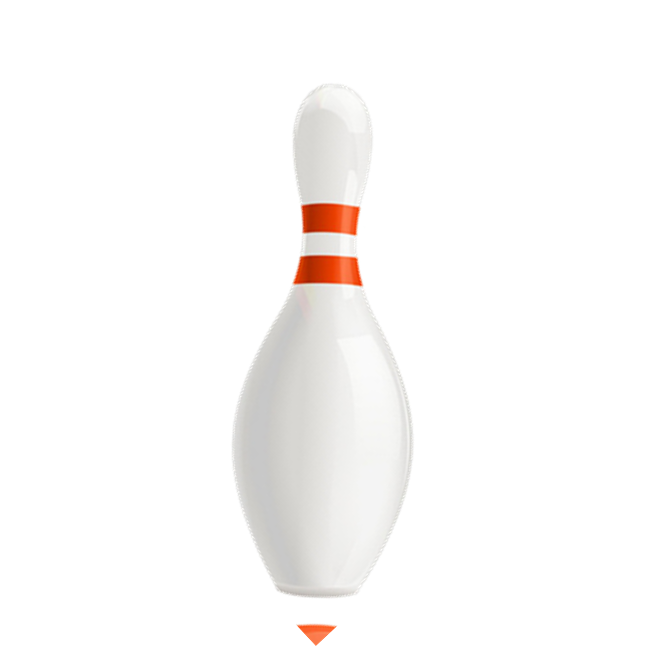 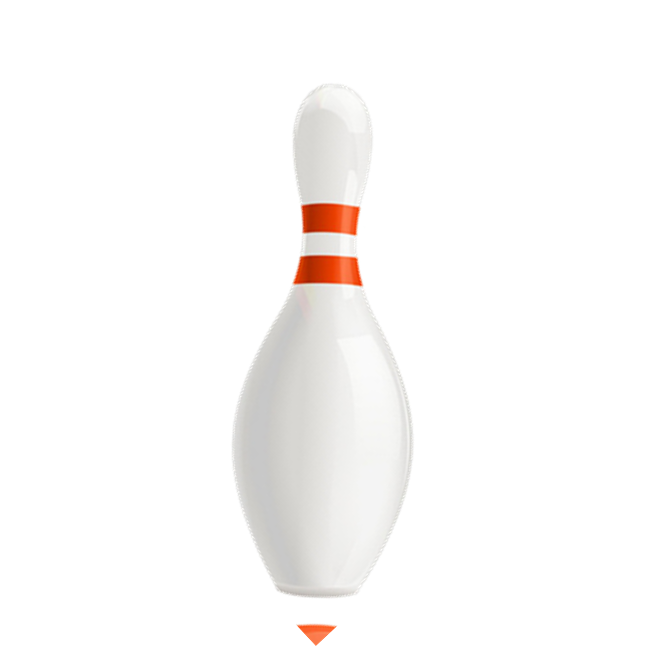 B.  Bye.
Facebook : Bùi Liễu  
0968142780
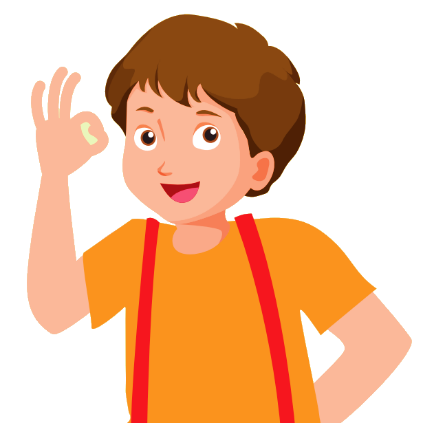 C. Fine.
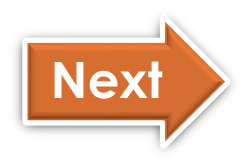 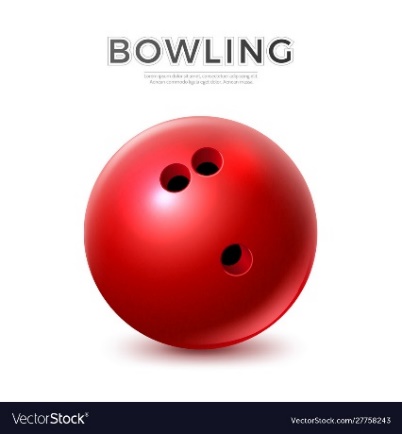 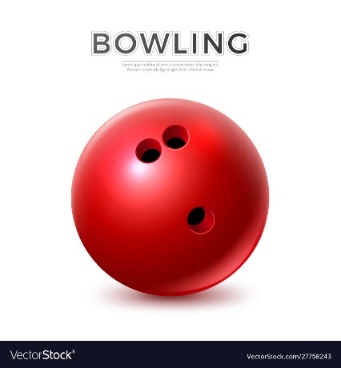 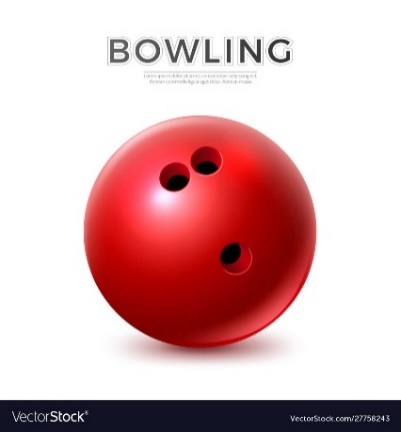 Next
[Speaker Notes: Facebook : Bùi Liễu  Mobile phone: 0968142780]
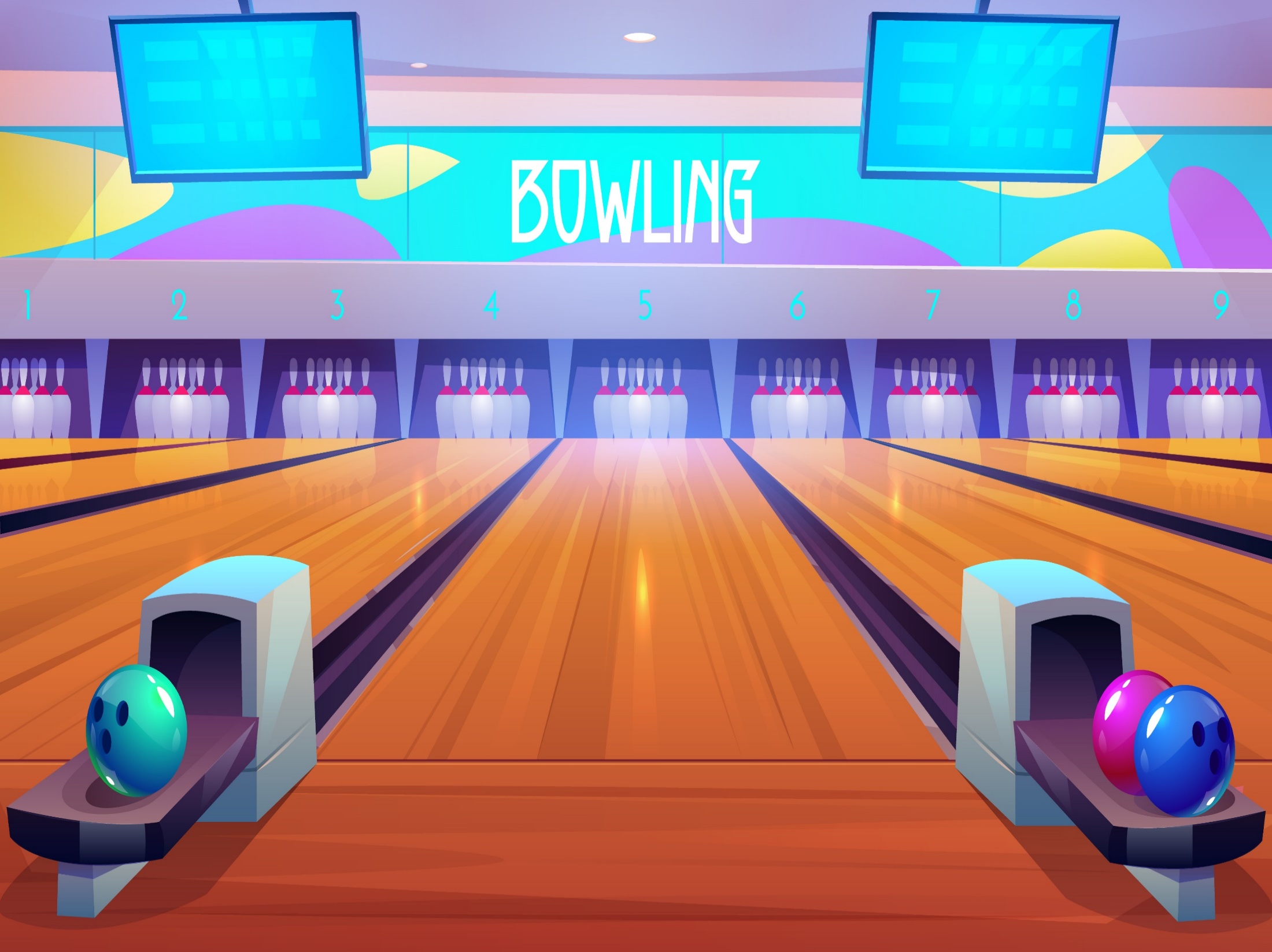 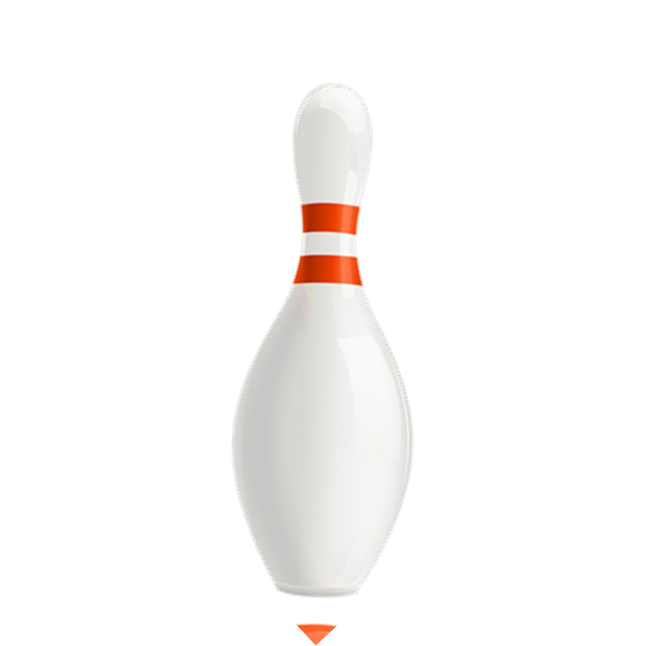 WELL DONE!
Facebook : Bùi Liễu  
0968142780
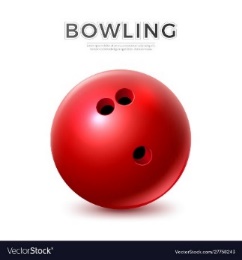 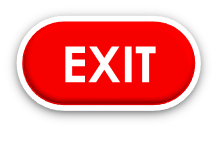 [Speaker Notes: Facebook : Bùi Liễu  Mobile phone: 0968142780]
Contents
Facebook : Bùi Liễu  
0968142780
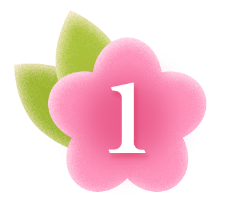 Listen and repeat.
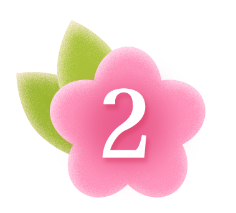 Listen and circle.
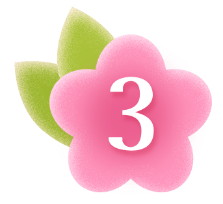 Let’s chant.
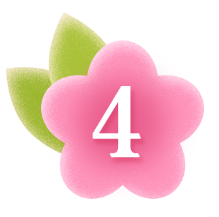 Read and circle.
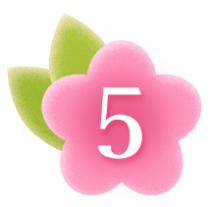 Let’s write.
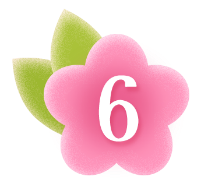 Project.
[Speaker Notes: Facebook : Bùi Liễu  
Mobile phone: 0968142780]
Vocabulary
1. Listen and repeat.
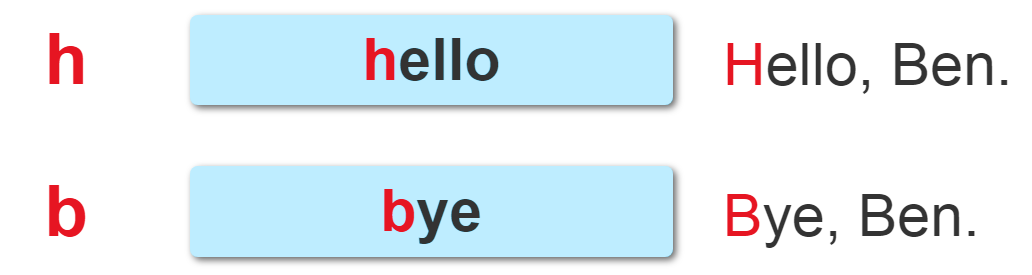 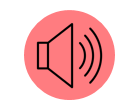 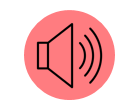 2. Listen and circle.
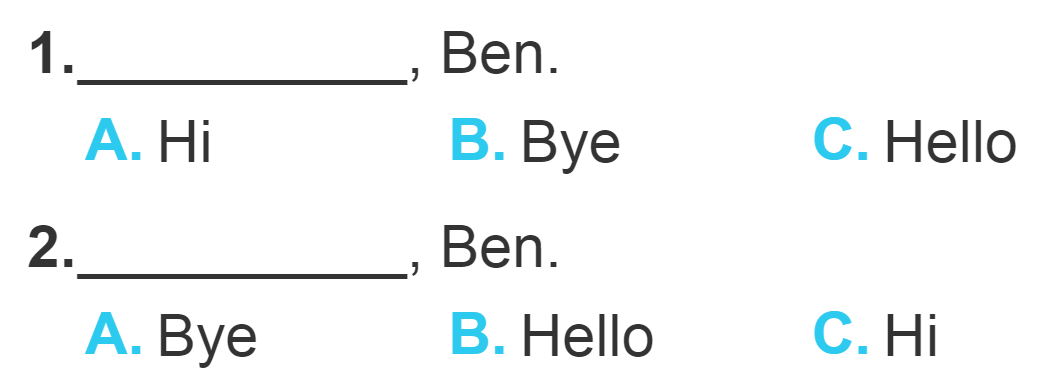 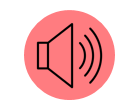 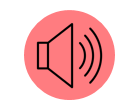 3. Let’s chant.
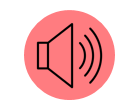 Hello.
I’m Ben.
I’m Ben.
Hello.
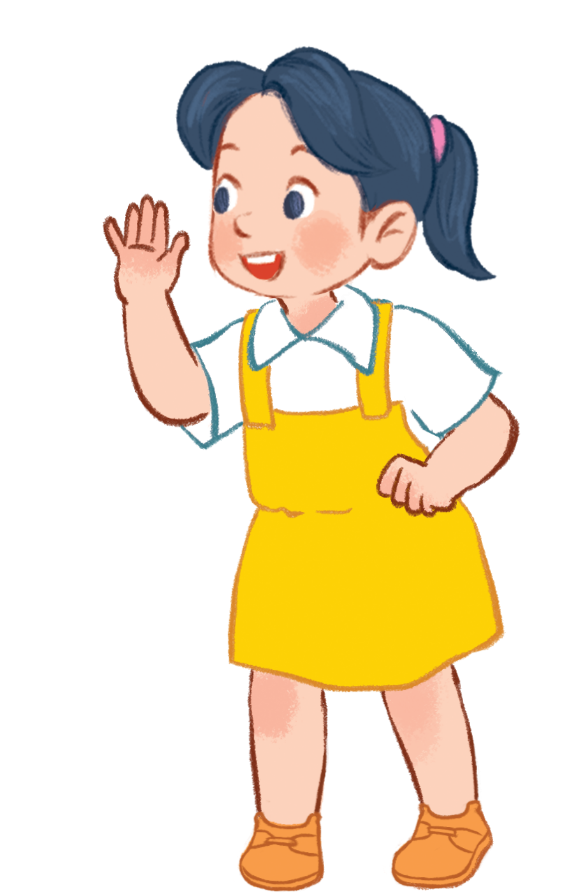 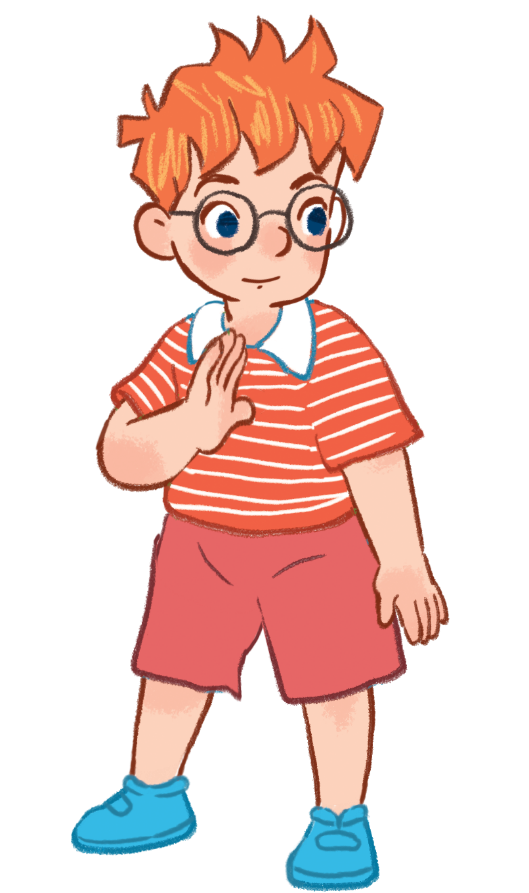 Hi, Ben.
Hi, Ben.
I’m Mai.
I’m Mai.
How are you, Ben?
Fine, thank you.
Bye, Ben.
Bye, Ben.
Bye, Mai.
Bye, Mai.
3. Let’s chant.
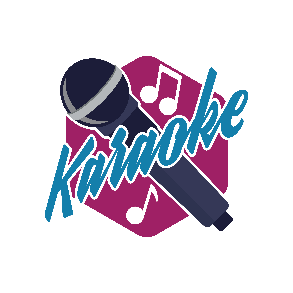 Hello.
I’m Ben.
I’m Ben.
Hello.
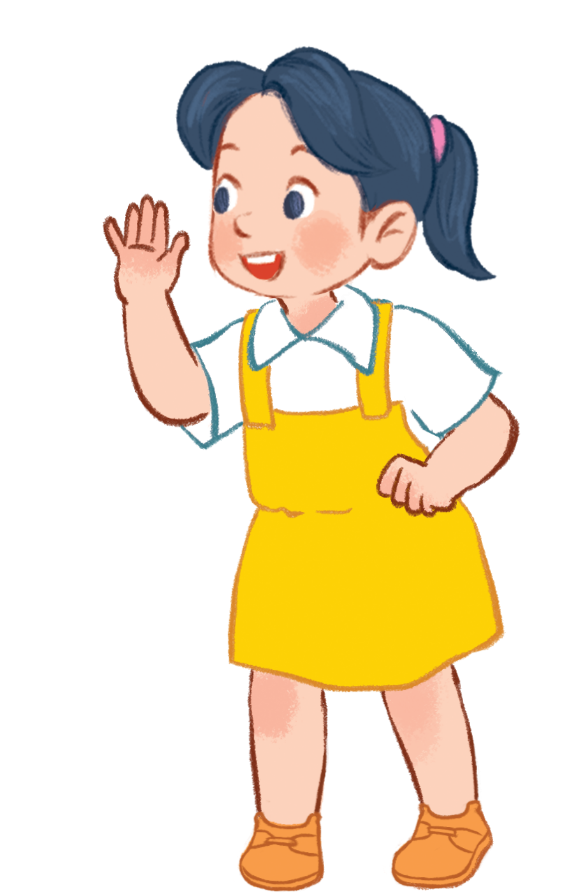 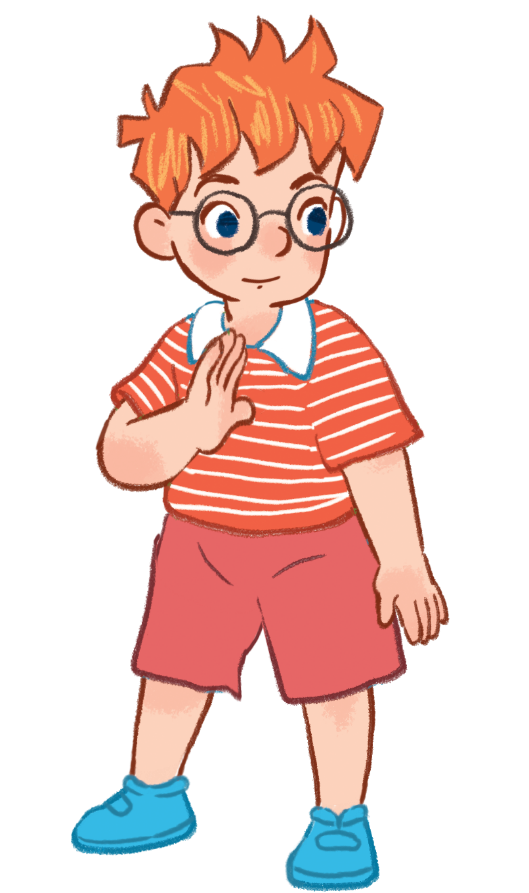 Hi, Ben.
Hi, Ben.
I’m Mai.
I’m Mai.
How are you, Ben?
Fine, thank you.
Bye, Ben.
Bye, Ben.
Bye, Mai.
Bye, Mai.
4. Listen and tick.
1. Hi. I’m Ben.
A. Bye, Ben.	        B. Hello, Ben. I’m Lucy.
2. Hello, Mai.
A. Hi, Ben.	        B. Goodbye, Ben.
3. Goodbye, Ben.
A. Bye, Mai.		B. How are you?
4. How are you?
A. Hi, Ben.	         B. Fine, thank you.
5. Look, complete and read.
Lucy: Hi. I’m Lucy.
You: Hello, Lucy. I’m _____.
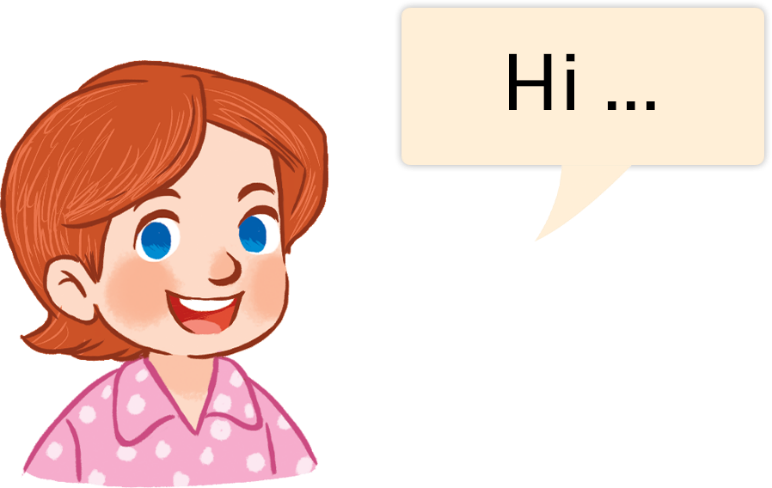 Mai
Ben: How are you?
You: Fine, _________ .
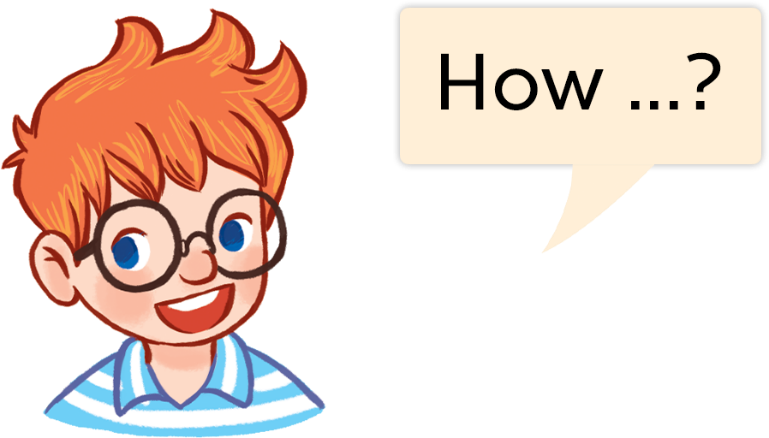 thank you
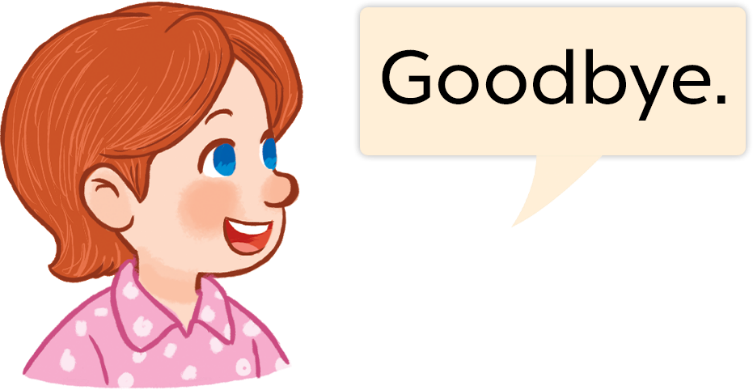 Lucy: Goodbye.
You: __________.
Goodbye
6. Let’s play.
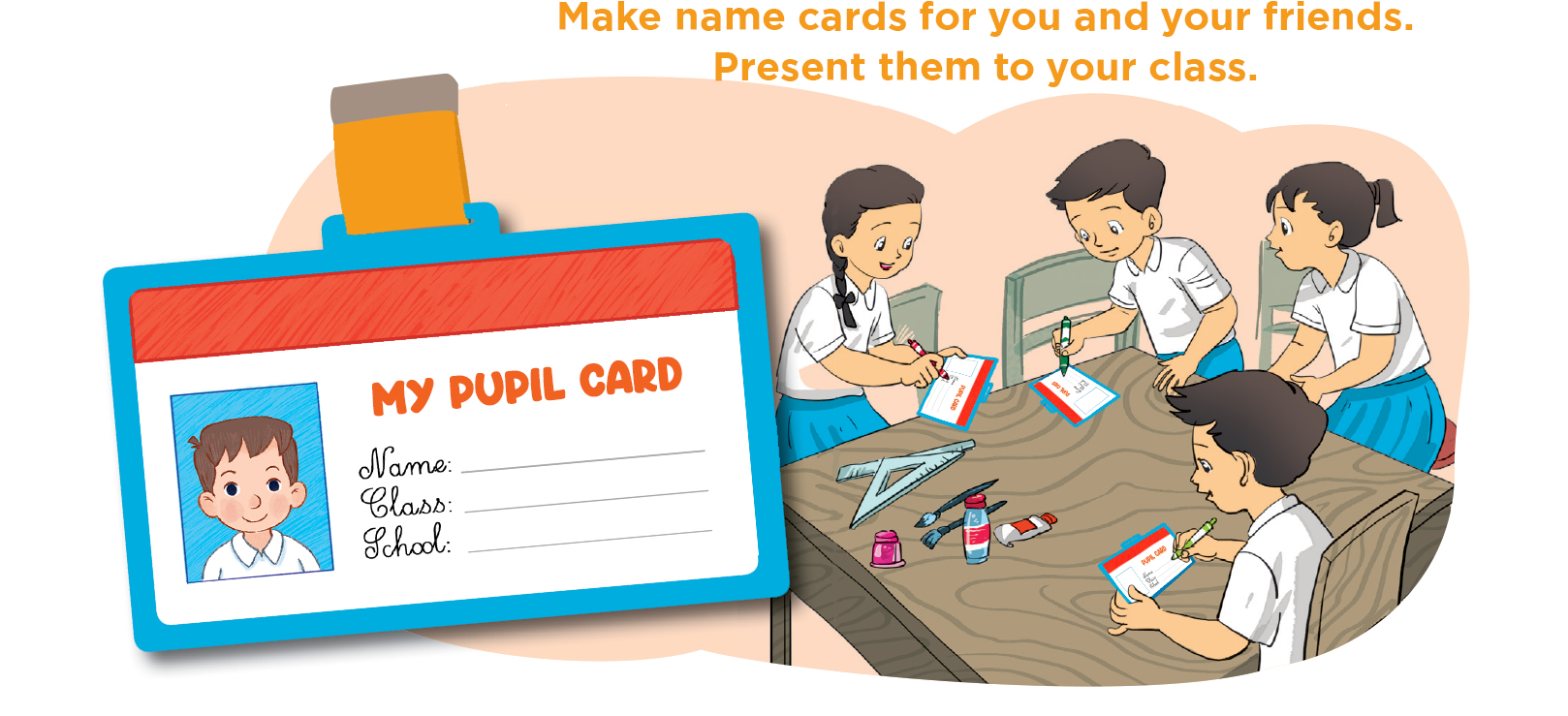 [Speaker Notes: Facebook : Bùi Liễu  
Mobile phone: 0968142780]
6. Let’s play.
Name: _____________
Pupil’s photo/
picture
Class: _____________
School: ____________
Vocabulary
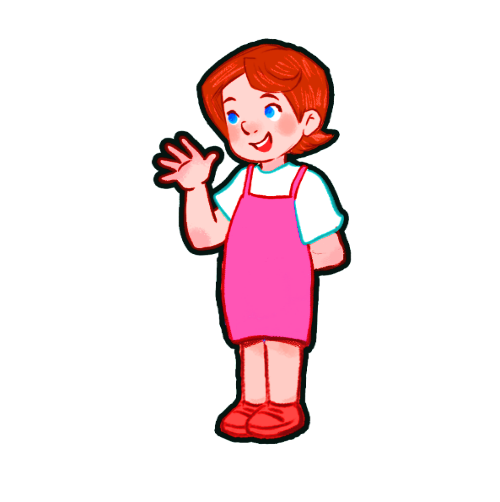 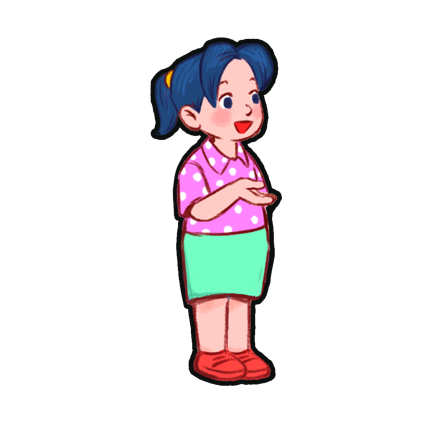 Facebook : Bùi Liễu  
0968142780
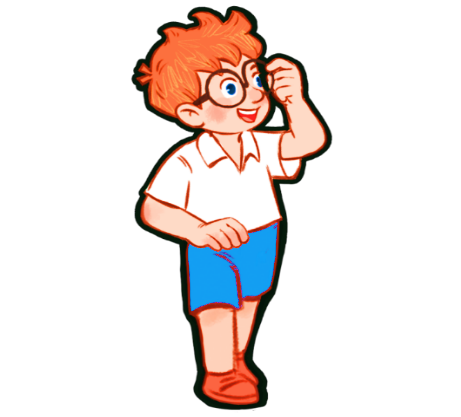 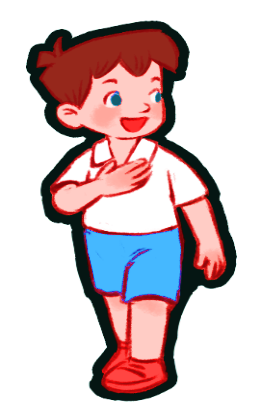 Minh
Mai
Lucy
Ben
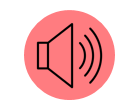 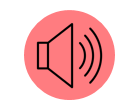 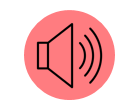 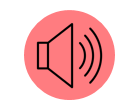 Vocabulary
Hello
Hi
=  hi
hello
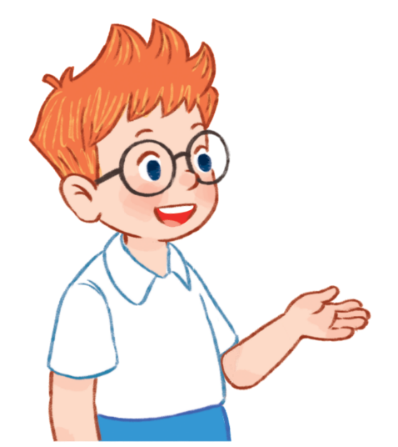 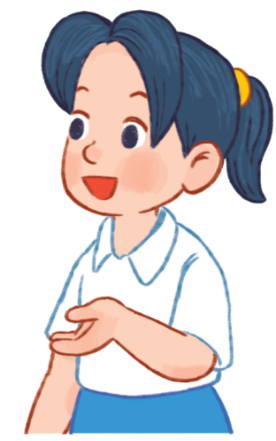 /haɪ/
/heˈləʊ/
xin chào
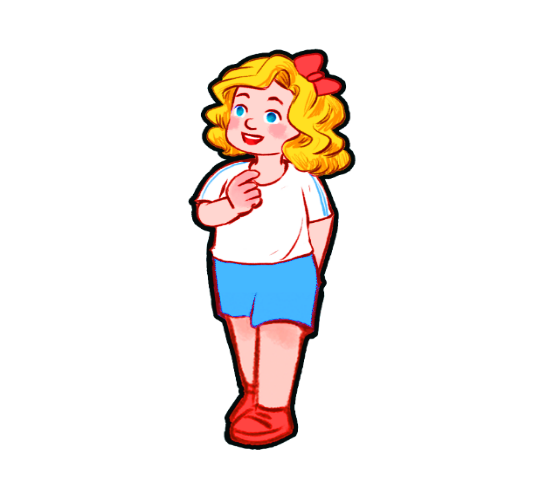 I
/aɪ/
tôi, tớ
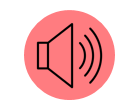 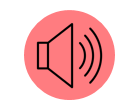 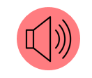 Grammar
1. Chào khi gặp nhau.
Hello/Hi
2. Giới thiệu tên mình.
I’m + name
(I am = I’m)
Ví dụ:
I'm Mai.    (Mình tên là Mai.)

Hi, I'm Mai.        (Xin chào, mình tên là Mai.)
Vocabulary
Facebook : Bùi Liễu  
0968142780
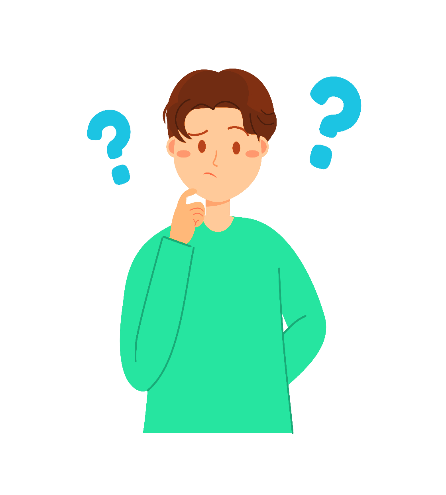 you
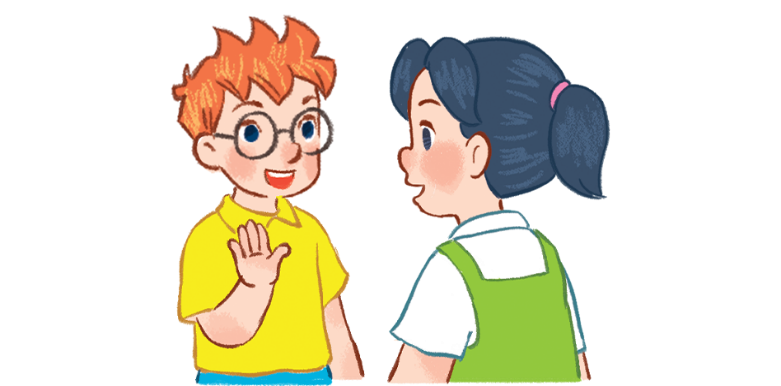 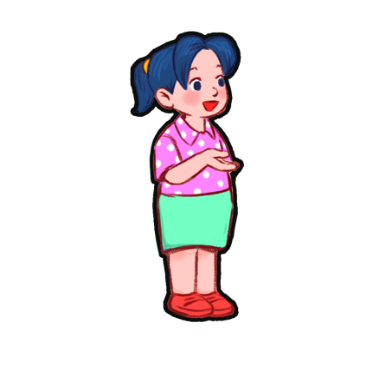 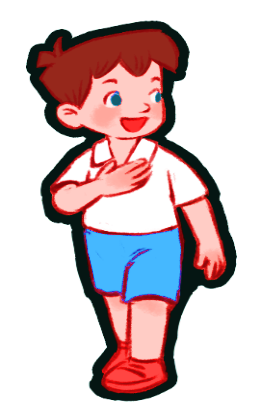 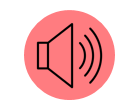 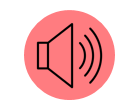 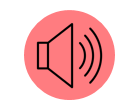 How are you
you
how
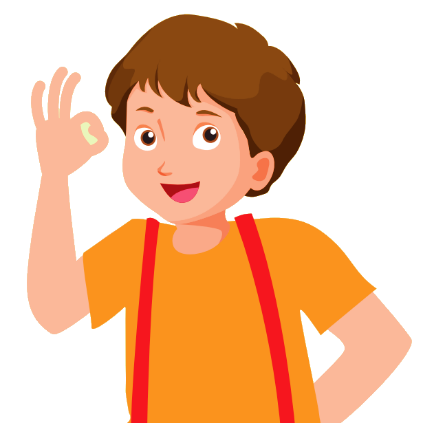 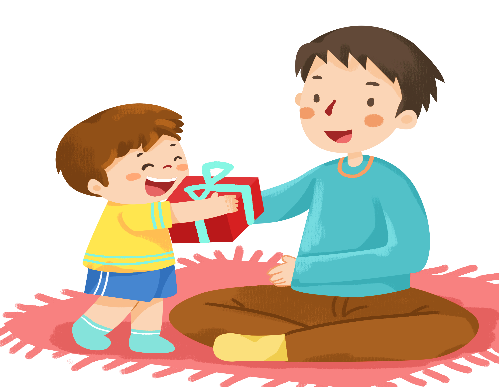 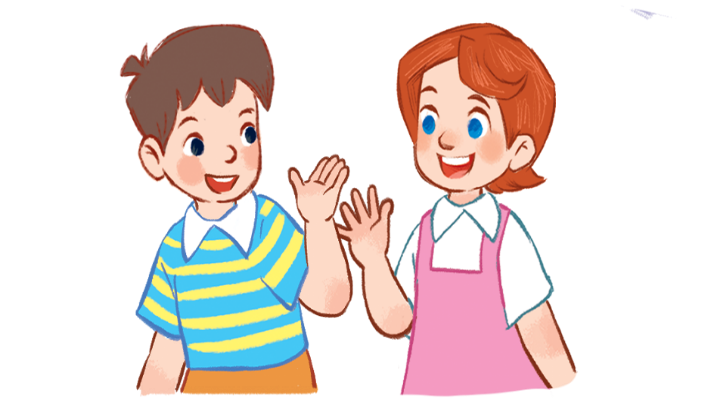 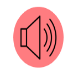 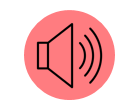 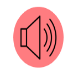 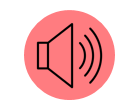 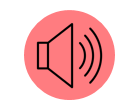 fine
Goodbye = bye
Thank you= thanks
Grammar
Facebook : Bùi Liễu  
0968142780
1. Chào và hỏi sức khỏe.
Question:            Hello/Hi. How are you?
                       (Xin chào. Bạn có khỏe không?)
Answer:               Fine. Thank you.
                            (Mình khỏe. Mình cảm ơn.)
2. Chào tạm biệt.
Goodbye / bye.
(Tạm biệt.)
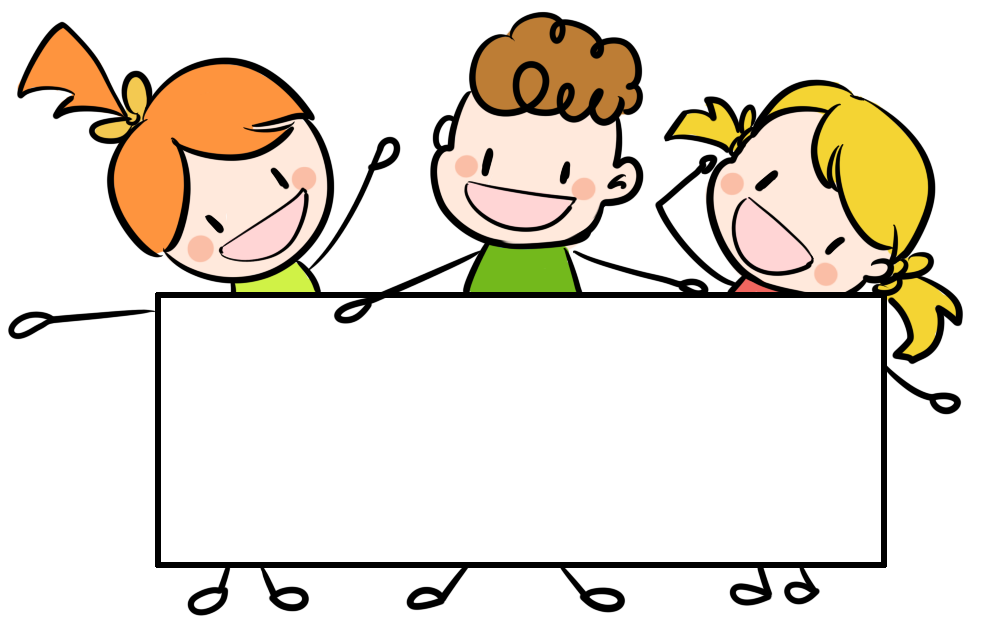 Facebook : Bùi Liễu  
0968142780
Thank you!
[Speaker Notes: Facebook : Bùi Liễu  
0968142780]